Precíziós állattenyésztés (baromfi, tejelő szarvasmarha)
Kauserné Dr. Szabó Virág – Dr. Húth Balázs – Dr. Tóth Tamás
Precíziós technológiák a baromfitartásban
Kauserné Dr. Szabó Virág
Tartalomjegyzék
Bevezetés																				5-6. dia
Témaspecifikus szakmai kérdések							  								7. dia
A hazai baromfiállomány ágazatok szerinti megoszlása											8. dia
Baromfipiaci viszonyok 								    									9. dia
A baromfitartás hatékonyságának feltételei													10. dia
A baromfitartás technológiájának főbb elemei												11. dia
Tojótyúktartás 
Feljavított ketrecekben																12. dia
Mélyalmos tojótyúktartás																13-14. dia
Szabadtartásos tojótyúktartás															15. dia
A tojótyúktartó telepek tartástechnológiák szerinti megoszlása									16. dia
A tojástermelés és minőség limitáló tényezői													17. dia
Brojler tartástechnológia																	18. dia
Pulyka tartástechnológia																	19. dia
Az eredményes baromfihizlalást meghatározó tényezők											20. dia
Precíziós baromfitartás fogalma, céljai														21-23. dia
Távolról figyelhető és vezérelhető telepirányítási rendszerek										24-25. dia
Tartalomjegyzék
Az adatgyűjtéshez használható különböző szenzorok										26. dia
Multiszenzorok																	27. dia
Adattovábbítás, adattárolás, adatmegjelenítés folyamata									28. dia
Adatmegjelenítés mobil alkalmazáson													29. dia
Milyen további termelési adatokat gyűjtsünk?												30. dia
Napi súlygyarapodás mérése – madármérleg											31-32. dia
Silómérleg																		33. dia
Adatgyűjtés, adatfeldolgozás – Vállalatirányítási szoftverek									34. dia
Adatvizualizáció																	35. dia
Mobil alkalmazások																36. dia
Robotok a baromfitartásban, alkalmazásuk előnyei											37-41. dia
Kamerák, hőkamerák használatának előnyei												42-43. dia
Hanganalízis																			44. dia
Madárinfluenza elleni védekezés szabadtartású állományoknál								45. dia
Esettanulmány - Intenzív víziszárnyas-tartás hatékonyságának növelése képfeldolgozással		46-55. dia
Felhasznált irodalom, hivatkozások jegyzéke												56-58. dia
TAG-ek																				59. dia
Bevezetés
A tananyag ismerteti a baromfitartás során alkalmazható precíziós technológiákat, illetve digitális megoldásokat. A versenyképes termelés kulcskérdése a hatékonyság, amely a jövedelmezőséget alapjaiban határozza meg. 
A tudásanyag feldolgozásával olyan információkra tesznek szert a hallgatók, amelyek nagymértékben hozzájárulhatnak a precíziós technológiák szélesebb körű ismeretéhez, valamint alkalmazásához. 
Az ismeretanyag rálátást biztosít a hazai baromfiszektor összetételére, bemutatja a különböző tartásmódokat, valamint ismerteti azokat a megoldásokat, amelyek már jelenleg is a korszerű farmmenedzsment részét képezik. A hallgatók a gyakorlatban is könnyedén elérhető és hozzáférhető technológiák mellett olyan jövőbe mutató technológiákkal, eszközökkel is megismerkedhetnek, amelyek jelenleg még tesztelés, fejlesztés alatt, vagy még kísérleti fázisban vannak.
Bevezetés
A tananyag gyakorlatorientált, ezért elsősorban arra koncentrál, hogy az adott technológiát mire lehet használni és az alkalmazásából eredően milyen előnyökre lehet szert tenni. A precíziós megoldások alapjaiban változtatják meg a termelés minőségét, mivel alkalmazásuk során állandó mennyiségű és minőségű adat keletkezik, amely pontosan nyomon követhetővé teszi a különböző folyamatok eredményességét. 
Az ismeretanyag elsajátítása után lehetősége nyílik a gazdálkodóknak mérlegelni, hogy hol tartanak a tevékenységükben a precíziós technológiák felé vezető úton, valamint meghatározhatják azokat a pontokat, amelyek fejlesztésével hatékonyabbá tudják tenni termelésüket.
A tananyag a Digitális Agárakadémia Precíziós állattartás tananyagára épül.
Témaspecifikus szakmai kérdések
Hogyan lehet növelni az állattartó telep hatékonyságát a különböző precíziós technológiákkal?
Melyek a tojástermelés és a baromfihízlalás hatékonyságát befolyásoló tényezők?
Hogyan valósul meg az istálló távoli vezérlése és a távfelügyelet?
Mit lehet mérni a különböző szenzorokkal?
Milyen beépített mérőberendezések állnak rendelkezésre?
Milyen termelési adatokat érdemes gyűjteni?
Mire lehet használni a baromfitartó telepek számára fejlesztett vállalatirányítási szoftvereket?
Milyen adatok rögzítésére alkalmasak a különböző mobil alkalmazások?
Milyen robotokat lehet használni a baromfitartásban?
Milyen előnyei vannak a kamerák használatának?
Hogyan lehet növelni a hatékonyságot víziszárnyas-tartásban képfeldolgozással?
A hazai baromfiállomány ágazatok szerinti megoszlása 2020. december 1.
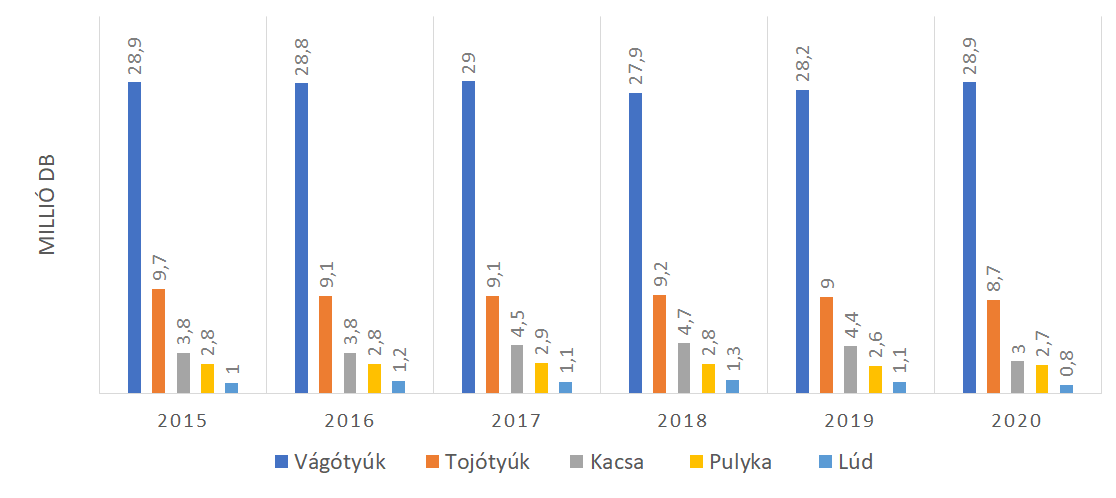 *vágótyúk=vágócsirke (brojler)
Forrás: Saját szerkesztés a KSH adatai alapján
Baromfipiaci viszonyok 2020-2021
Madárinfluenza 🡪 jelentős hatást gyakorolt a termelésre 🡪 a szabadtartásos baromfitartók nehéz helyzetbe kerültek 🡪 visszaesett a termelésük
Koronavírus 🡪 eleinte nőtt (felvásárlási láz), majd visszaesett a kereslet a baromfitermékek iránt (jövedelmek csökkenése, vendéglátószektor kiesése) 🡪 5-10% körüli fogyasztói árcsökkenés
A takarmányárak nagymértékben (25-30%-kal) megemelkedtek 
A megnövekedett takarmányárak egyelőre nem, vagy csak kis mértékben jelennek meg a baromfitermékek fogyasztói áraiban 🡪 így a felvásárlási árak sem tudnak a takarmányáremelkedés ütemében nőni
Az Európai Unión kívülről érkező importtermékekre nem vonatkoznak az EU állatjólléti előírásai (költségtöbblettel jár)
Jövedelmezőségi problémák 🡪 Kulcskérdés a hatékonyság!
A baromfitartás hatékonyságának feltételei
A baromfitartás költségeinek közel kétharmadát a takarmányköltség teszi ki 🡪 a takarmányminőség nagymértékben befolyásolja a termelés eredményességét, ugyanakkor a megfelelő összetételű és minőségű takarmány hatékony hasznosításához elengedhetetlenül szükséges a
A tartástechnológia helyes megválasztása és működtetése
Az állományok státuszának folyamatos követése
A termelési körülmények, adatok megfelelő érzékelése, feldolgozása és kiértékelése


A helyes termelési-üzemelési gyakorlat, 
a megfelelő baromfitelepi menedzsment kialakítása!!
A baromfitartás technológiájának főbb elemei
Tartásmód (elhelyezés)
Állománysűrűség
Fűtés, hűtés
Szellőztetés
Világítási program
Takarmányozási program
Etető- és itató berendezések
Állománykezelés (pl. csőrkurtítás, testtömeg ellenőrzés, áttelepítés, selejtezés)
Vakcinázási- és immunbiológiai ellenőrző program
Nyilvántartások, adatgyűjtés
Tojótyúktartás feljavított ketrecben
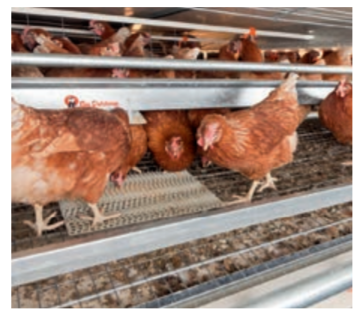 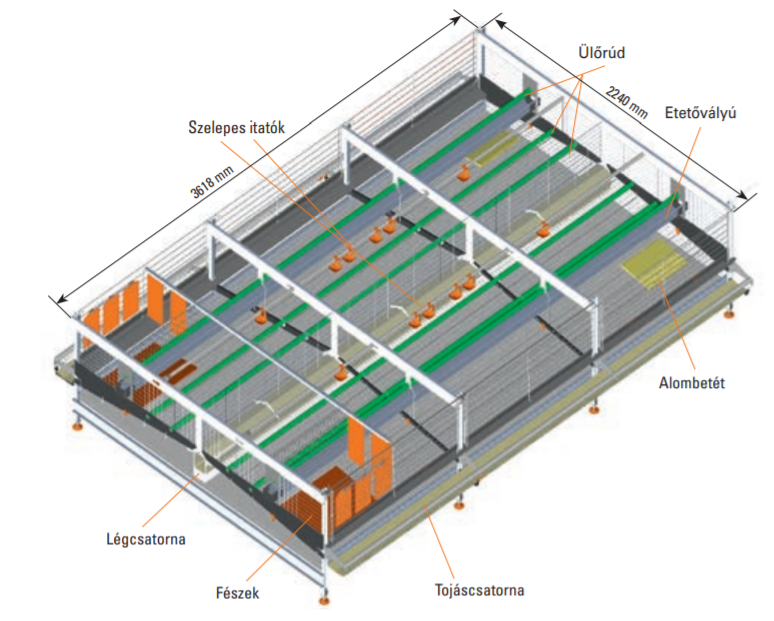 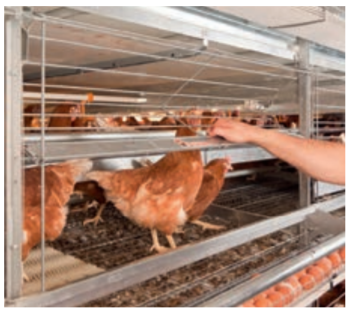 Forrás: HAT-AGRO Baromfitechnológia Kft.
Mélyalmos tojótyúktartás
Tojófészkek, etetőtálcák és ülőrudak mélyalmos tartásban
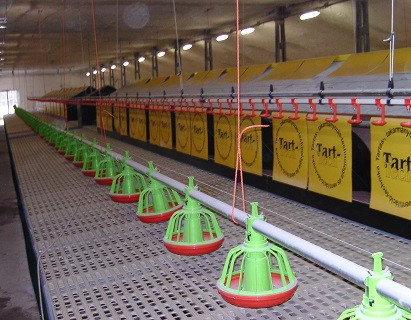 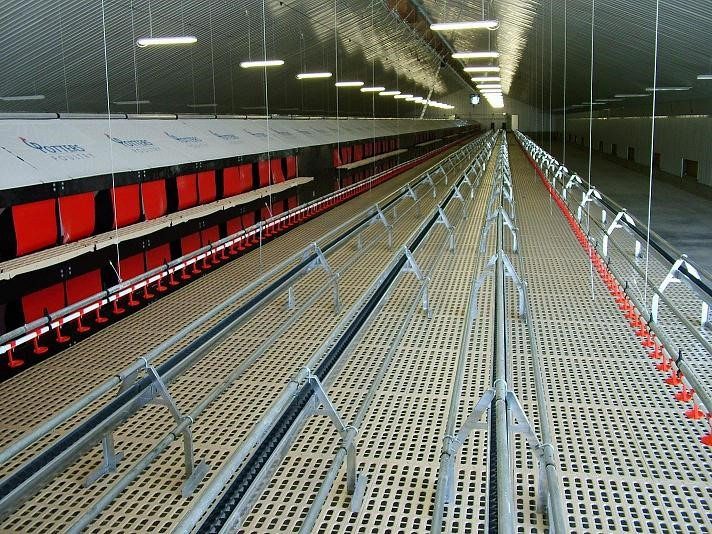 Forrás: Tart-Tech Kft.
Mélyalmos tojótyúktartás
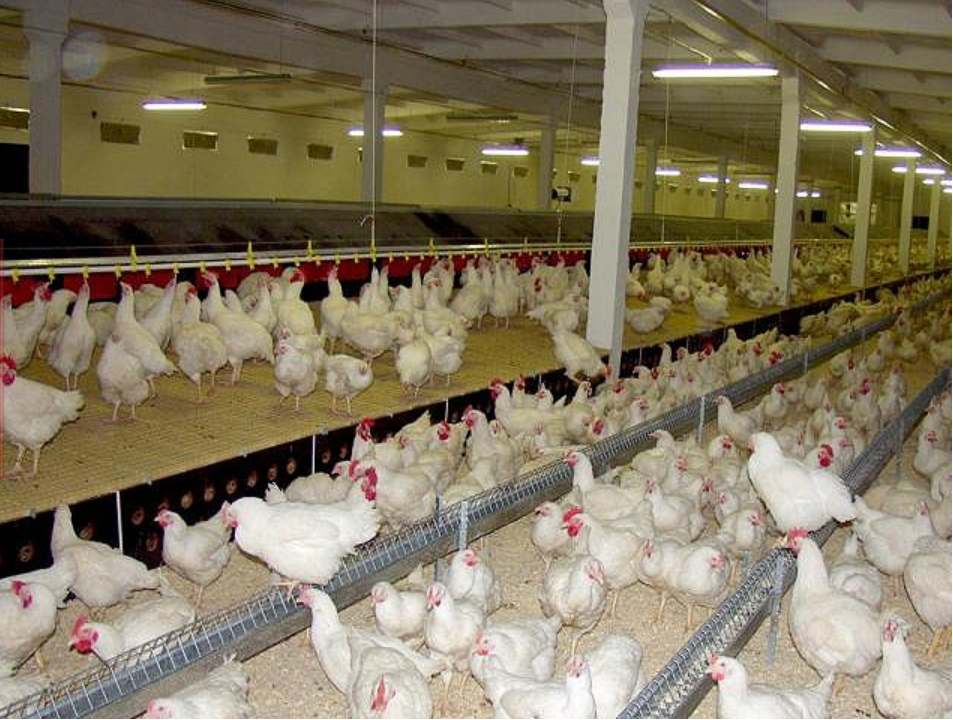 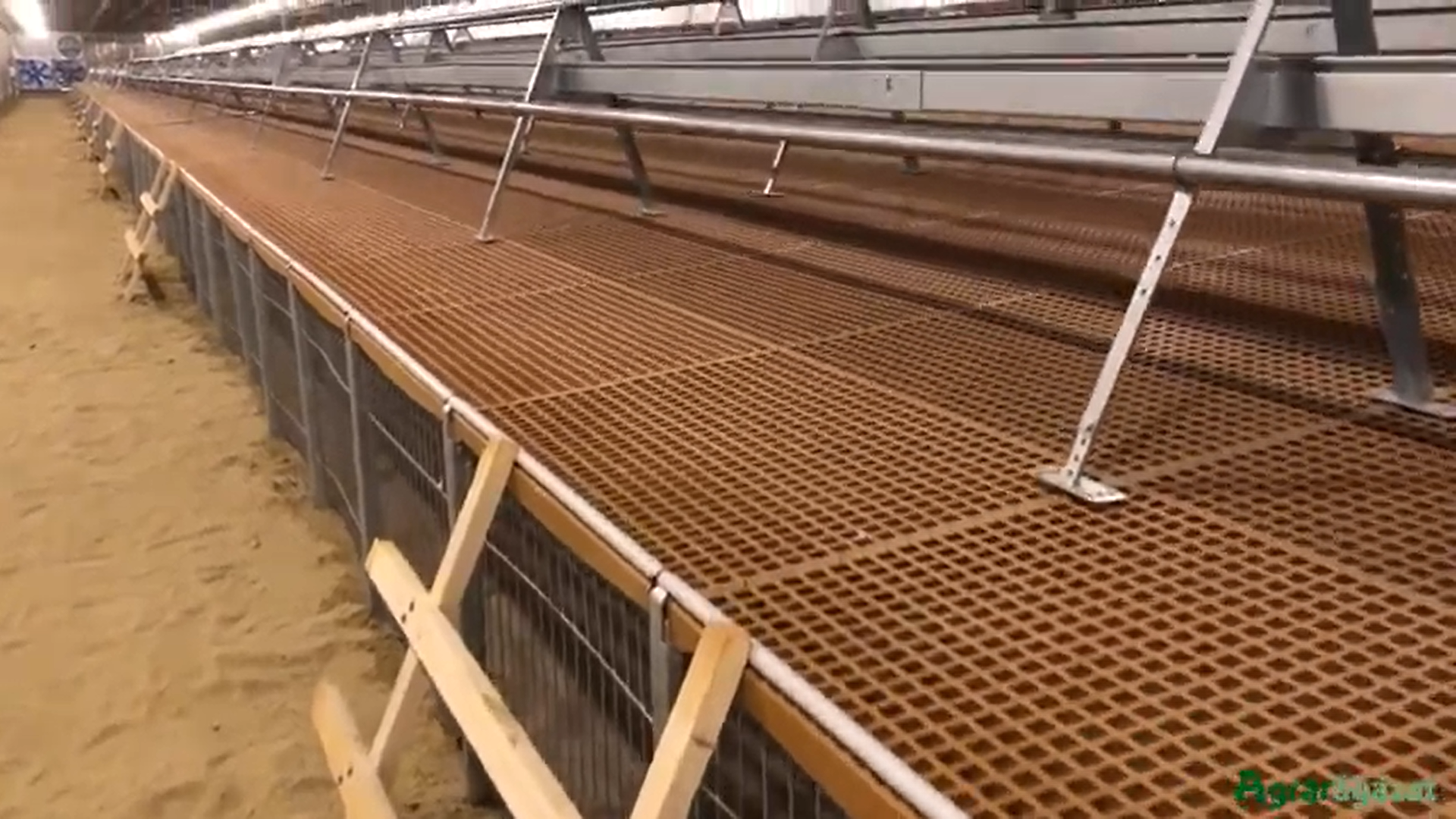 Forrás: Poultry-Tech Kft.
Forrás: Agrárágazat
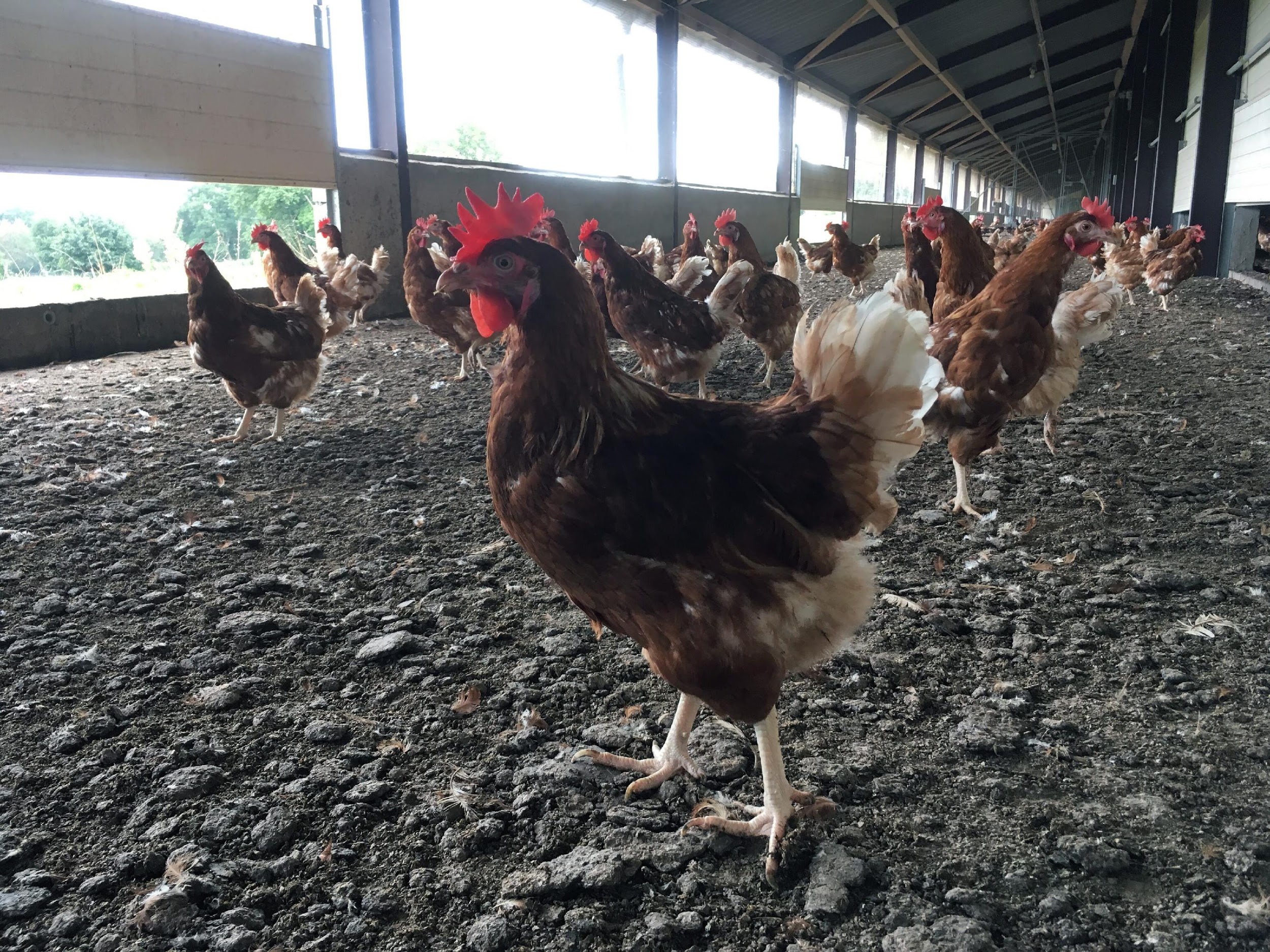 Szabadtartásos tojótyúktartás – télikert, kifutó
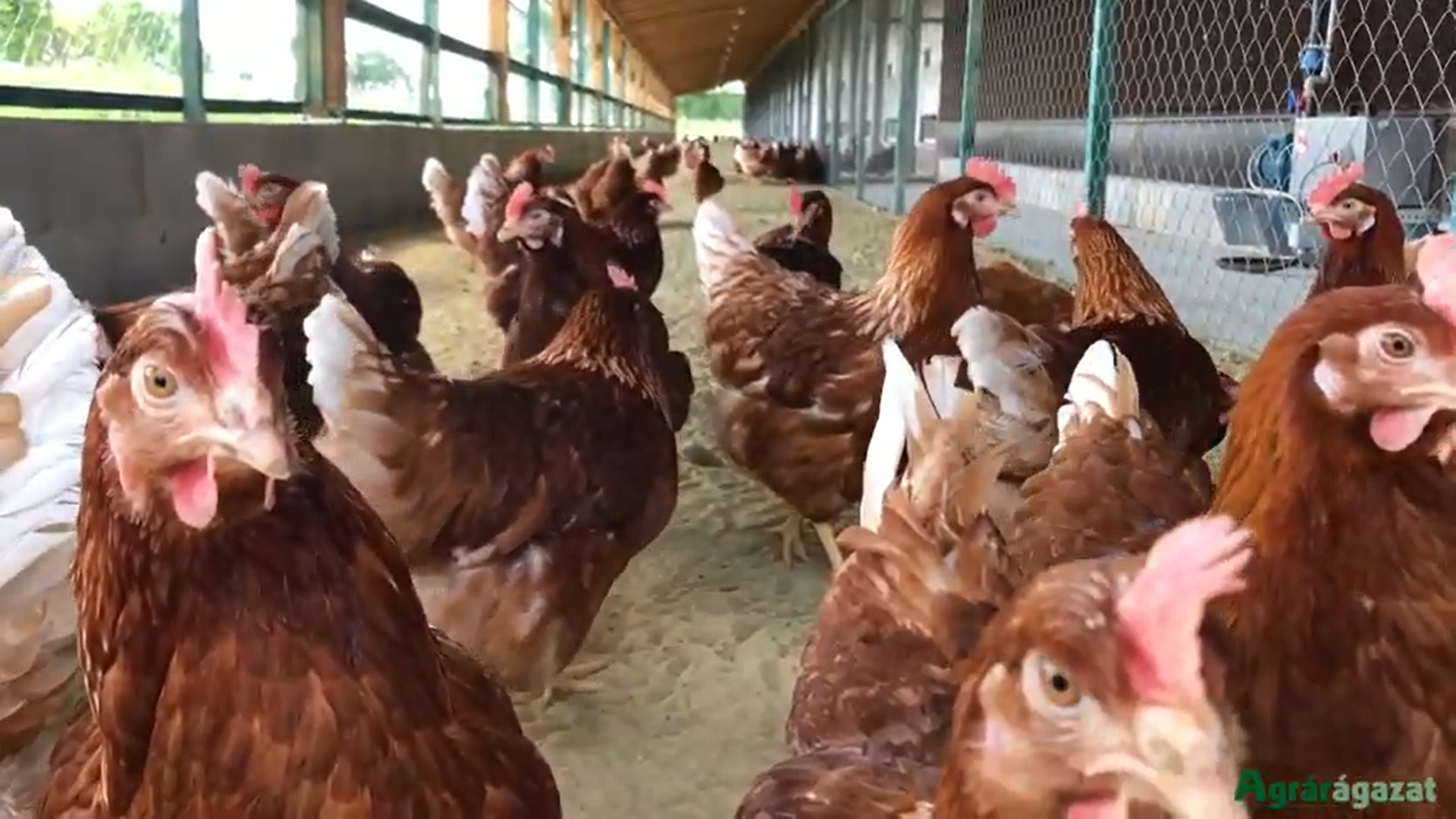 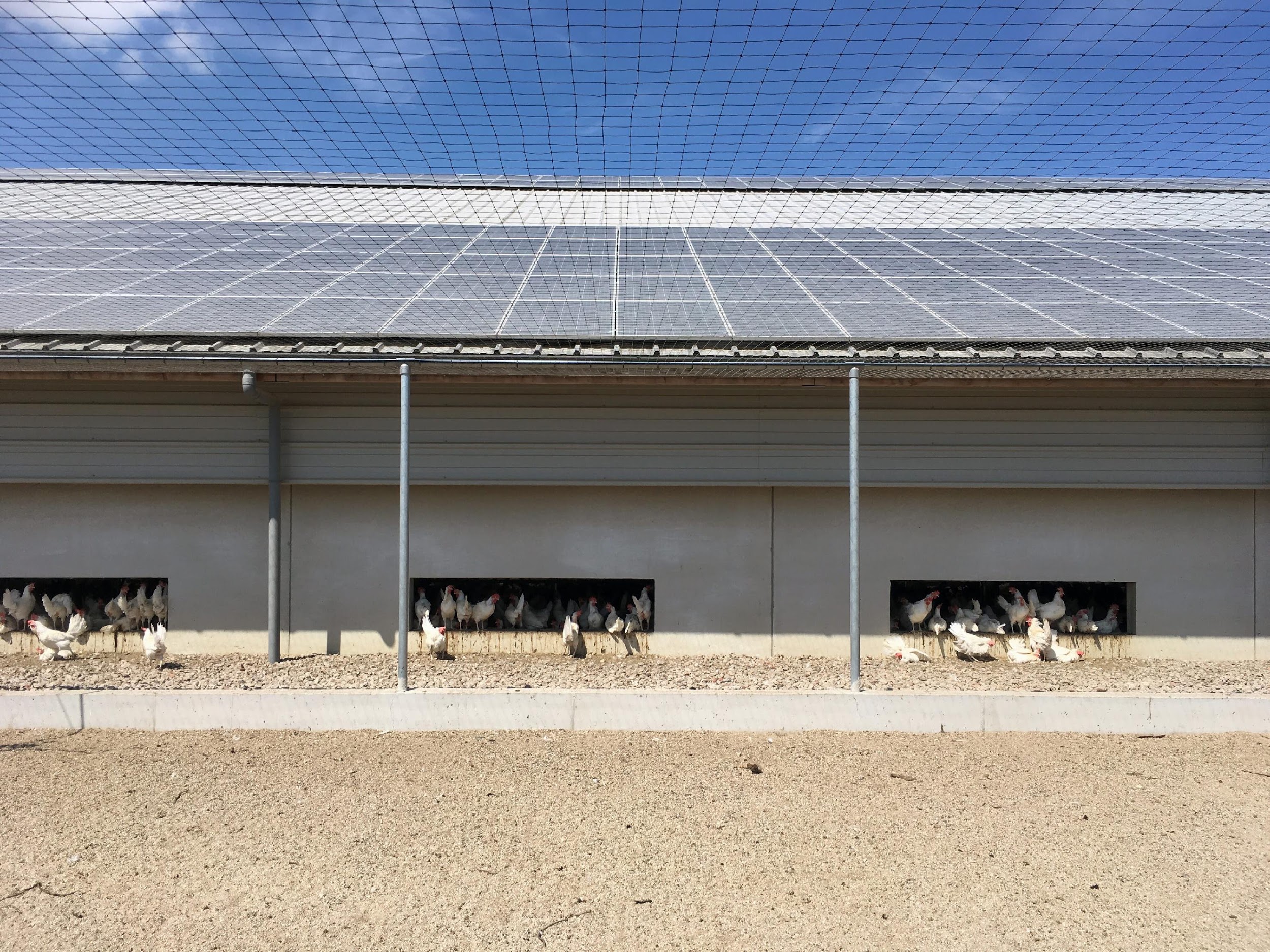 Forrás: Agrárágazat
Forrás: The Poultry Site
A tojótyúktartó telepek tartástechnológiák szerinti megoszlása 2021-ben
Forrás: Saját szerkesztés a NÉBIH adatai alapján
Ezekre figyeljünk!
A tojástermelés és minőség limitáló tényezői
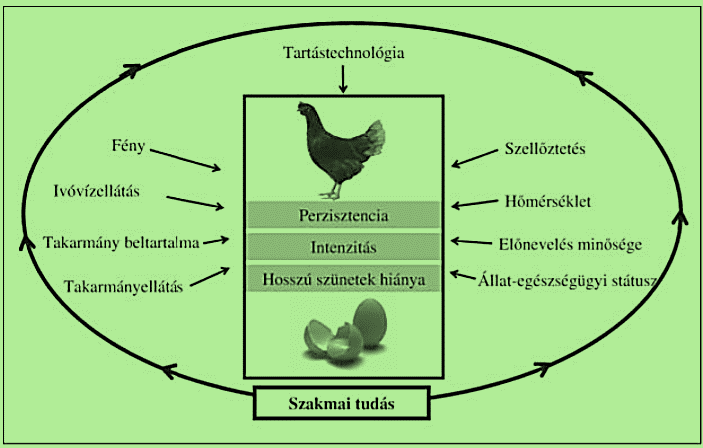 Forrás: Szőllősi, 2014
Brojler tartástechnológia
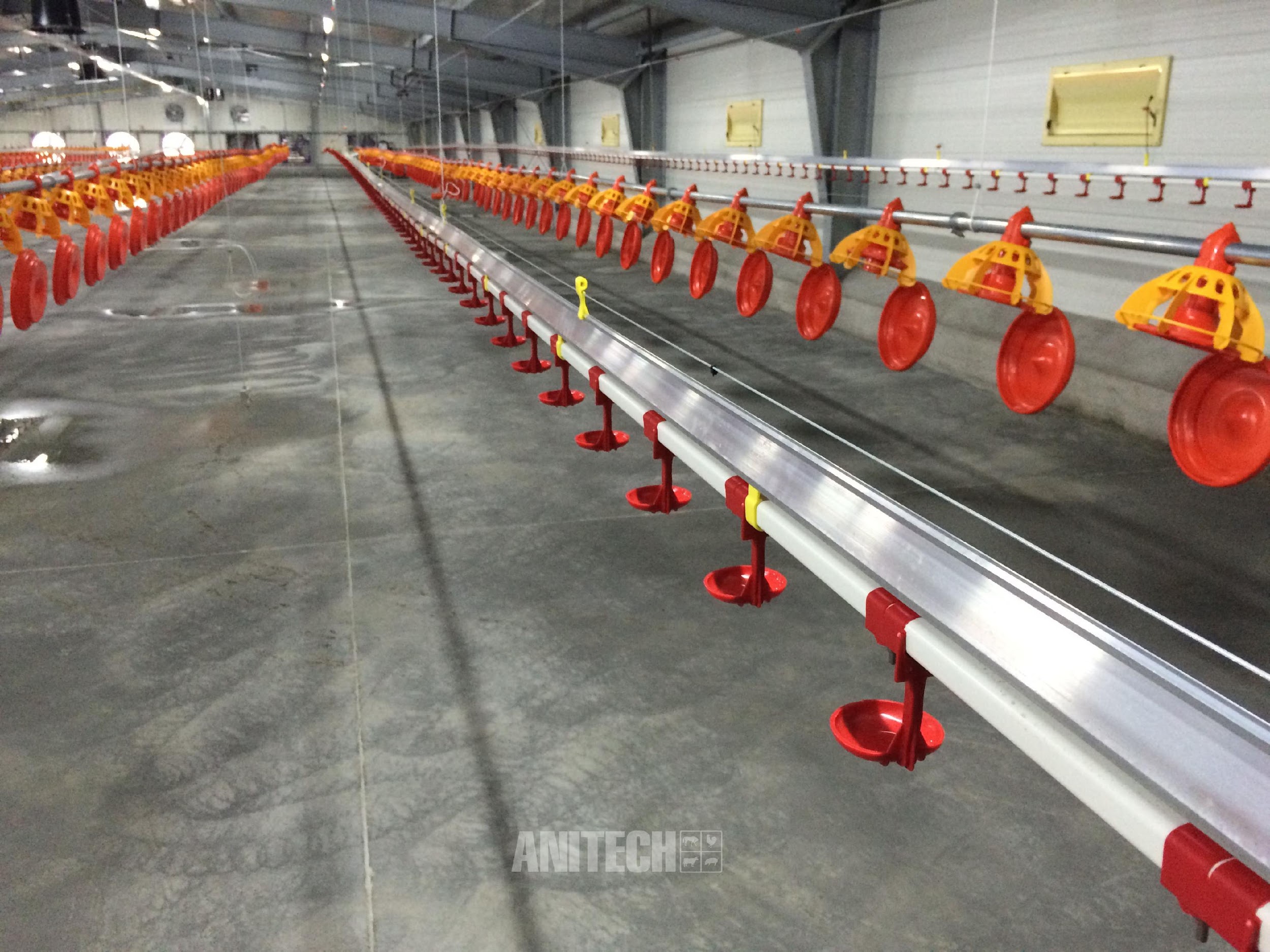 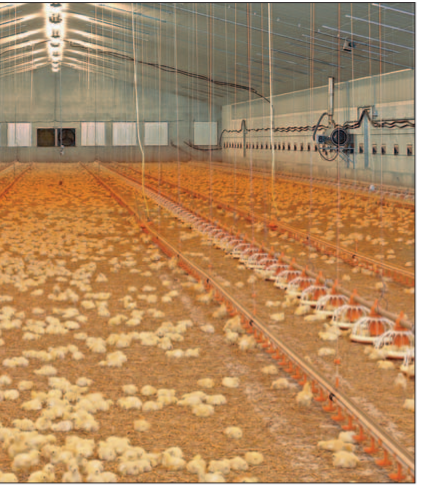 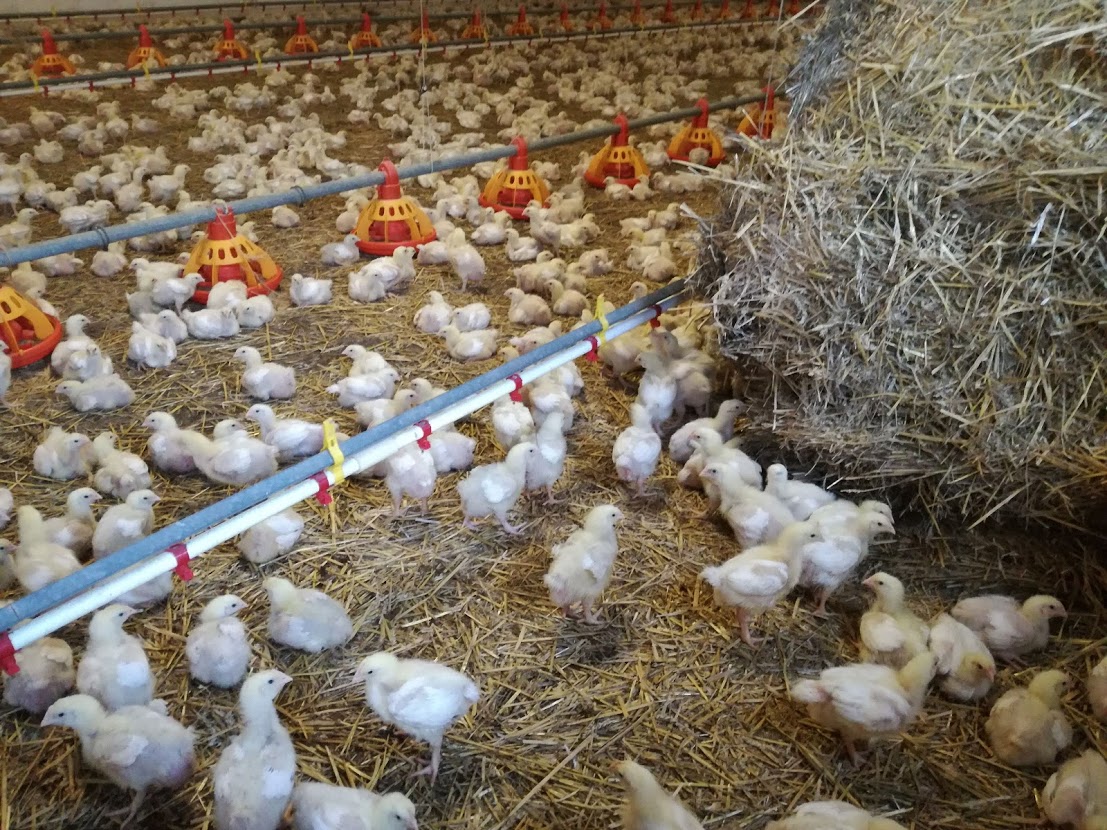 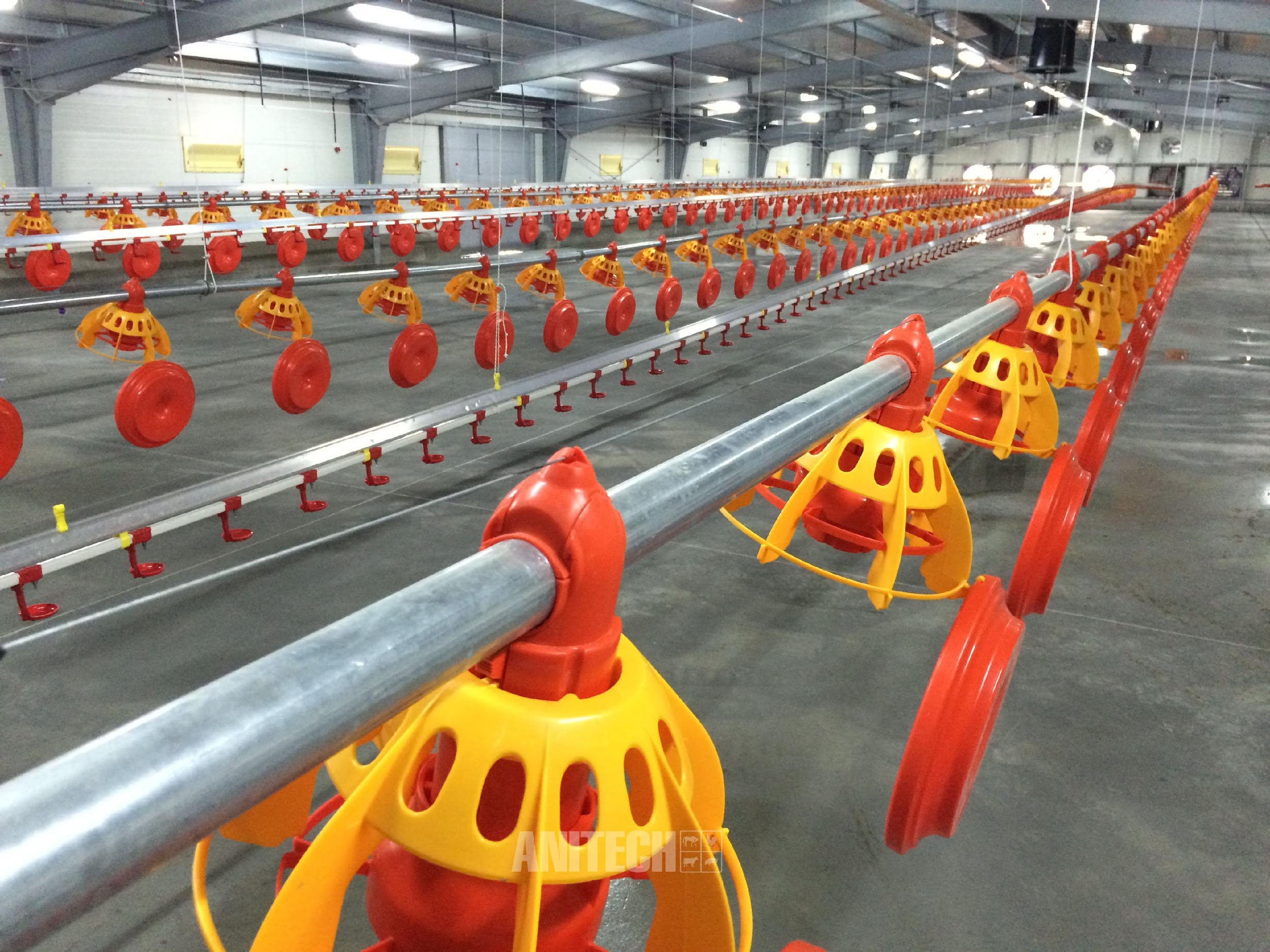 Forrás: Big Dutchman
Forrás: Saját kép
Forrás: Anitech
Pulyka tartástechnológia
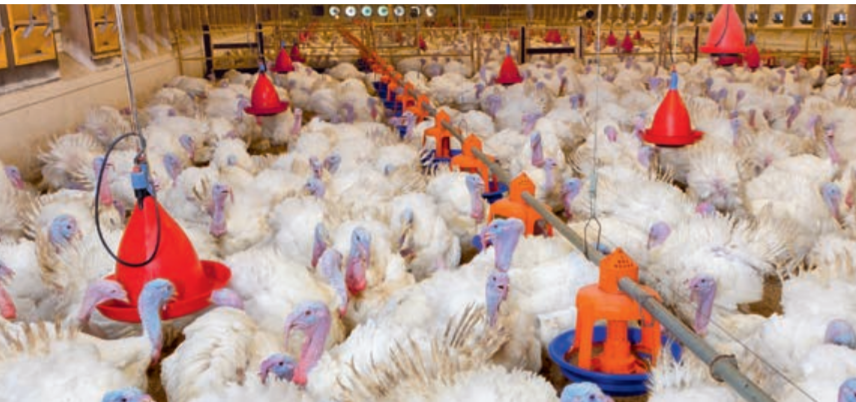 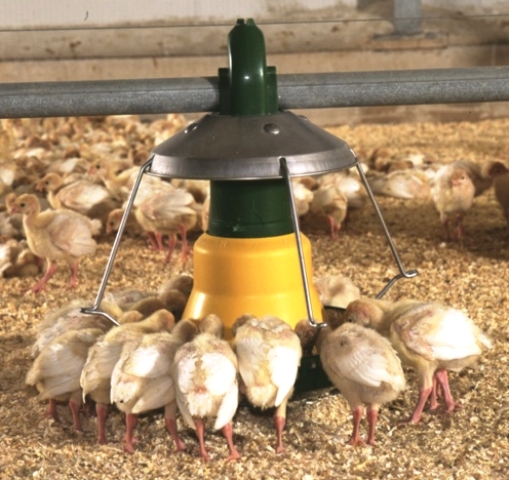 Forrás: HAT-AGRO Baromfitechnológia Kft.
Forrás: MJF Kft.
Az eredményes baromfihizlalást meghatározó tényezők
Ezekre figyeljünk!
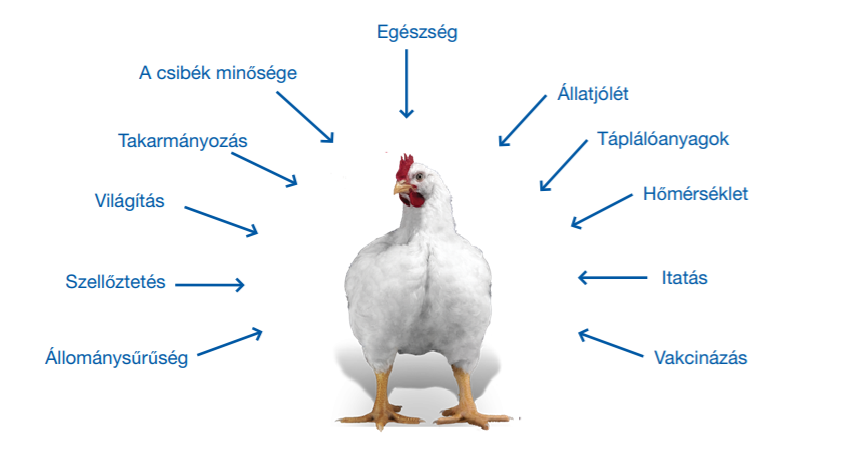 Forrás: Aviagen, 2018
Precíziós baromfitartás
Az egyedi azonosítás technológiai háttere rendelkezésre áll (pl. RIFD: rádiófrekvenciás azonosítás), ugyanakkor a baromfitartásban az egyedi azonosítás költséges, időigényes, valamint nagy állatlétszám esetén az egy egyedre jutó információ értéke is kisebb. (Az egyedi etetőházak fejlesztés alatt vannak…)
A baromfitartásban a precíziós technológiák ezért a gyakorlatban alapvetően kiterjednek:

Az állattartás teljes folyamatának felügyeletére
Telepirányítási rendszer telepítése

Az istállóklíma paramétereinek monitorozására
Különböző szenzorok felszerelése

Az állatjóllét javítására, állategészségügyi információk gyűjtésére
Robotok, kamerák, hőkamerák stb. alkalmazása

Adatintegrálásra, adatvizualizációra
Az adatok egy helyen történő gyűjtése
A mért és naplózott adatokból kimutatások, elemzések készítése

Elsősorban zárt tartásban! Szabadtartásban kevésbé kontrollálhatóak a körülmények!
A baromfitartásban alkalmazható precíziós technológiák célja
Optimális tartástechnológiai feltételek megteremtése 🡪 Folyamatos, valós idejű adatgyűjtés!
Környezetről
istállóklíma: hőmérséklet, páratartalom, légsebesség stb.
légszennyező gázok koncentrációja: pl. szén-dioxid (CO2), ammónia (NH3) stb.
Termelési paraméterekről
takarmányfogyasztás
felhasznált és rendelkezésre álló takarmánymennyiség
vízfogyasztás
súlygyarapodás/tojástermelés stb.
Állatjóllétről
viselkedés, közérzet 
egészségi állapot
A baromfitartásban alkalmazható precíziós technológiák célja
Digitális farmmenedzsment megvalósítása
Az állandó mennyiségű és minőségű adat egy platformon való gyűjtése 🡪 az adatok elemzése és kiértékelése után megalapozott információk alapján történő döntéshozatal
Az adatgyűjtés és a telepirányítás összekapcsolása 🡪 Távoli vezérlés 🡪 azonnali beavatkozás lehetősége
A folyamatos emberi jelenlét csökkentése 🡪 kisebb élőmunka-igény
A termelés gyenge pontjainak kiszűrése 🡪 hatékonyság növelése, költségek optimalizálása
Távolról figyelhető és vezérelhető telepirányítási rendszerek
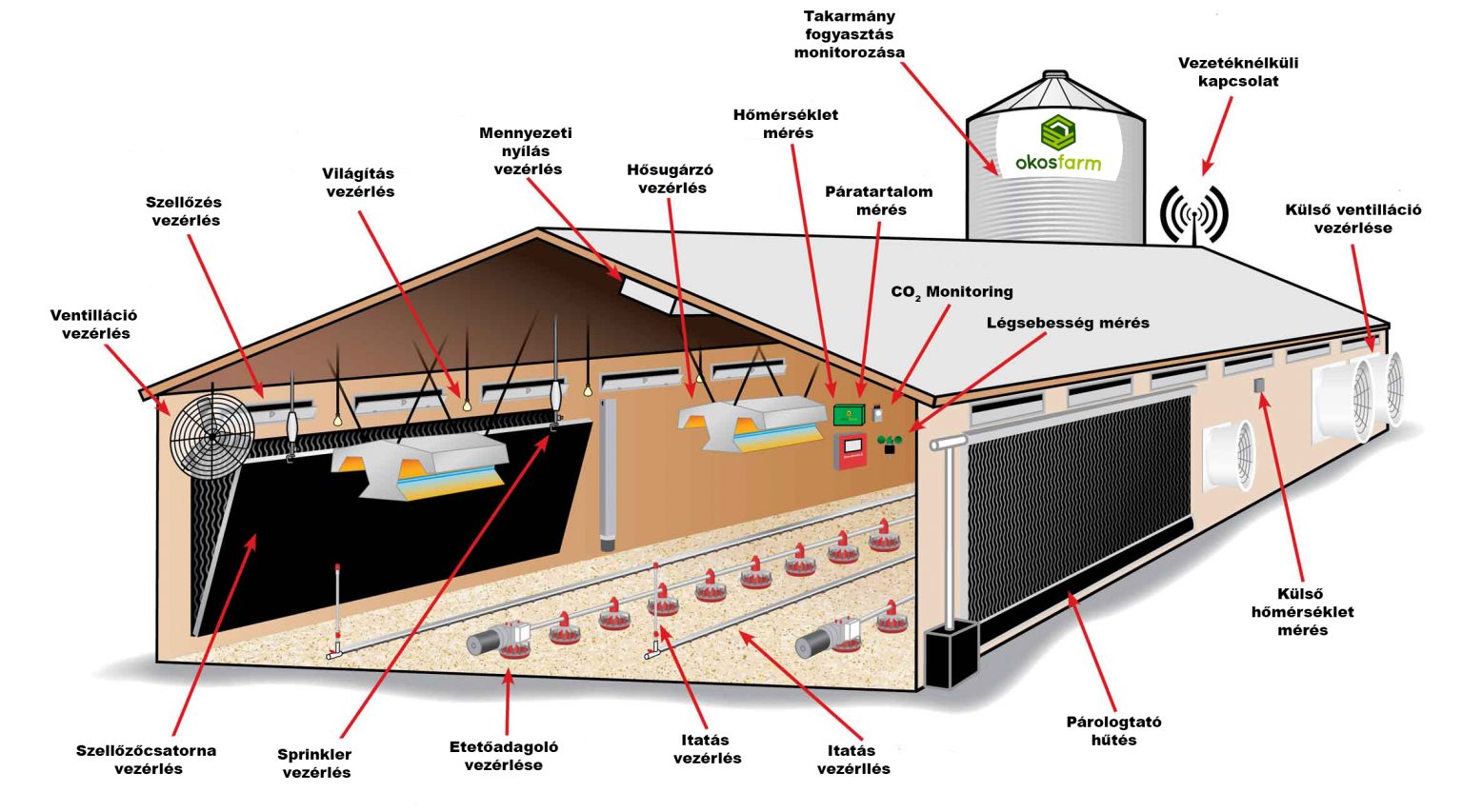 Forrás: okosfarm.com
Az optimális környezeti feltételek távoli vezérlése
A baromfiólakban folyamatosan biztosítani kell a megfelelő hőmérsékletet és levegőminőséget (pl. páratartalom), ez azonban számítógépes vezérléssel is megoldható.
A klímavezérlőket (szellőzés, ventiláció, hősugárzó vezérlés) egy rendszerbe integrálhatjuk, amely lehetővé teszi az adatrögzítést is.
A számítógép riasztást jelez, ha nem megfelelő környezeti tényezőket észlel.
Internetkapcsolat esetén távoli vezérlés segítségével lehetőség nyílik arra, hogy szükség esetén a számítógépről elindítsunk például egy plusz ventilátort vagy éppen csökkentsük a szellőztetés idejének hosszát.
Az asztali számítógépek mellett ezek az adatok már okostelefonos alkalmazásokon is elérhetőek.
Az adatgyűjtéshez használható különböző szenzorok
Az istállóba helyezett szenzorok további adatokat szolgáltatnak a klimatikus viszonyokról, illetve az egyéb termelési paraméterekről, amelyek szintén megjelennek a számítógépen, illetve a különböző okos eszközökön (tablet, mobil).
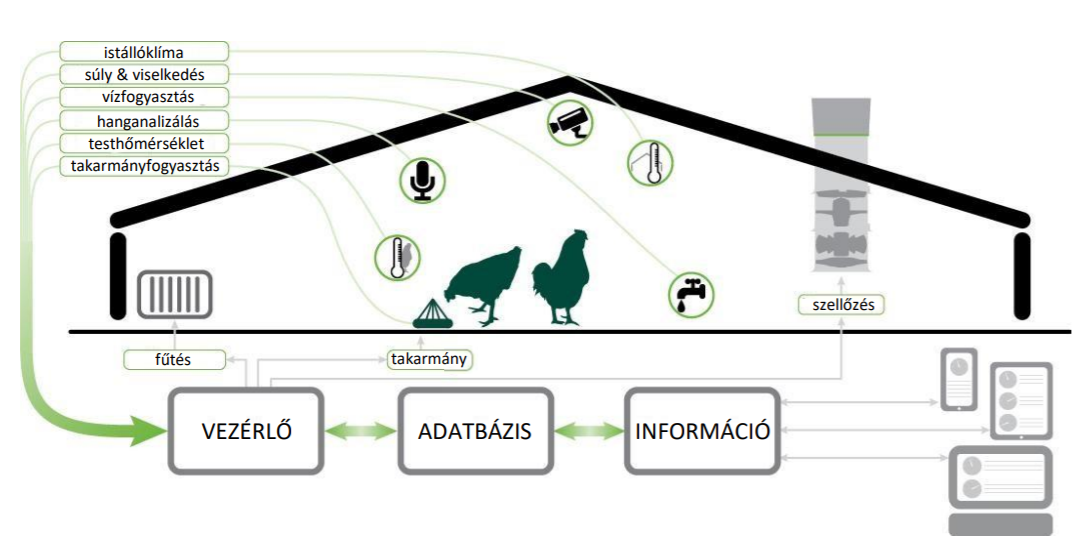 Forrás: Benk, 2016
Multiszenzorok
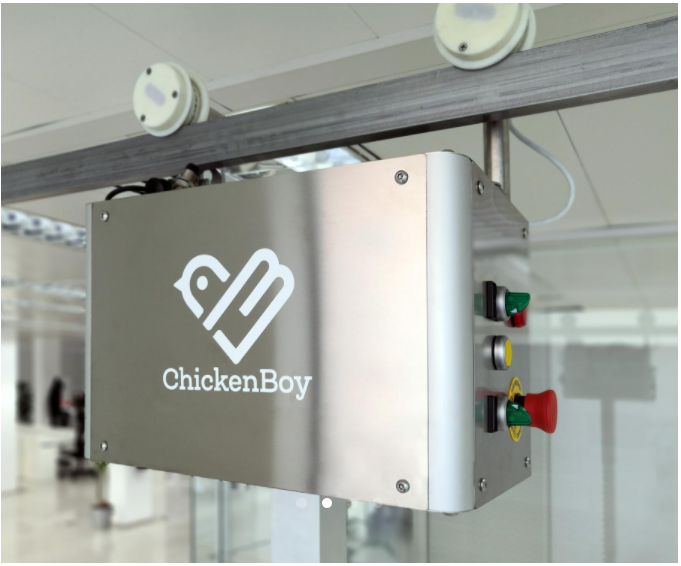 Nem csak egy adott ponton rögzít
     méréseket, megfigyeléseket, hanem 
     végigpásztázza a teljes tartásteret
Méri a
Hőmérsékletet
Páratartalmat
CO2 koncentrációt

Beépített kamera és hőkamera segítségével
     észleli a 
Nem megfelelő minőségű bélsarat
Elhullott madarakat
Meghibásodott itatókat
Nedves alomfoltokat
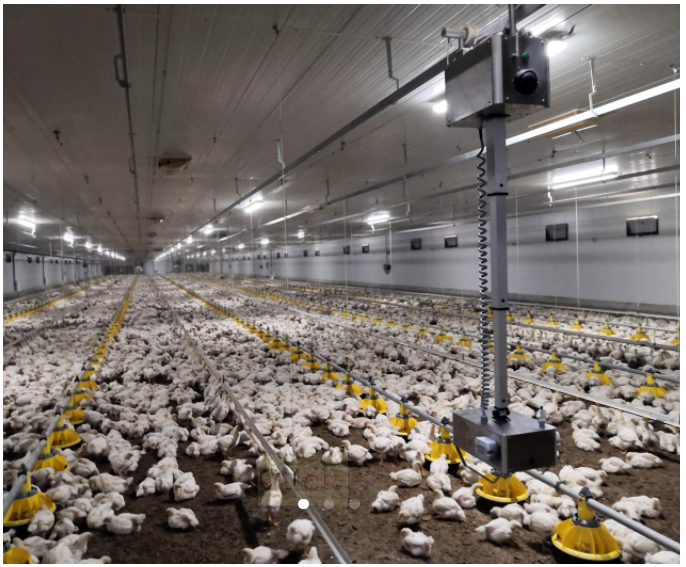 Forrás: faromatics.com
Adattovábbítás, adattárolás, adatmegjelenítés folyamata
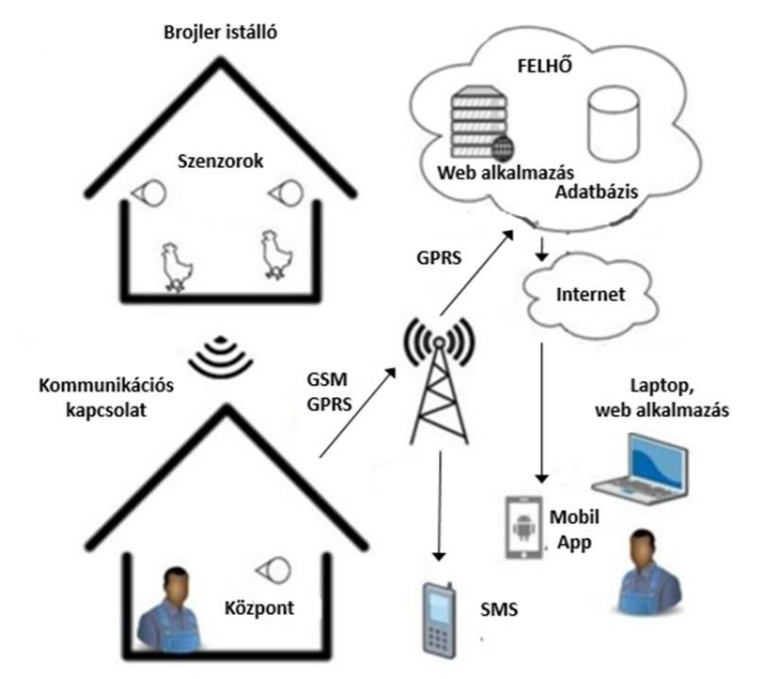 Forrás: Benk, 2016
Adatmegjelenítés mobil alkalmazáson
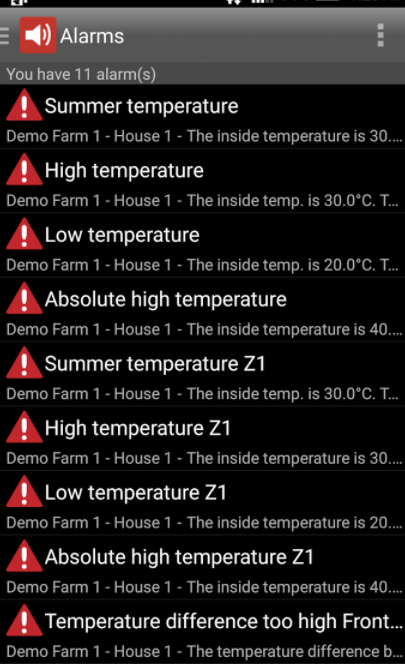 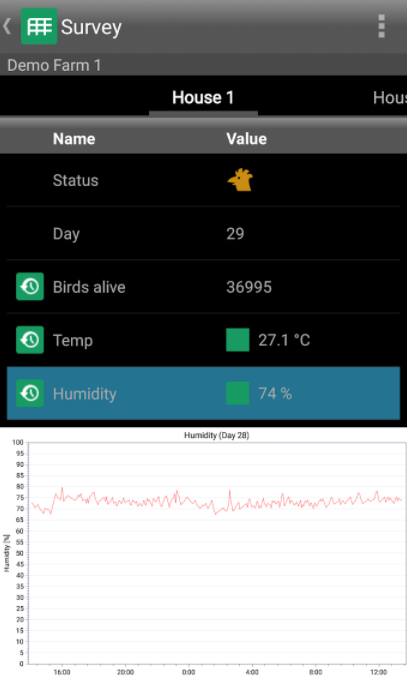 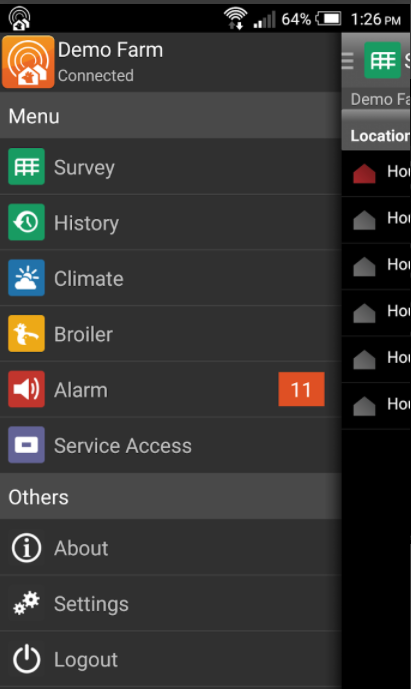 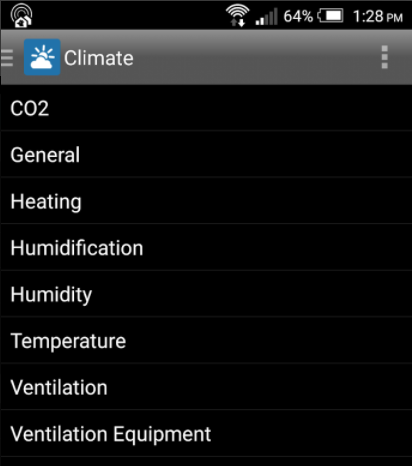 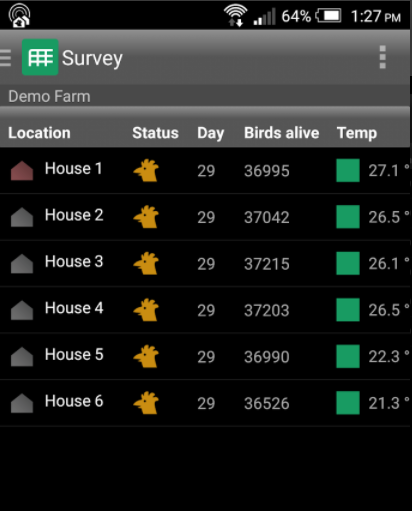 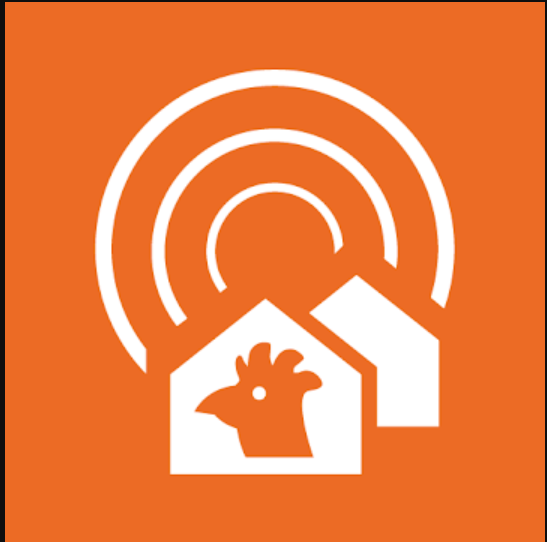 Forrás: BigFarmNet Poultry
Milyen további termelési adatokat gyűjtsünk?
Az istállóklíma automatikusan rögzített adatain (hőmérséklet, légsebesség, páratartalom stb.) kívül naponta gyűjteni kell:
Elhullás (oka)
Állománylétszám
Súlygyarapodás (amennyiben rendelkezésre áll a technológia)
Tojástermelés 
Vízfogyasztás
Takarmányfogyás
Vakcina és egyéb gyógyászati készítmények alkalmazásának időpontja
Napi súlygyarapodás mérése - madármérleg
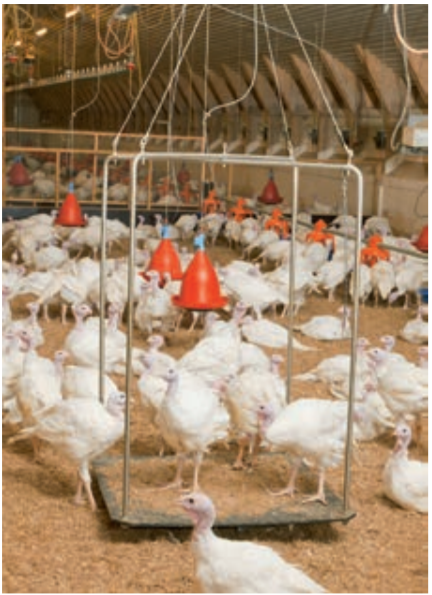 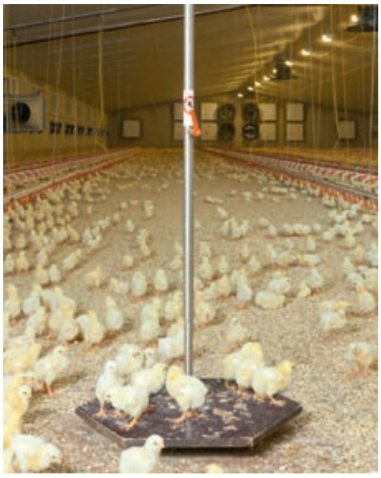 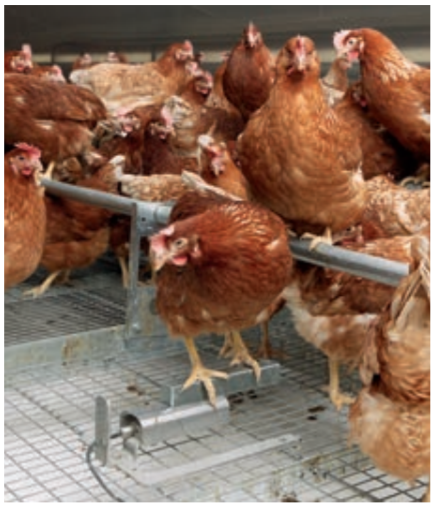 Forrás: HAT-AGRO Baromfitechnológia Kft.
Súlymérési eredmények rögzítése
Rögzítésre kerül:
Napi átlagsúly
Napi mérések száma
Napi testsúlygyarapodás
Átlagos eltérés (g), variációs tényező (%) – 
	ezek adják a súly középértéktől való eltérését
Állomány homogenitása
Az átlagsúly automatikus aktualizálása

A mérések közvetlenül átvihetőek egy 
    mérőkomputerbe, onnan egy tároló modulon 
    keresztül a számítógépre 🡪 kiértékelés, elemzés
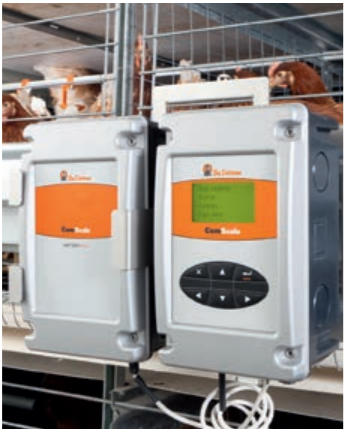 Forrás: HAT-AGRO Baromfitechnológia Kft.
Silómérleg
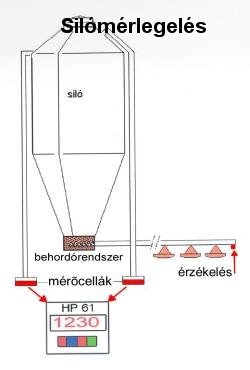 Segítségével nyomon követhető
A napi takarmányfogyasztás
A silóban lévő takarmány mennyisége
Töltéskor mennyi takarmány került a silóba
Számítógép kapcsolat 🡪 jelzi, ha kifogyóban van a takarmány!
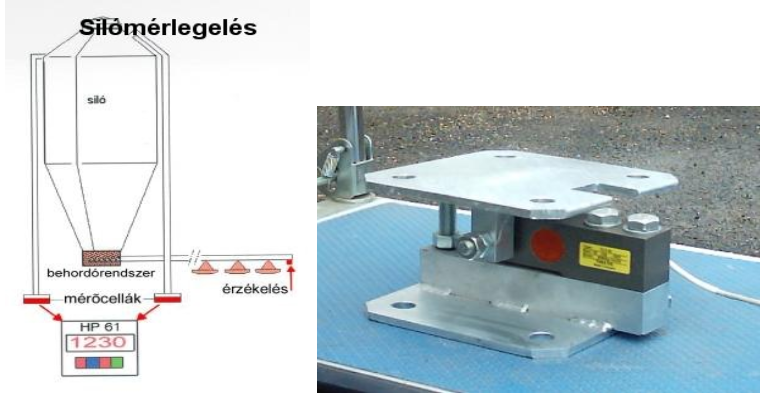 Forrás: Motor-Agrotechno Kft.
Adatgyűjtés, adatfeldolgozás – Vállalatirányítási szoftverek
Nem csak termelési adatok gyűjtésére (pl. Livestocker: Precíziós Állattenyésztési Platform)
Felhő alapú rendszerek
Rögzíthetjük például a
Partnereket/szállítókat/vevőket
Készleteket
Takarítási feladatokat
Pénzügyi adatokat (költségek, 
     értékesítési ár)
Terveket készíthetünk
Takarmányozási tervek
Rotációs költségtervek
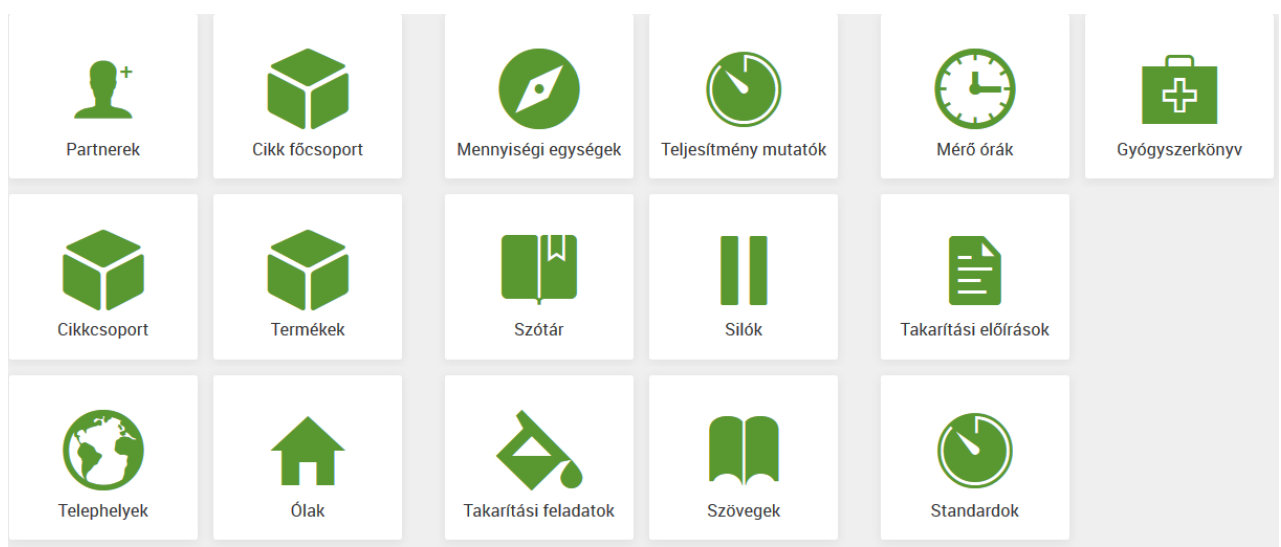 Forrás: anigroweye.hu
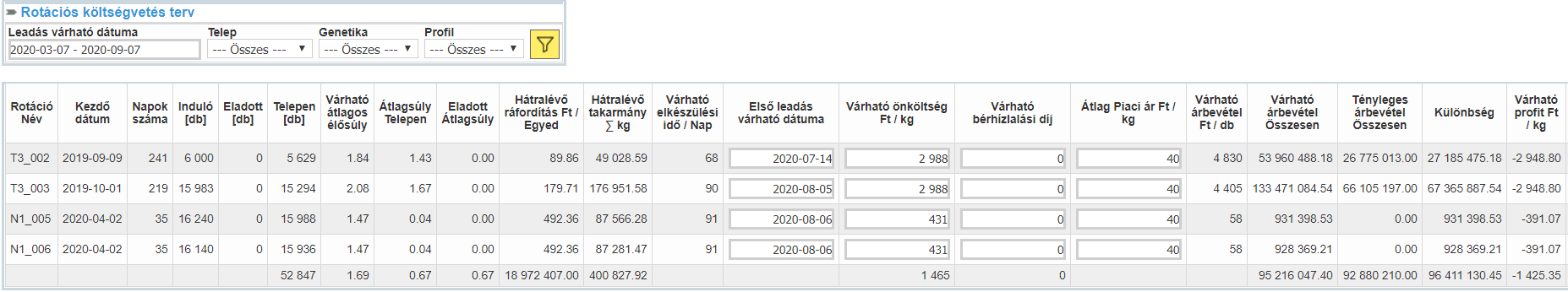 Forrás: hu.livestocker.eu
Vállalatirányítási szoftverek – Adatvizualizáció
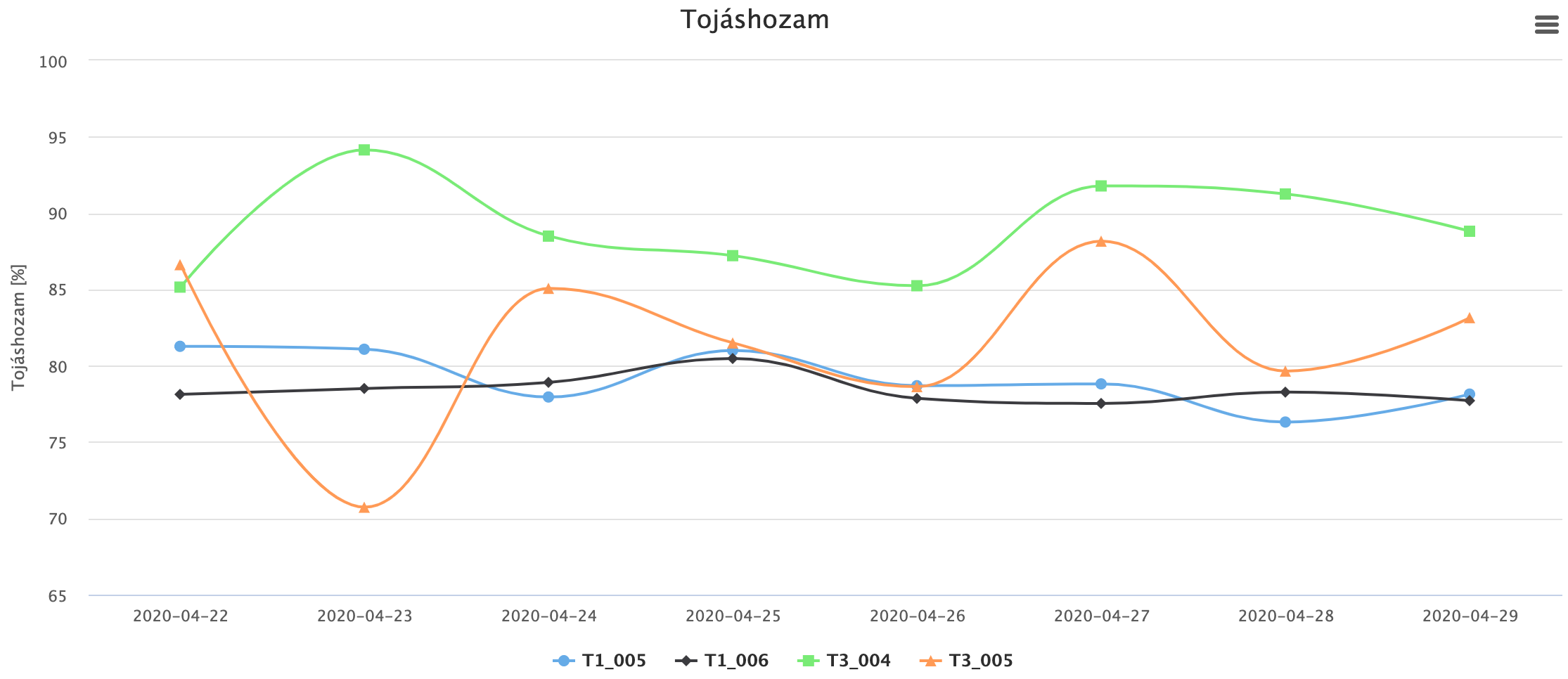 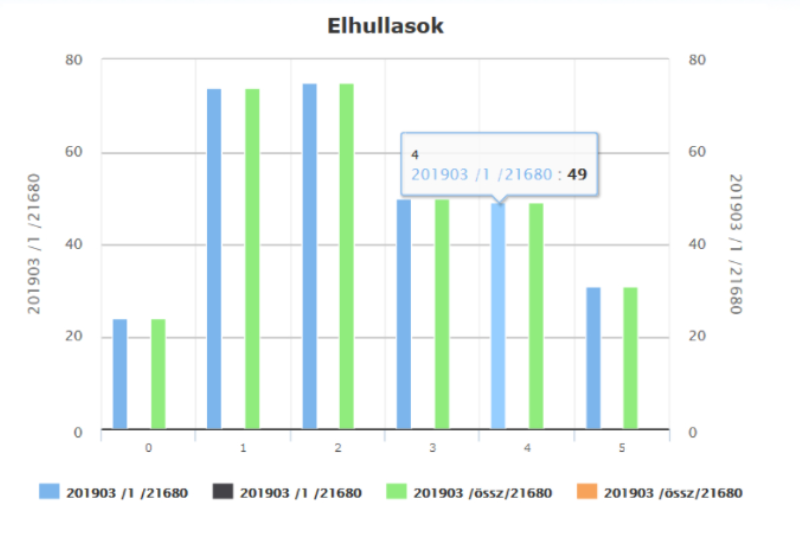 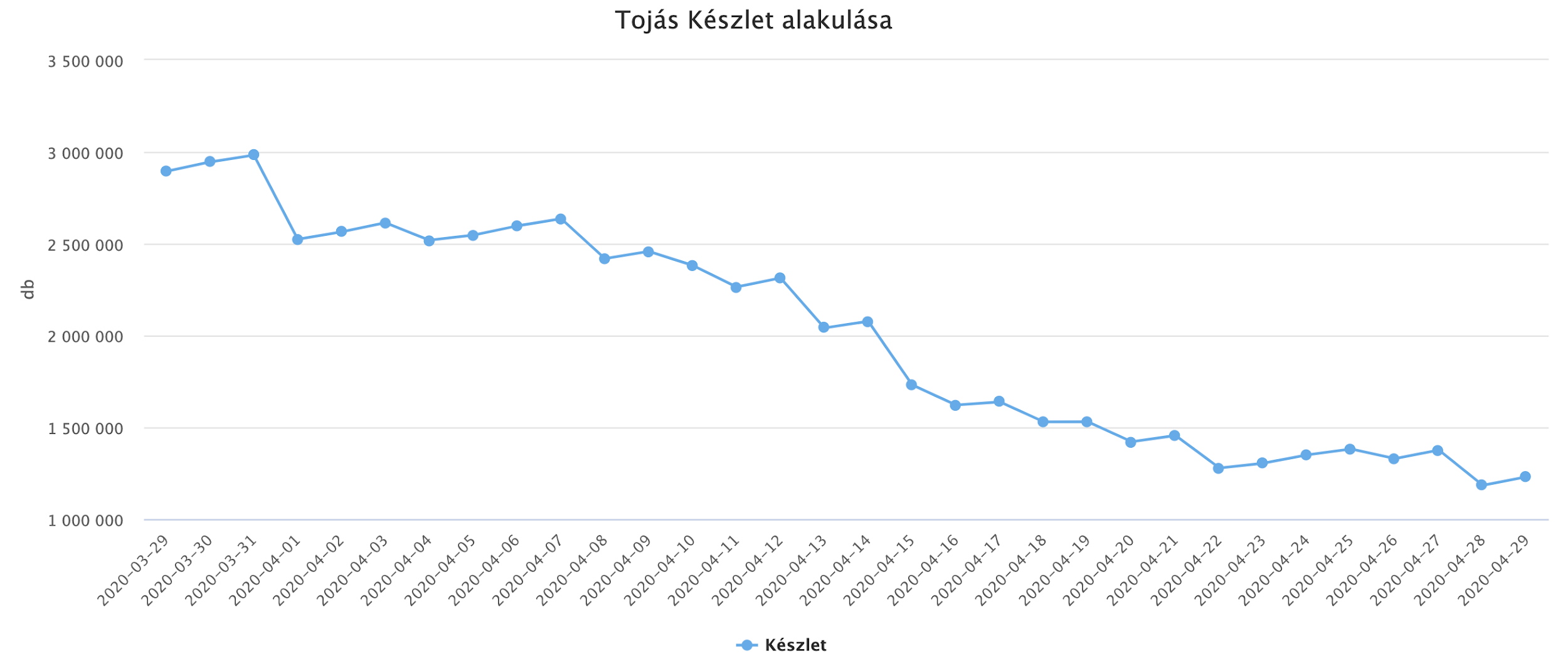 Forrás: AniGrowEye
Forrás: Livestocker
Forrás: AniGrowEye
A szoftverekhez kapcsolódó mobil alkalmazások
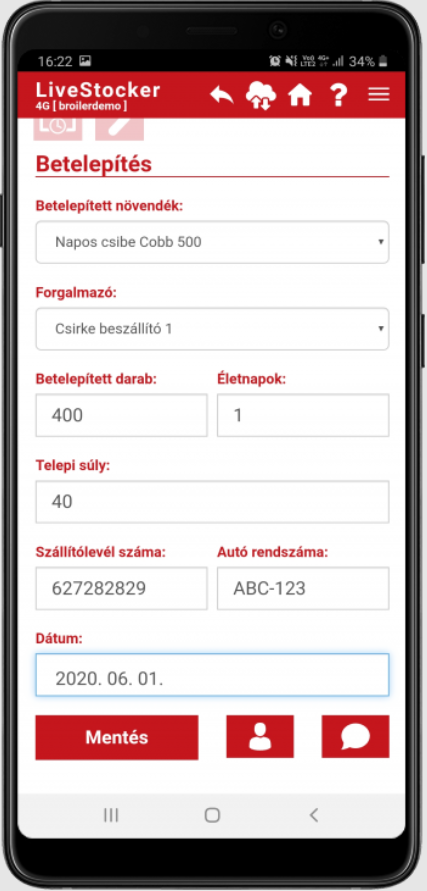 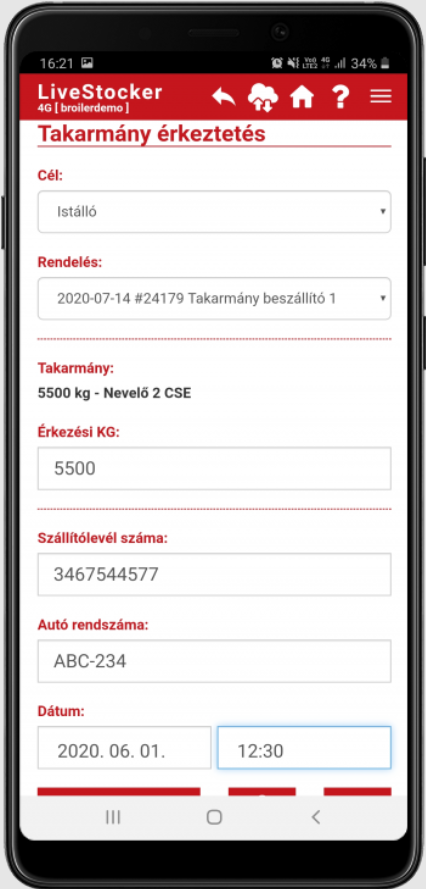 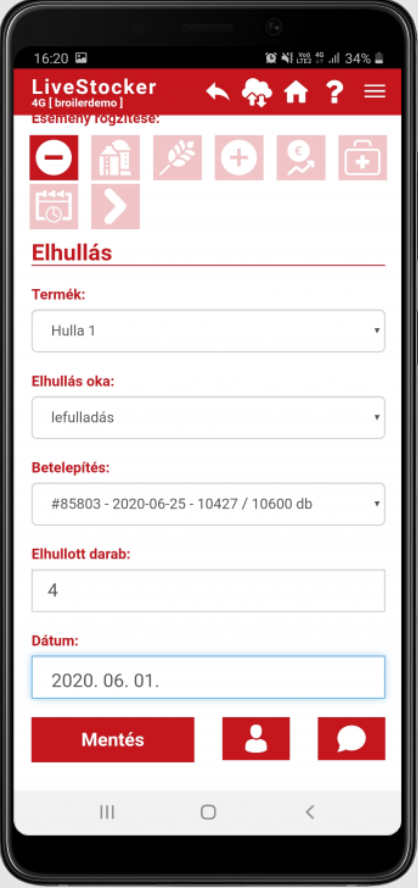 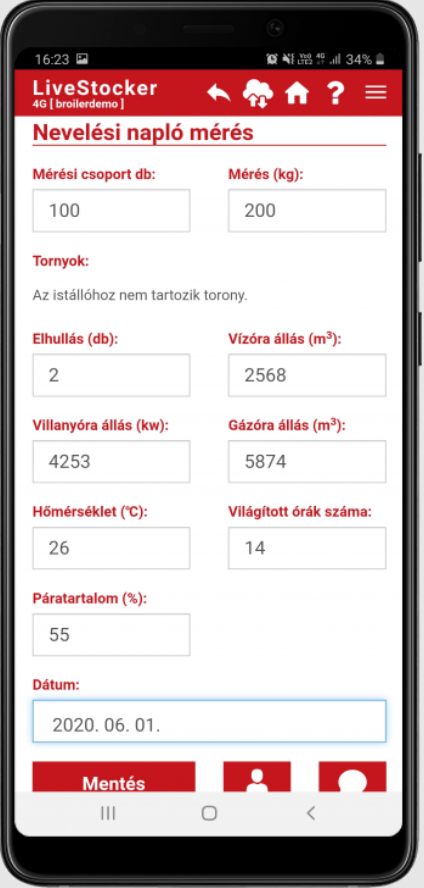 Forrás: Livestocker
Robotok alkalmazása - Spoutnic
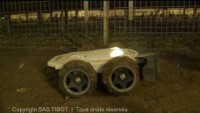 Forrás: https://www.youtube.com/watch?v=hhXj-uGmPdI
A robotok alkalmazásának előnyei
Pulyka, brojler és tojótyúktartásban
Folyamatos alommozgatás 🡪 optimálisabb alomkezelés 🡪Kisebb munkaerőigény 🡪 költséghatékonyság
Tojótyúktartásban kevesebb fészken 
     kívüli tojás 🡪 magasabb profit
Állomány mozgatása 🡪Hozzájárul a 
    madarak természetes aktivitásához
Javítja a súlygyarapodást
Csökken a fajlagos takarmányfelhasználás
Kedvezőbb állategészségügyi státusz
Környezetgazdagítás 🡪 magasabb szintű állatjóllét
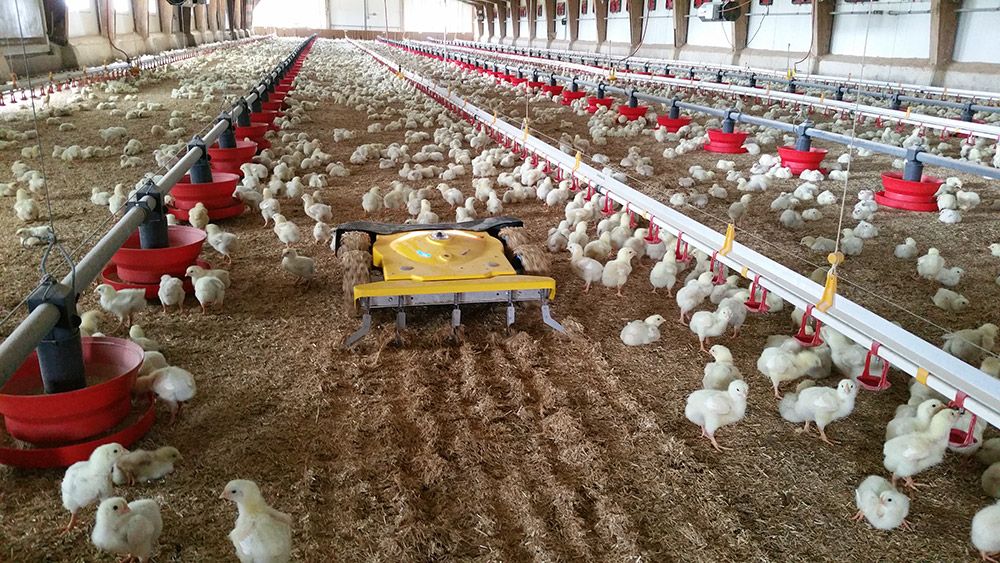 Forrás: Tibot Technologies
Octopus robot
A turnus ideje alatt forgatja, szellőzteti és fertőtleníti az almot 🡪 könnyebb alomkezelés 🡪 jobb levegőminőség
Szenzorokkal szerelhető fel, amely méri az ammónia koncentrációt, a hőmérsékletet és a páratartalmat
Nem csak egy-egy ponton gyűjt adatokat, hanem az ól teljes légterét monitorozza
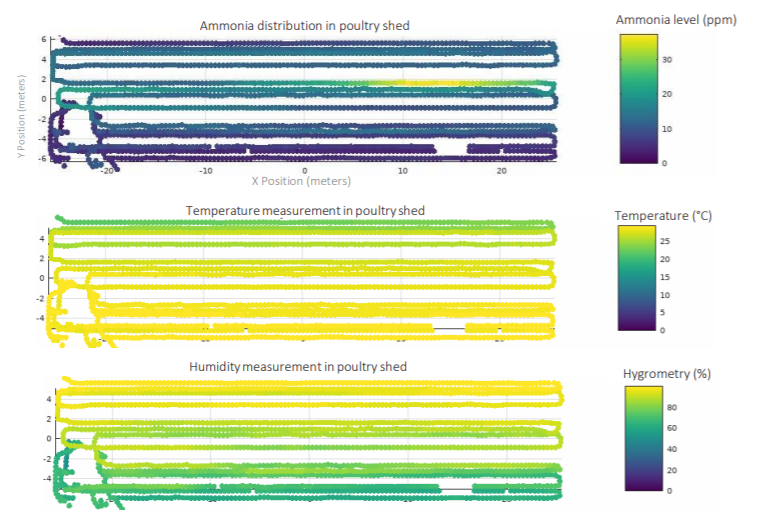 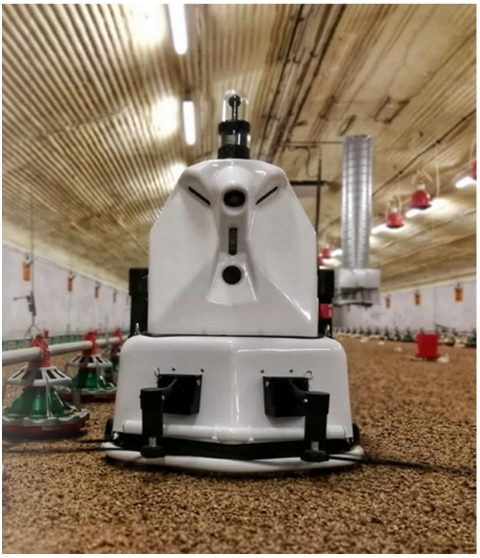 Forrás: octopusrobots.com
Octopus robot
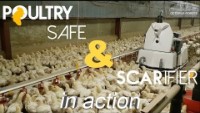 Forrás: https://www.youtube.com/watch?v=HpxZQ9H8smg
Alomszóró robot
Magyar termelők fejlesztése
Az almozás élőmunka-igényét csökkenti
Beállított pozíció alapján a szükséges helyre juttatja ki az alomanyagot 
    (pl. itatók alatt)
Szenzorokkal 
    felszerelhető
Hőmérséklet
Páratartalom
CO2 szint mérése
Az egész ólra 
    kiterjedő mérések!
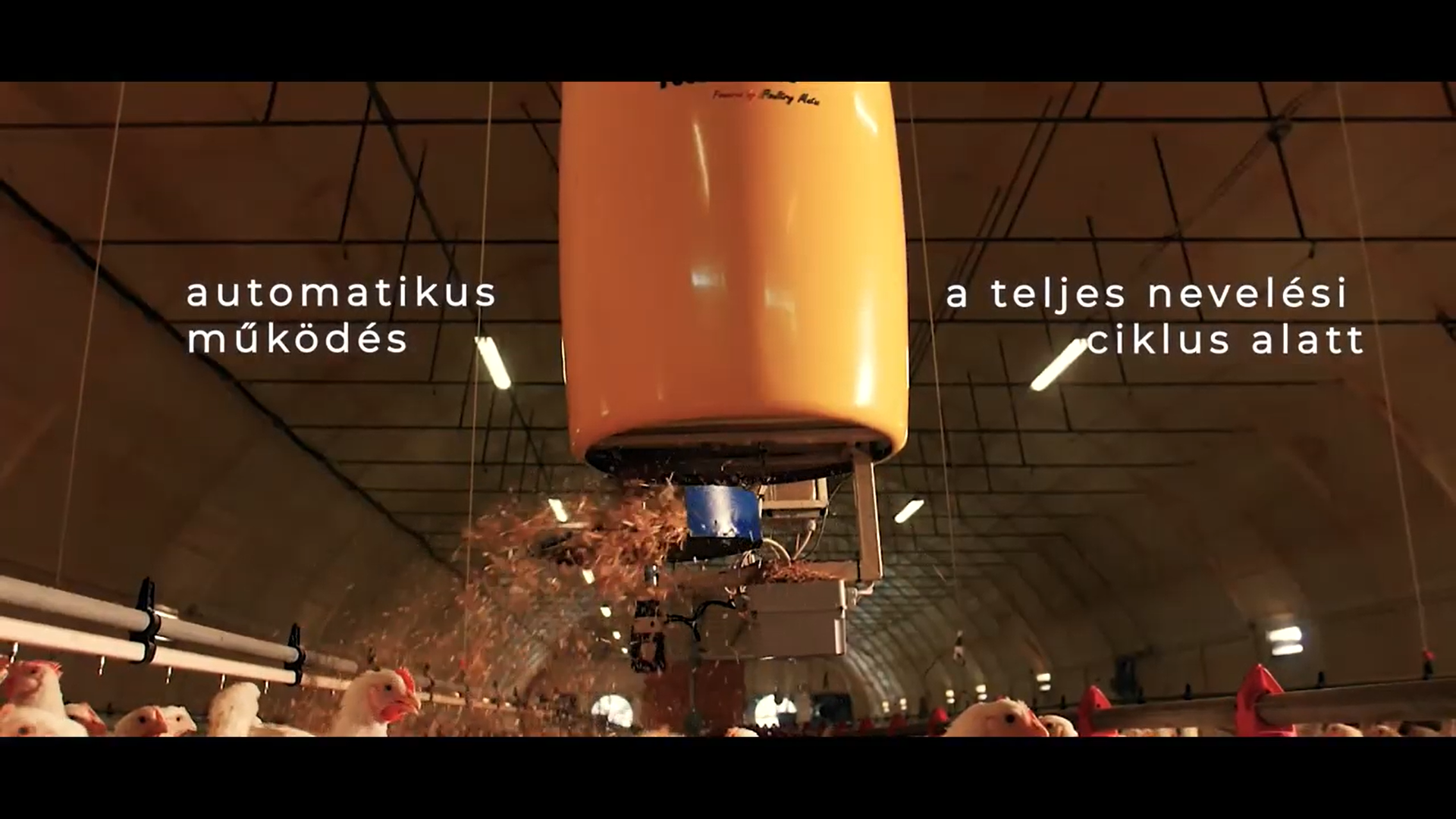 Forrás: poultrymatic.hu
Robot kamerával és hőkamerával felszerelve
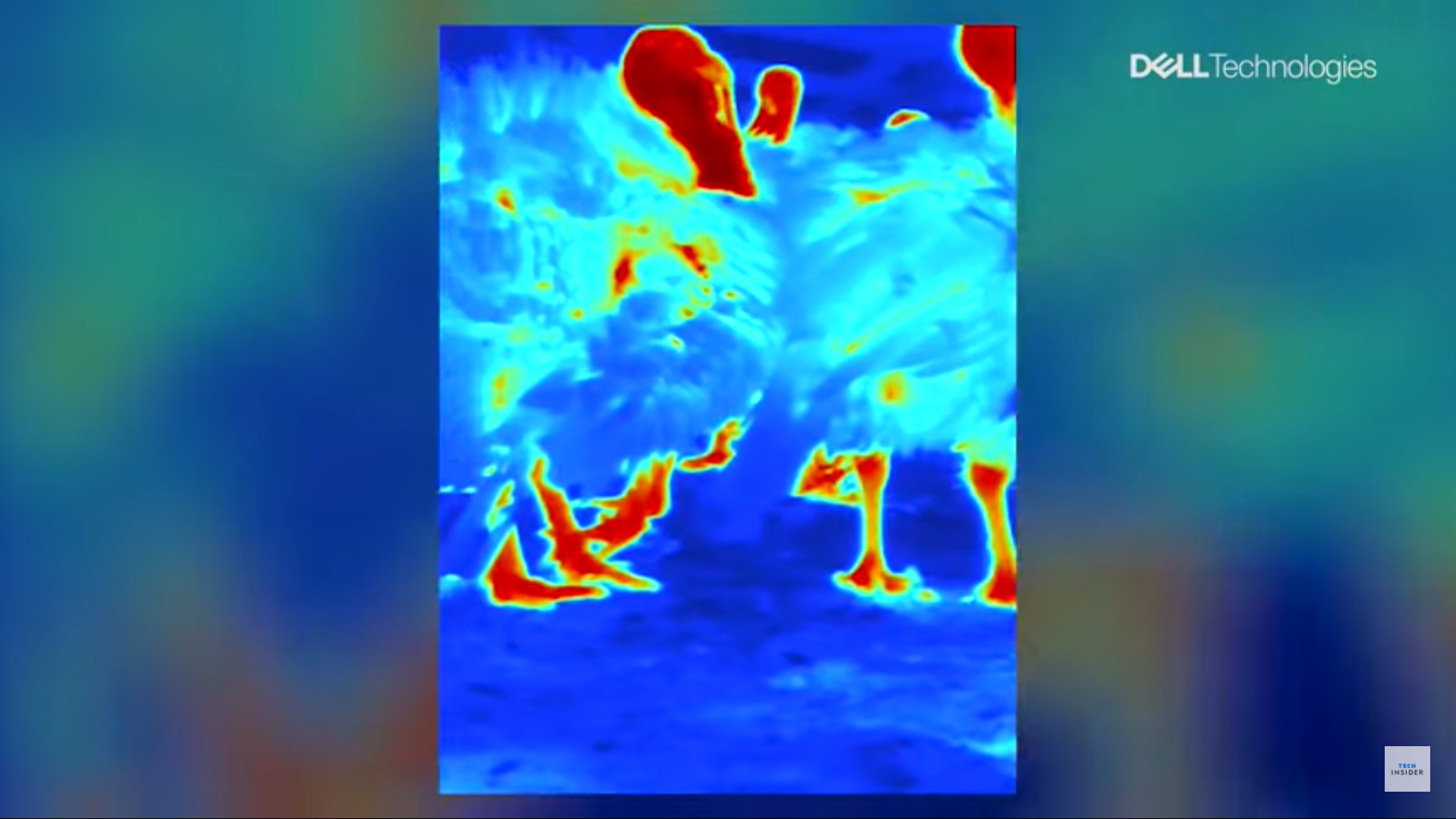 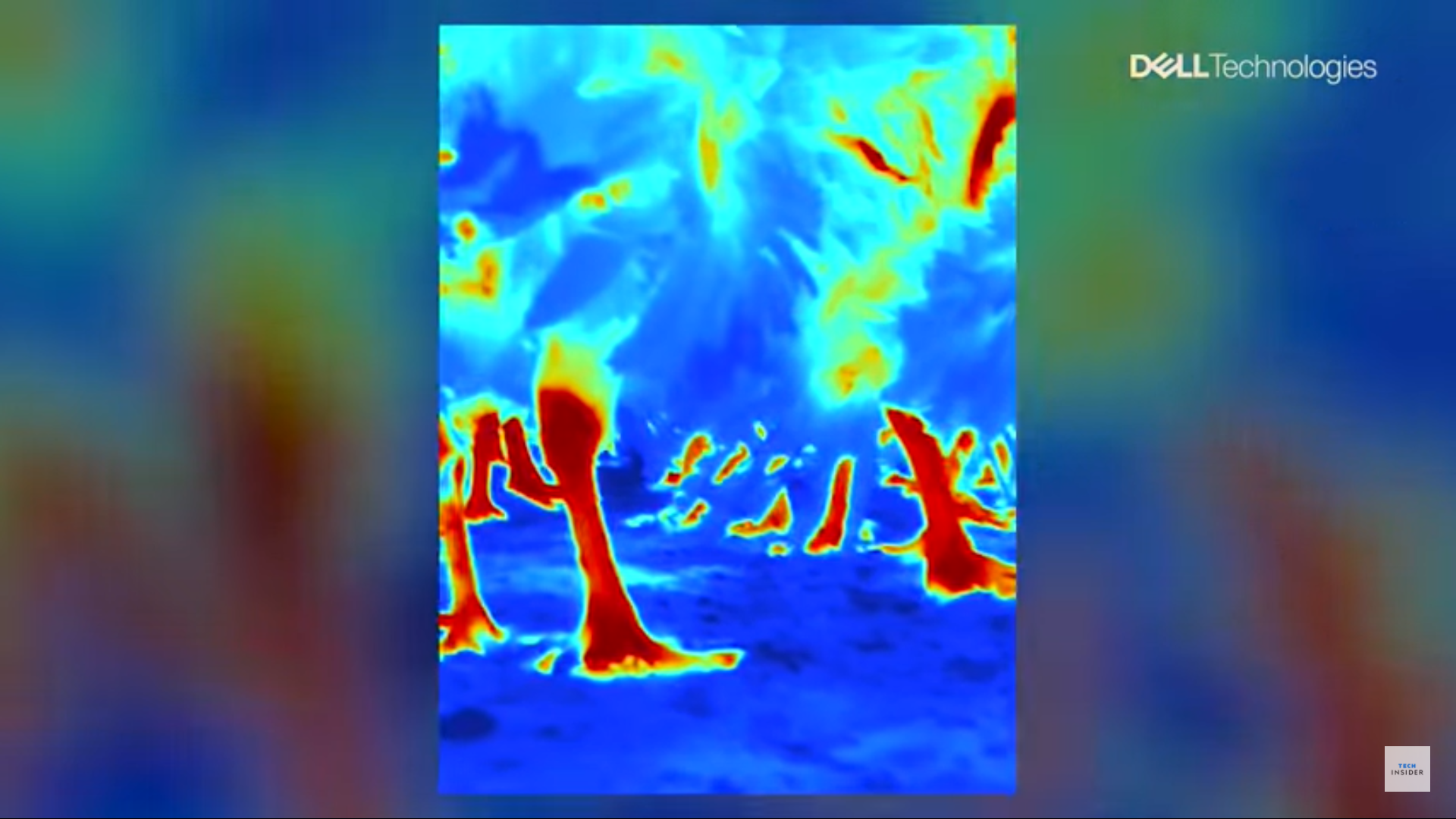 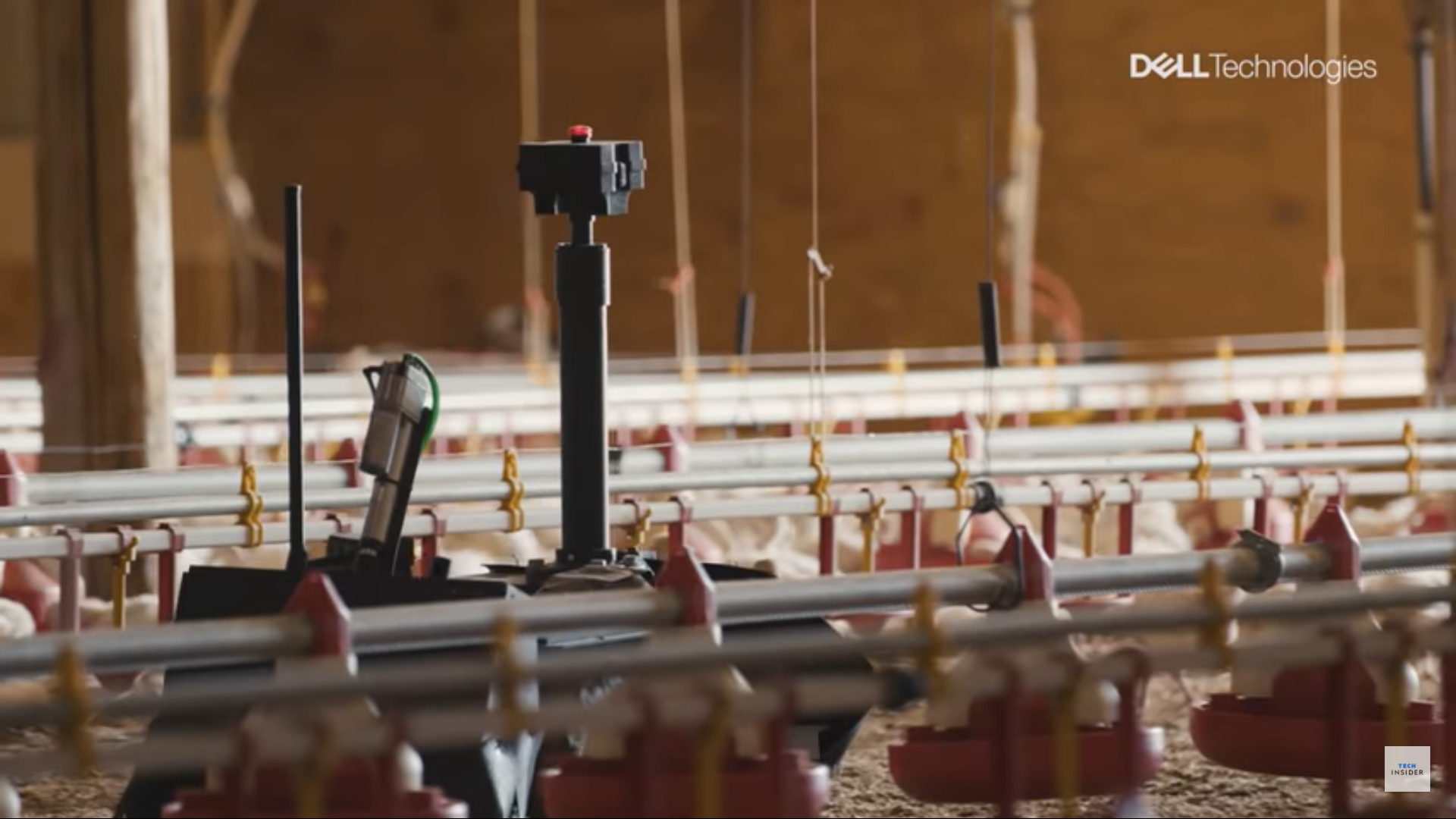 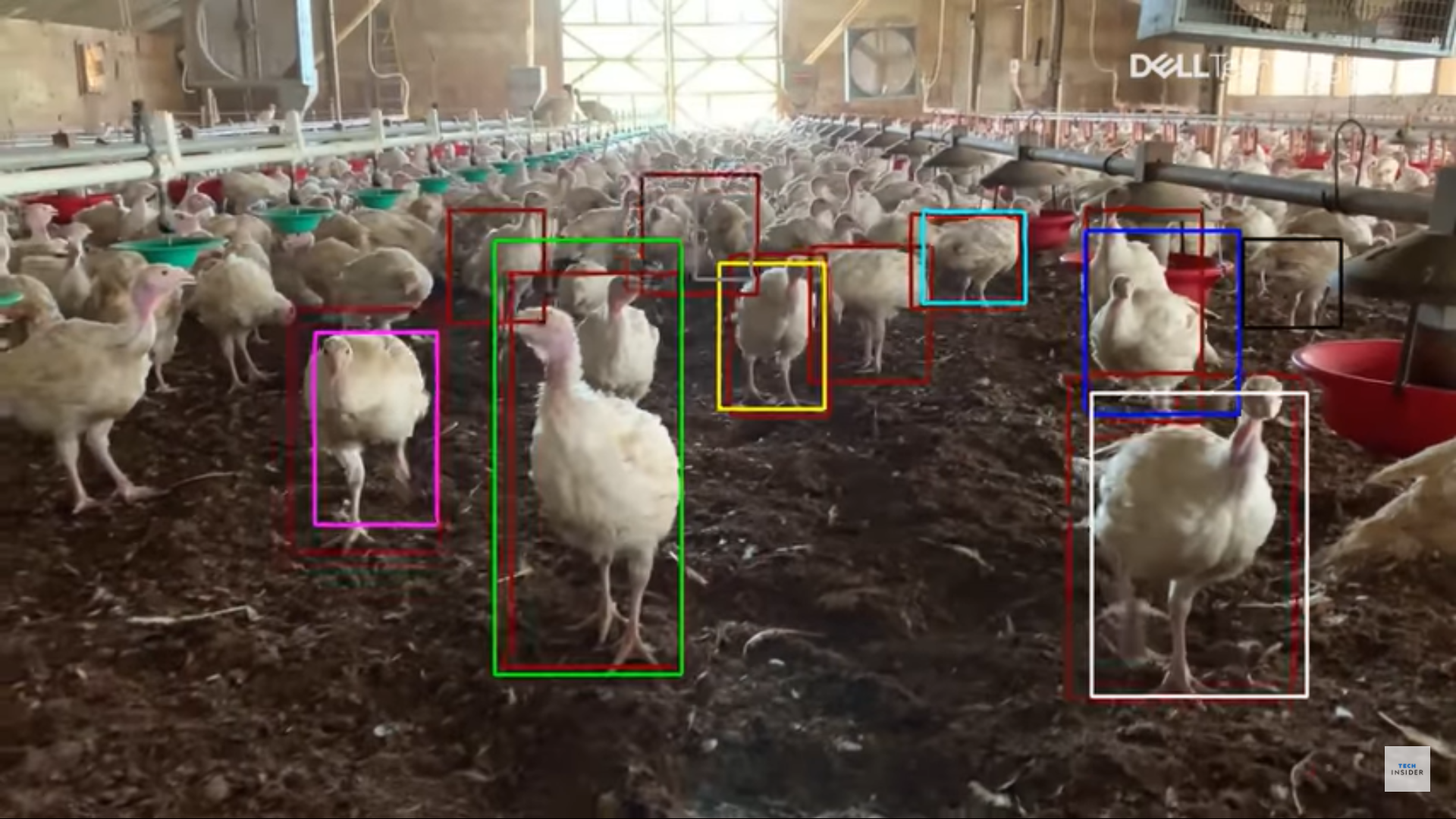 Forrás: https://www.youtube.com/watch?v=SWrXuvH2mtI
A kamerák használatának előnyei
Számítógéppel összeköthető rendszer 🡪 állandó felügyeletet biztosít az istállóban 🡪 nem szükséges a folyamatos emberi jelenlét
Internetes hozzáférés esetén az istállóba felszerelt egyéb szenzorokkal egy platformra hozhatóak és követhetőek a kamerák általi megfigyelések
Hőkamera segítségével a nedves alom és a madarak testhőmérsékletének észlelése 🡪 a megfelelő beavatkozás időben megtörténhet
Mesterséges intelligencia alkalmazására alapozott módszerek alkalmazása
Képfeldolgozás: detektálhatóak az állomány egyedeire vonatkozó információk (pl. elhullott madarak helye, madarak egyedi súlya)
Hanganalízis: felfedezhetőek a különböző viselkedési anomáliák 🡪 segíthet a betegségek előrejelzésében
Folyamatos monitoring 🡪 adatok felhasználása a további fejlesztésekhez
Hanganalízis
Kutatások bizonyítják, hogy hanganalízis segítségével megállapítható, ha az állományt valamilyen stressz éri.
Az eddigi eredmények alapján a hanganalízis a különböző stresszfaktorok korai felismerének köszönhetően kedvező hatással lehet az állatjóllétre.
A kutatók megfigyelései szerint a betegségek korai felismerése is lehetséges a madarak hangjának elemzésével.
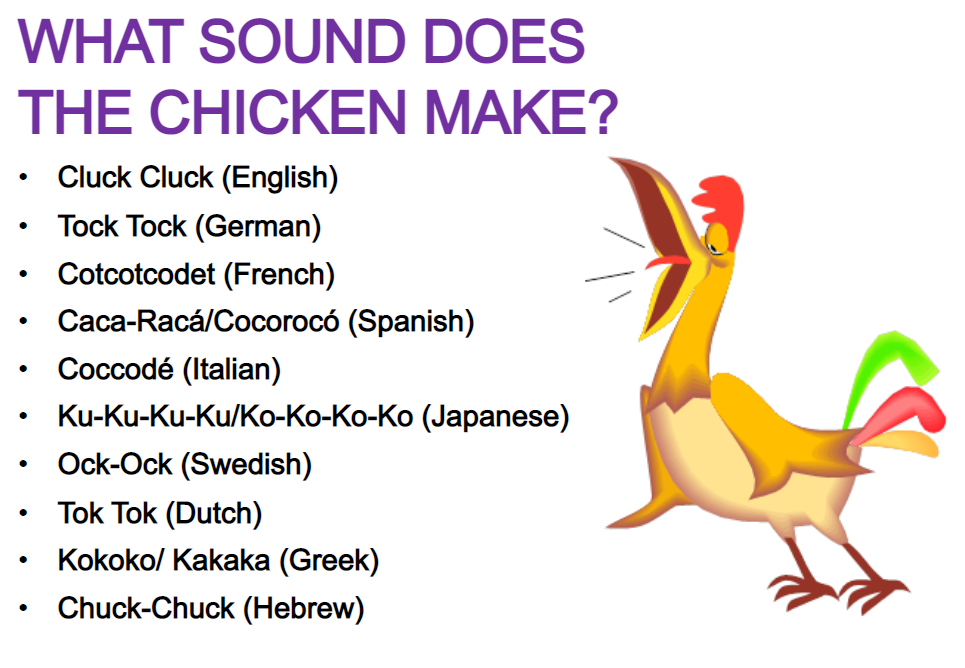 Madárinfluenza elleni védekezés szabadtartású állományoknál
Holland fejlesztés
Automatizált lézeres madárriasztó
A nap 24 órájában távol tartja a vadmadarakat 
A madarak a mozgó fényt fizikai fenyegetésként érzékelik
Utóhatás 🡪 az alkalmazott területre hónapokig nem tértek vissza a vadmadarak
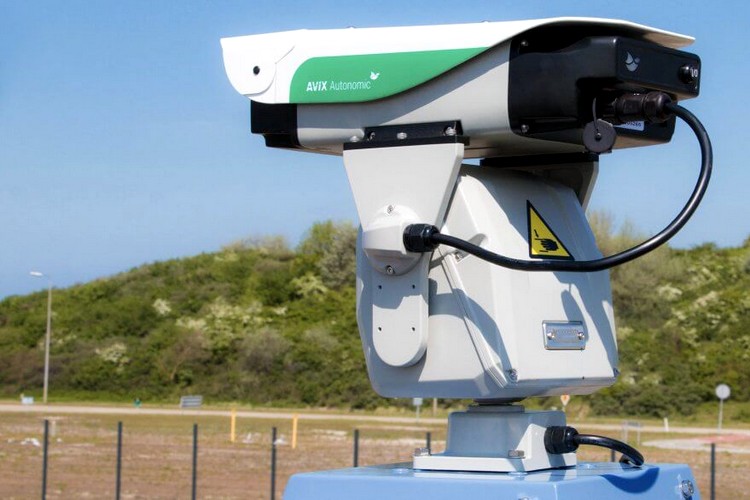 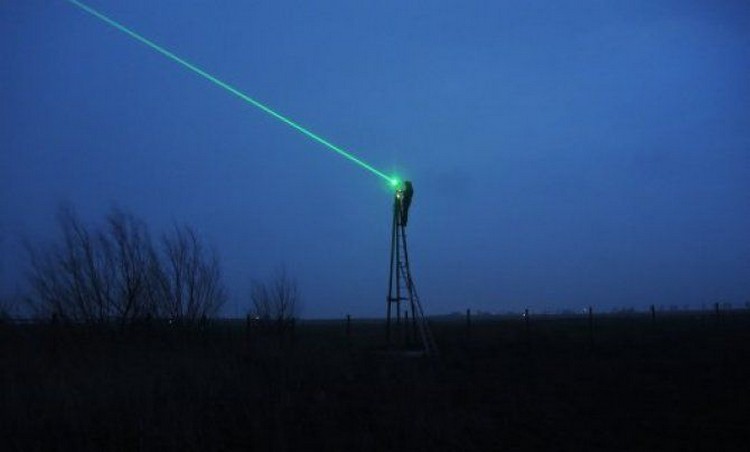 Forrás: birdcontrolgroup.com/
Esettanulmány:A nagyüzemi, intenzív víziszárnyas-tartás hatékonyságának növelése képfeldolgozási módszer alkalmazásával
Készítette:
Angyalné Dr. Alexy Márta, agrármérnök, agrárinformatikai projektek szakmai koordinátora, ELTE Informatikai Kar
Dr. Szabó Sándor, villamosmérnök, BME Villamosmérnöki és Informatikai Kar
Víziszárnyas tartástechnológia jellemzői
Pecsenyekacsa és -liba, illetve tömőalapanyag-előnevelés:
- félszabad körülmények között, kifutóval ellátott épületekben
			állategészségügyi kockázat miatt aránya csökkent
- zárt, intenzív tartástechnológiában, melynek technológiája a pecsenyecsirkéhez hasonló
Kacsa- és liba májra való tömés tartástechnológiája:
- zárt, intenzív ketreces tartásban, automatizált körülmények, a technológia jellemzői jelentősen eltérnek a hizlalásétól
Pecsenyekacsa-tartás költségszerkezete
Pilot projektünk legfontosabb célkitűzése, hogy a baromfitartó optimalizálni tudja a grafikonon feltüntetett inputanyag-költségek közül:
a takarmány
az energia
a munkabér
az egyéb anyag (alom, gyógyszer) költségét

Valamint a vágóhíd számára homogénebb alapanyagot állítson elő az elvárt mennyiségben és minőségben, mert több, közvetlen és hiteles információval rendelkezhet az állomány fejlődéséről, aktuális állapotáról.
Képfeldolgozási technológia a víziszárnyas-tartásban
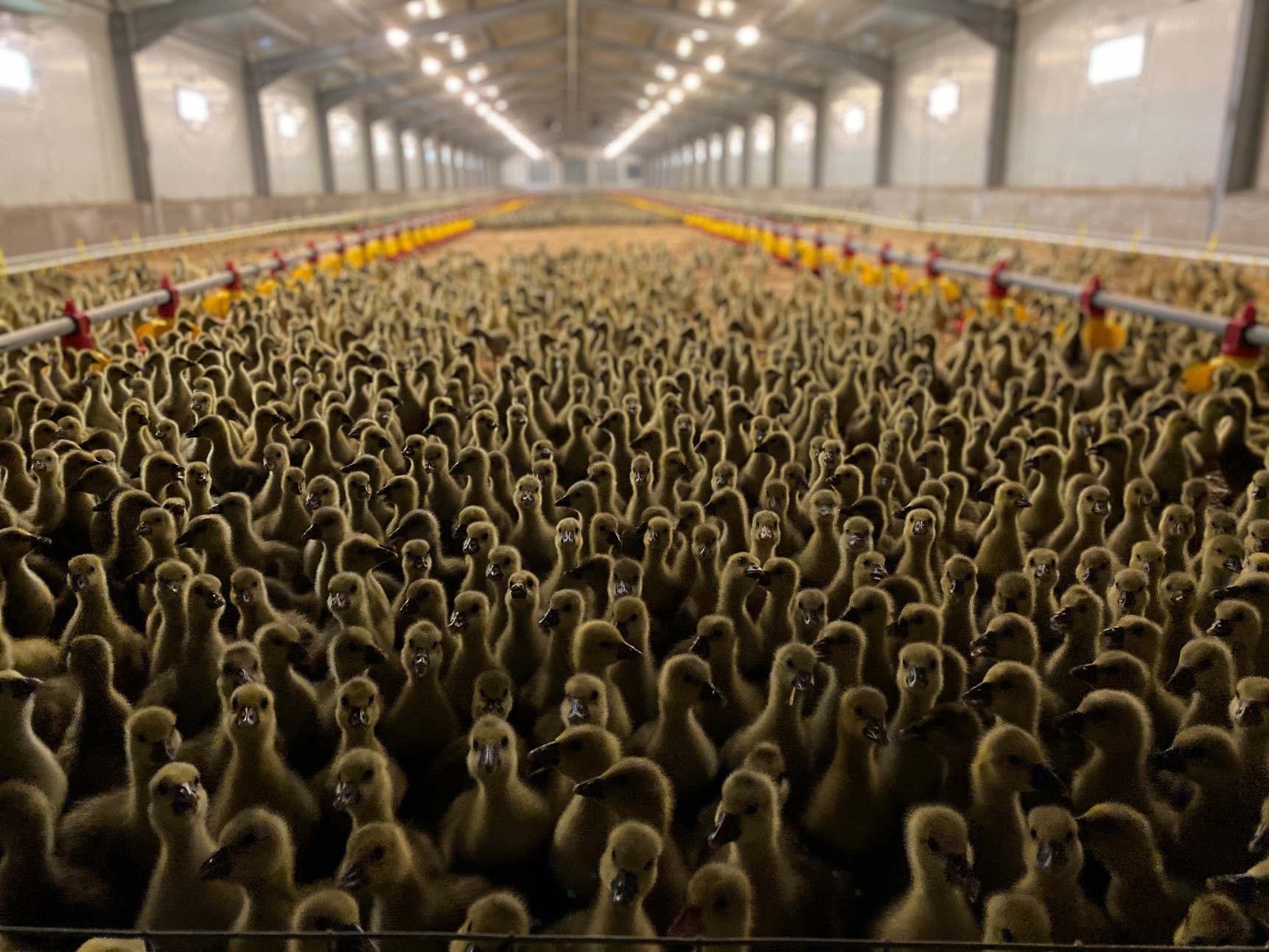 A projekt helyszíne
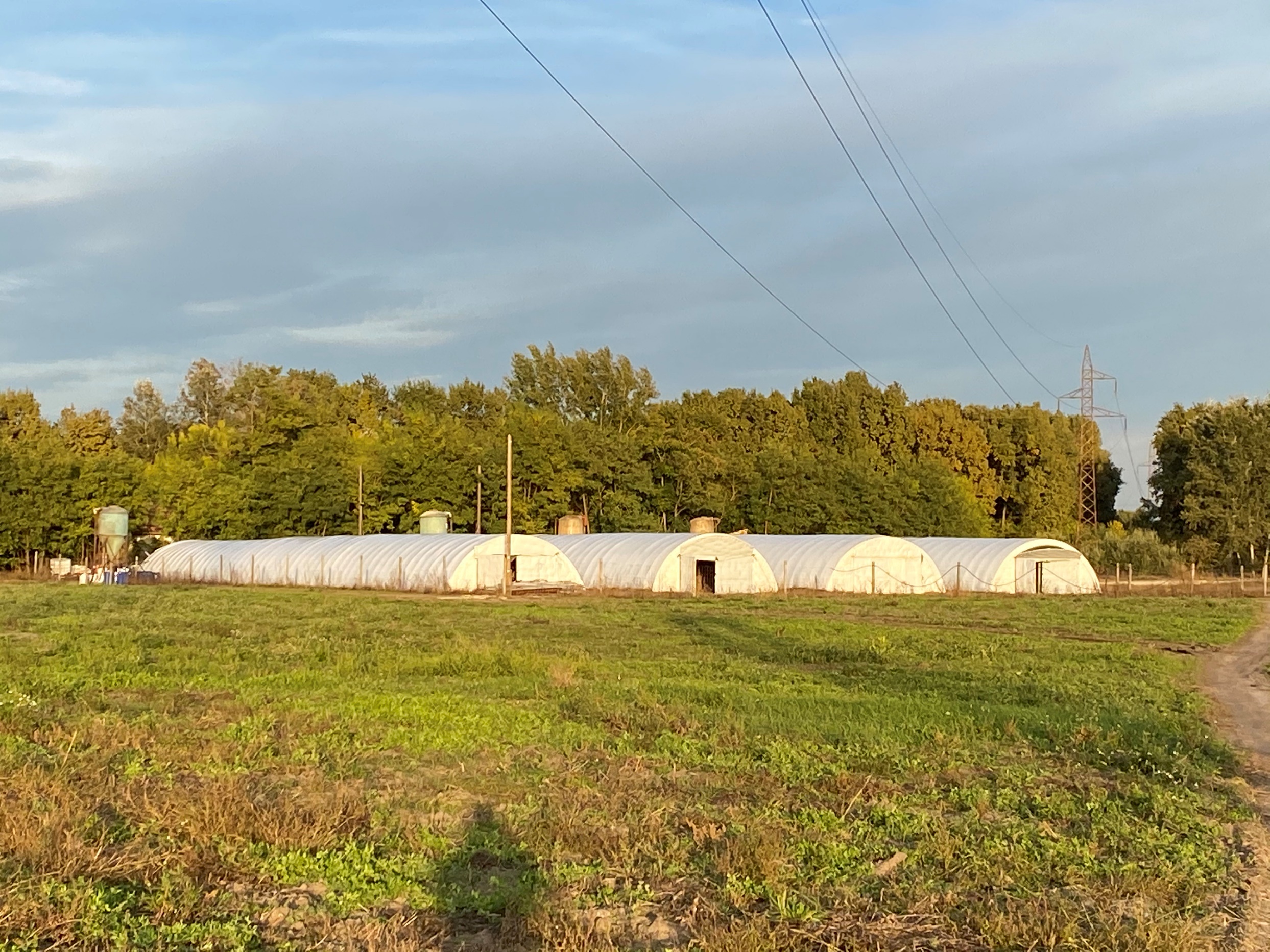 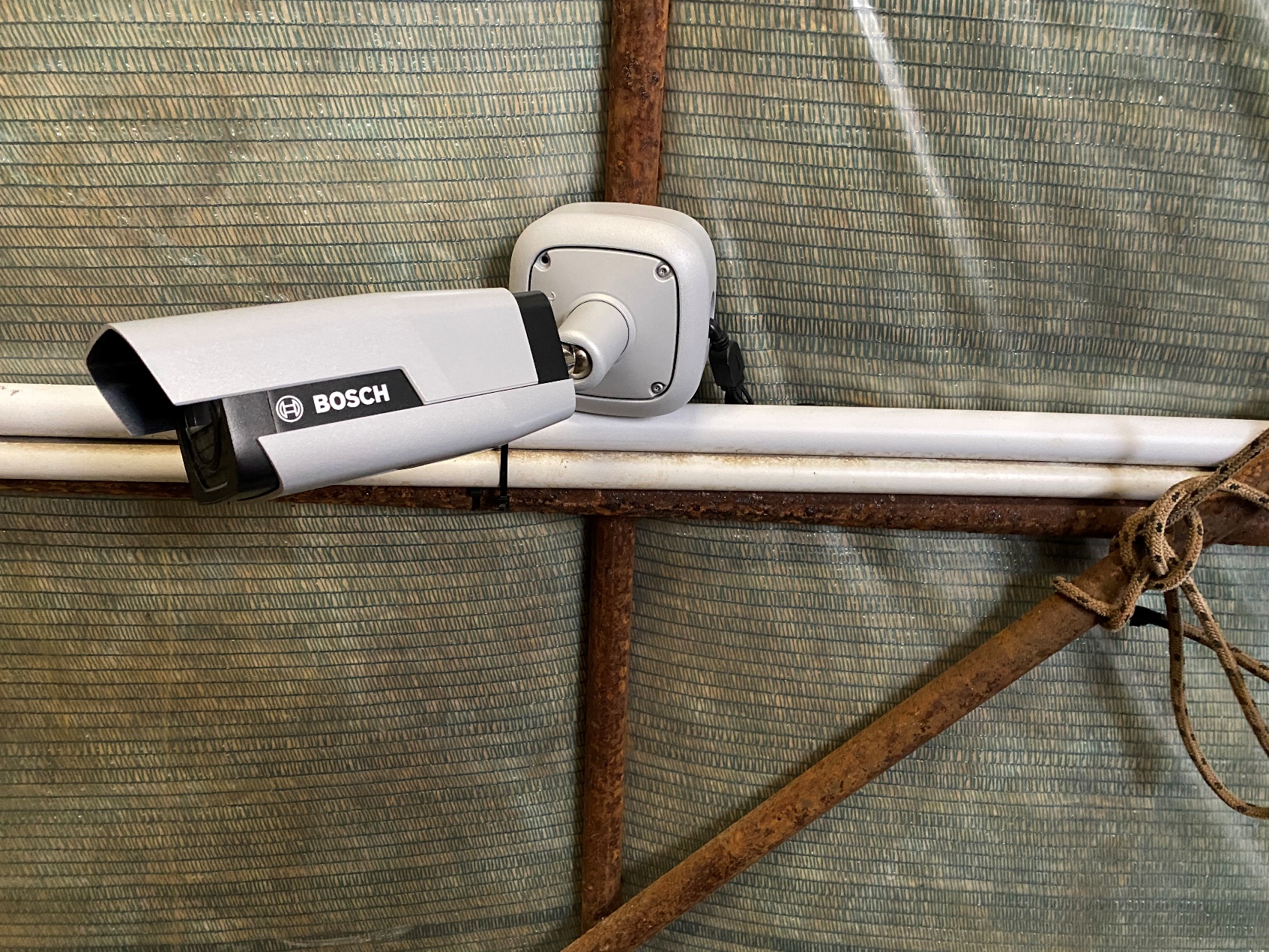 Együttműködő partnereink:
Godó-Butty Beatrix, gazdálkodó
Hewlett Packard Enterprise
Bosch Biztonsági és Védelmi Rendszerek üzletága
Galex Hungária Kft.
A kamerák és az adatgyűjtő számítógép elhelyezése
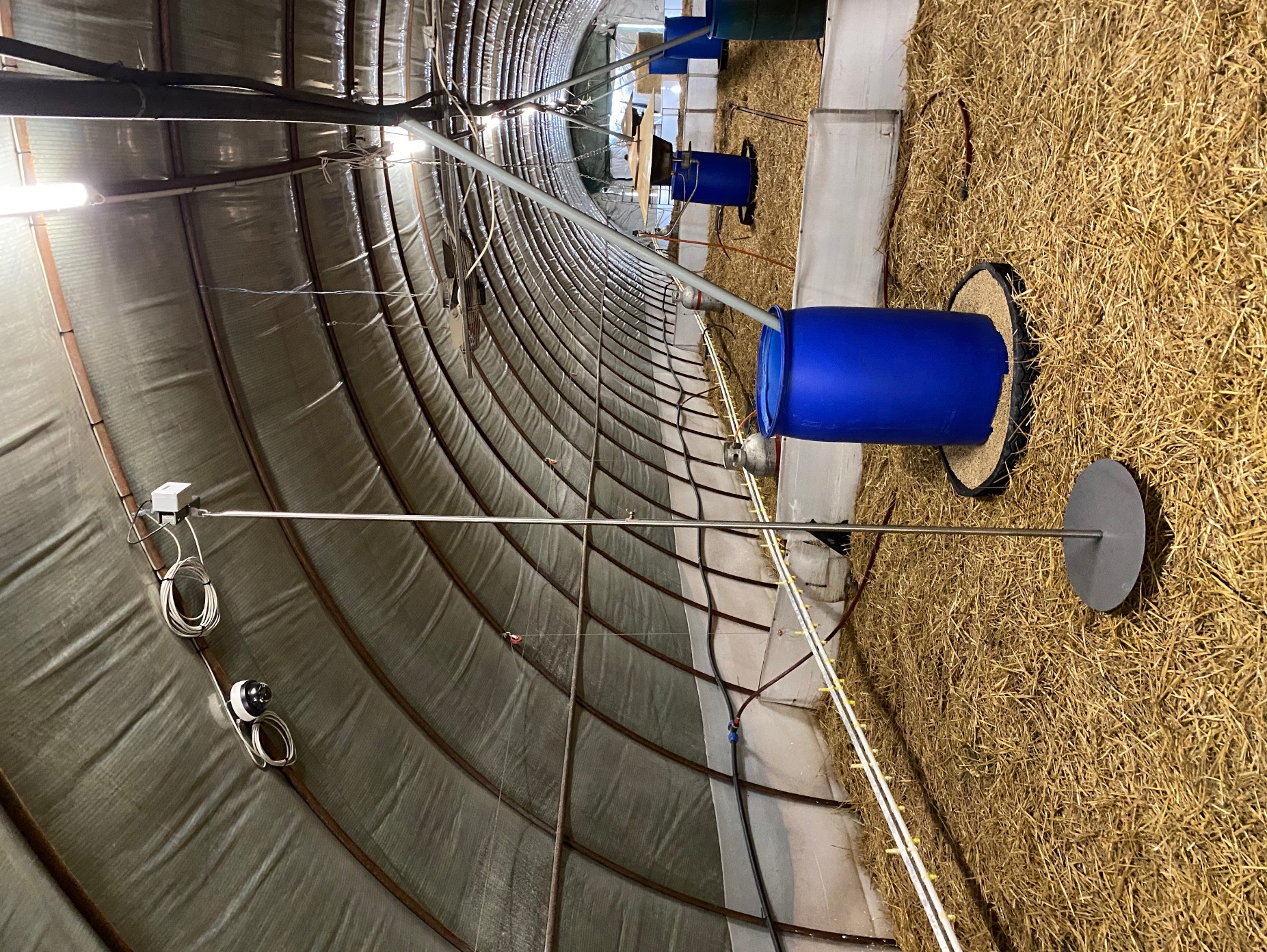 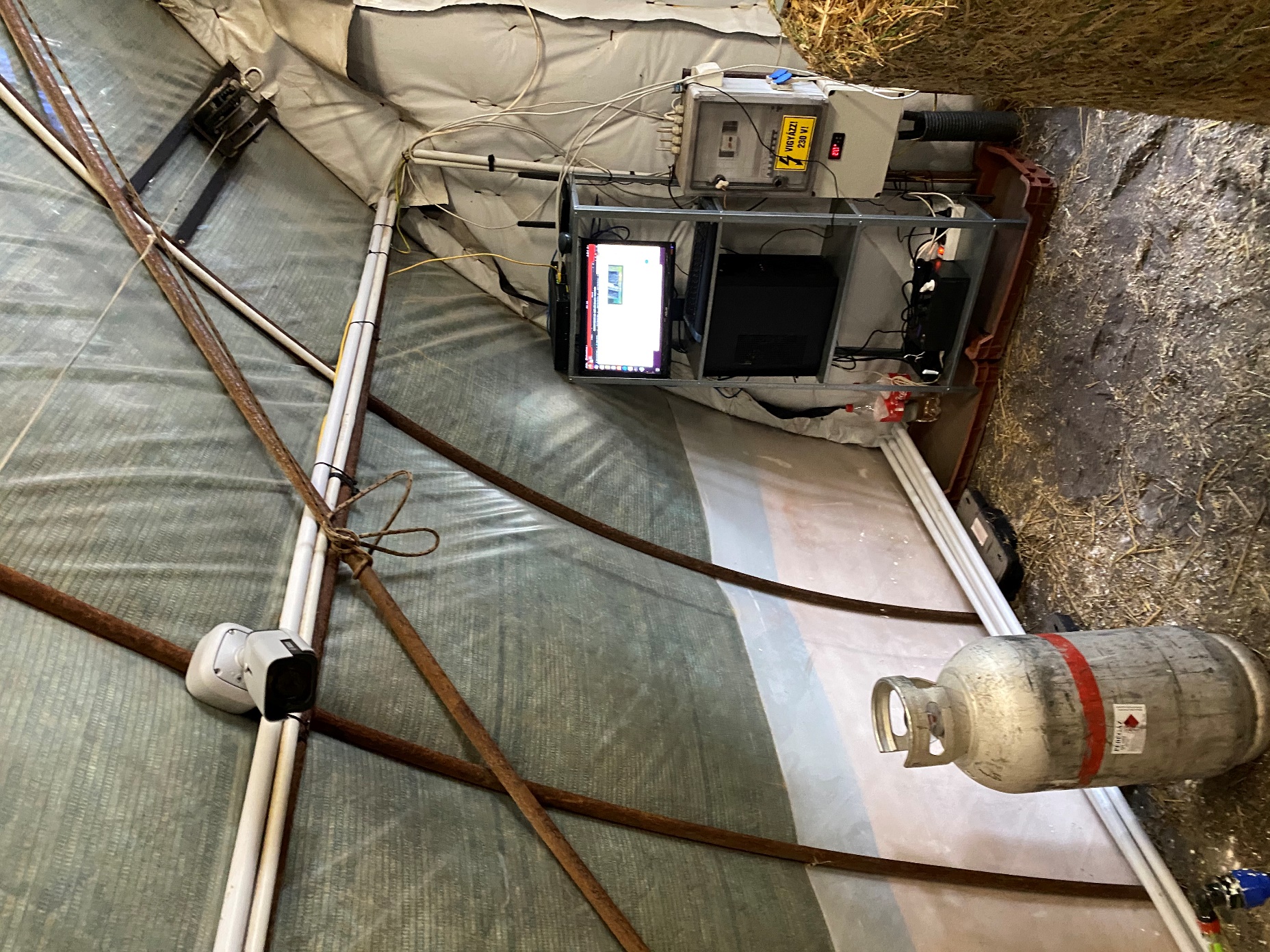 Kamerák által készített felvételek
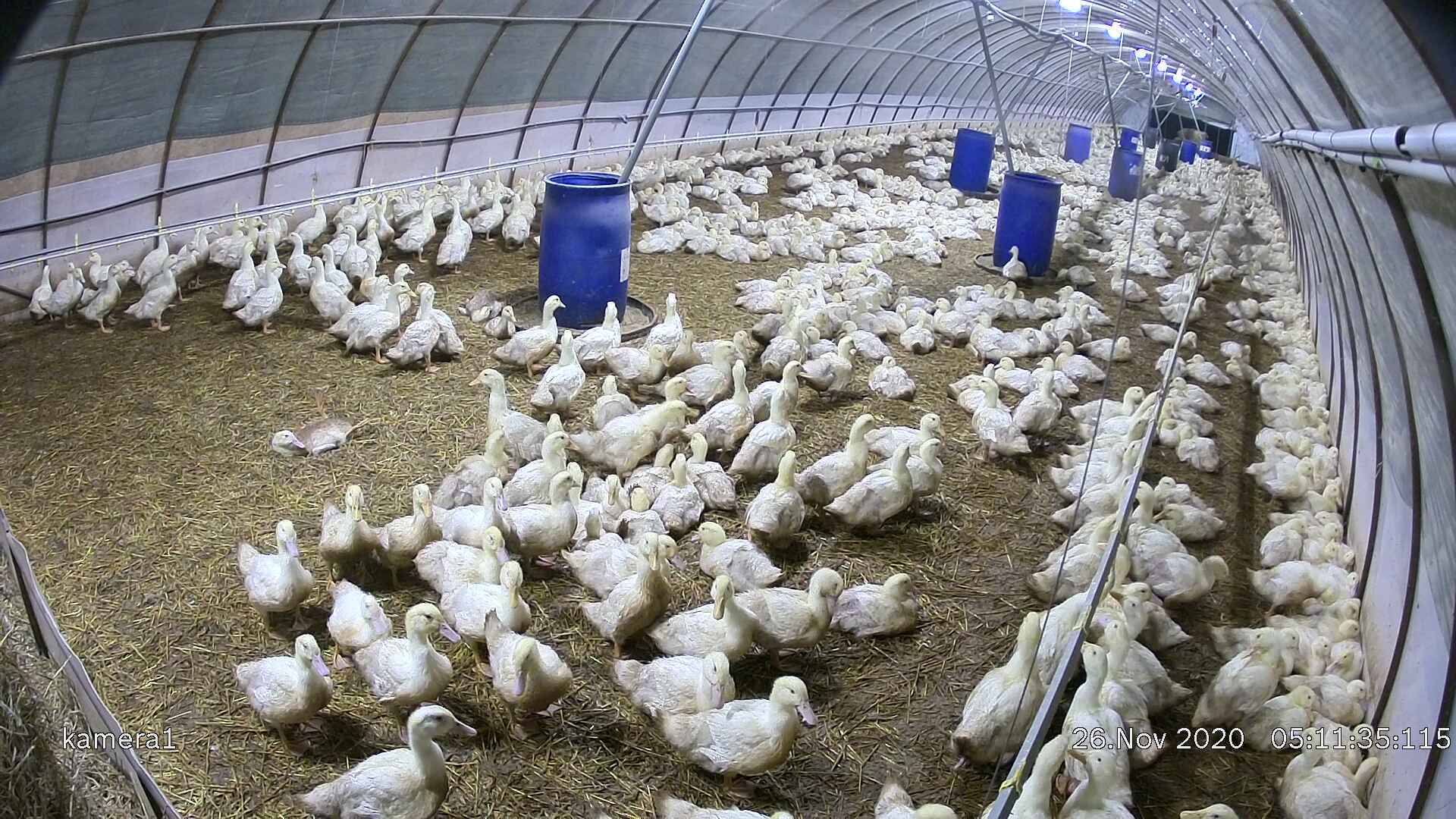 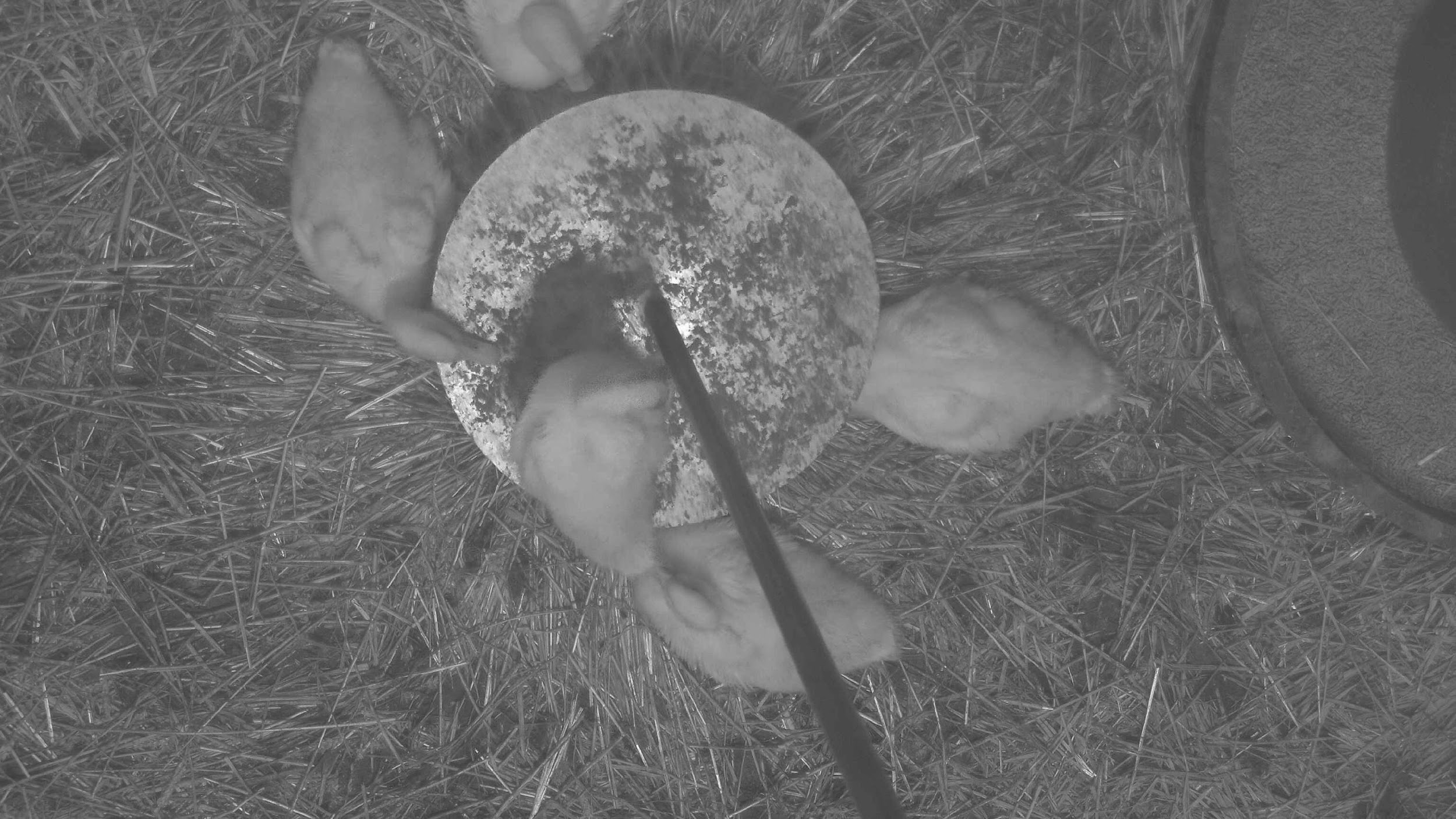 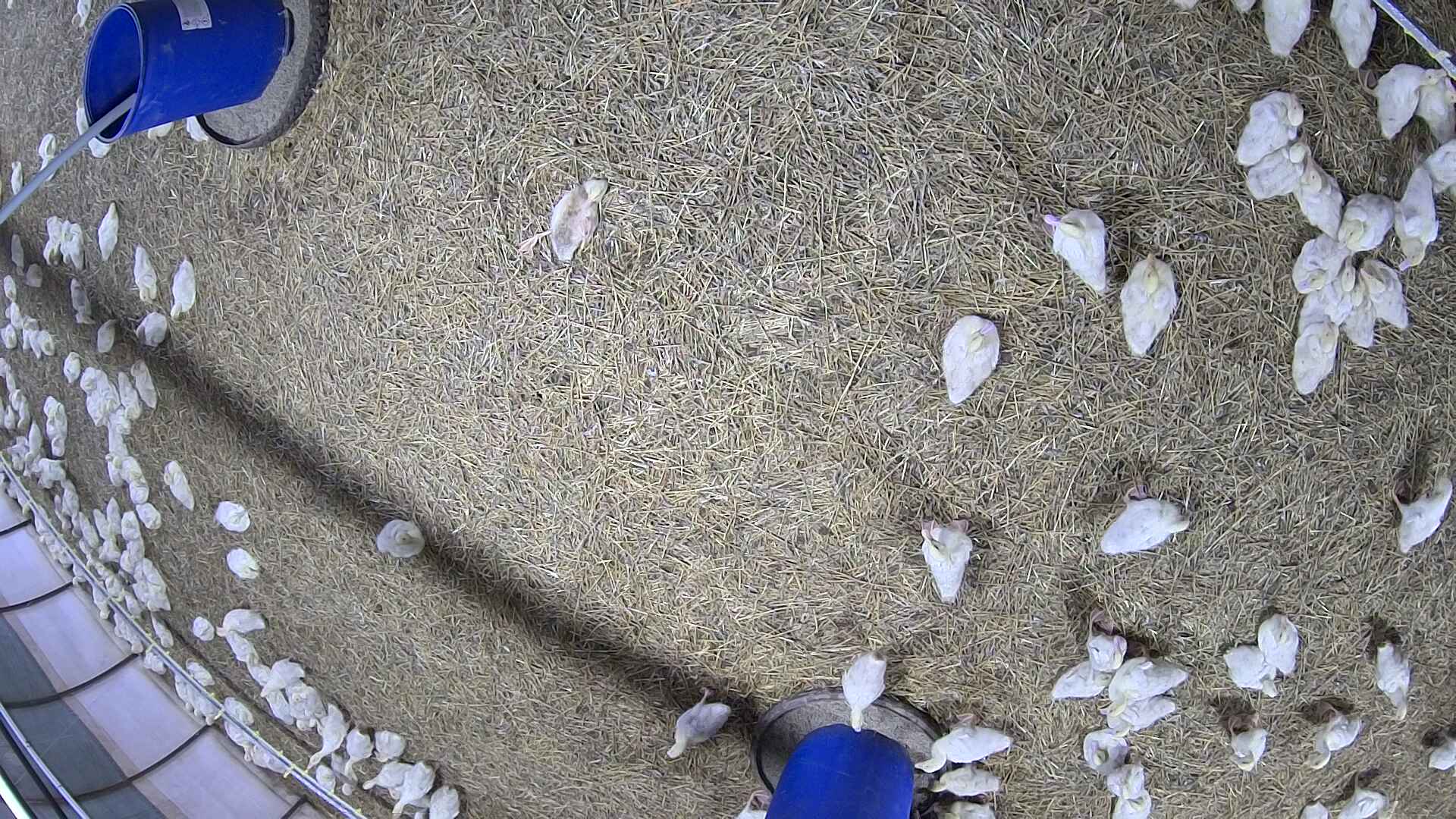 Neurális hálózat alapú súlybecslés
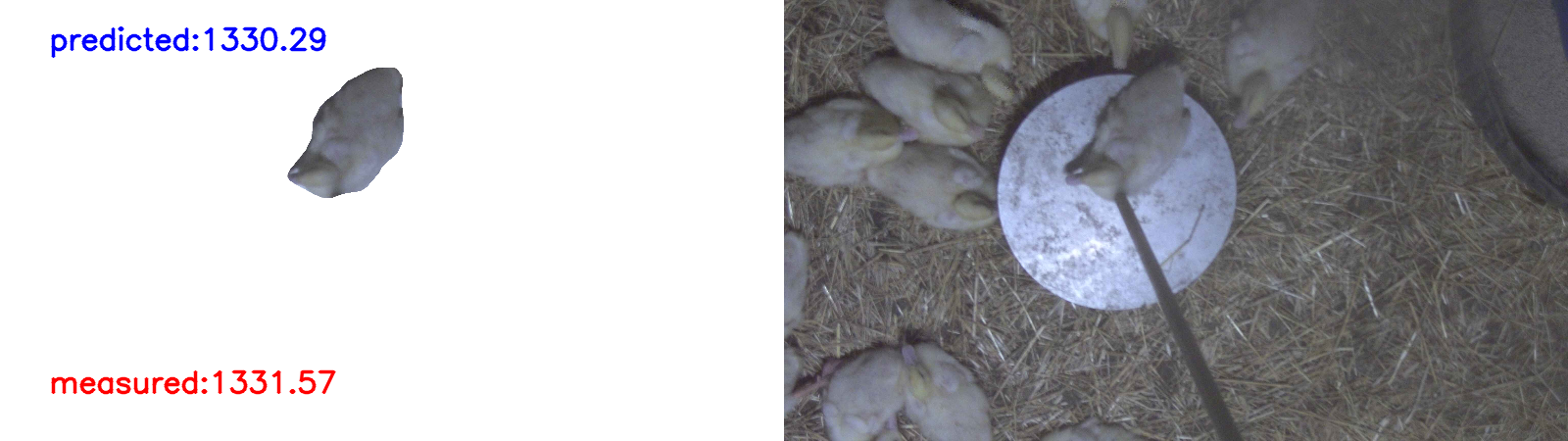 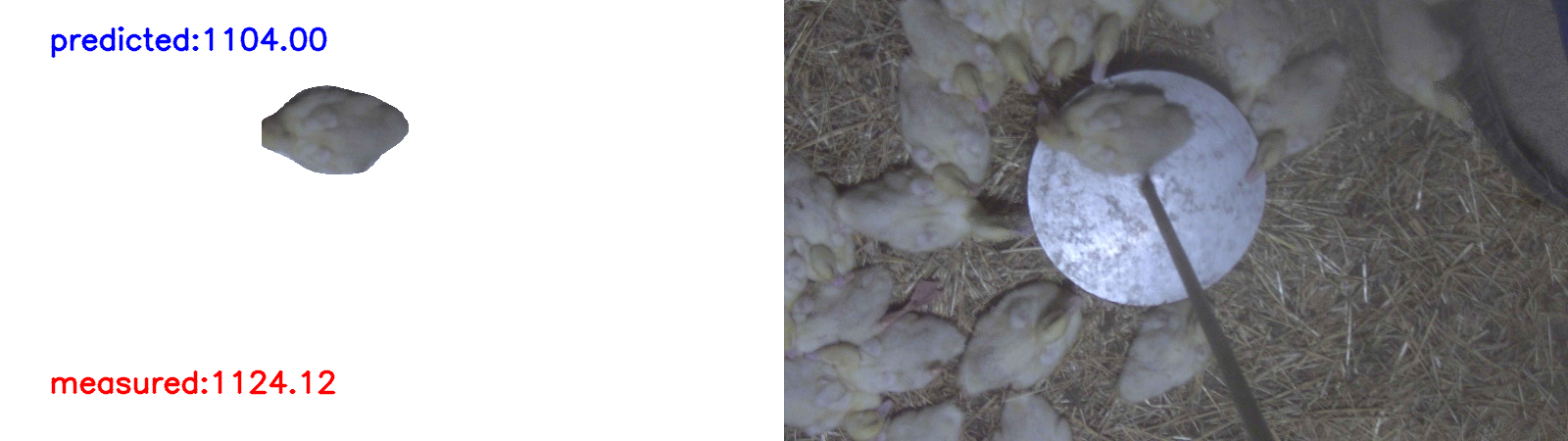 Eddigi eredmények
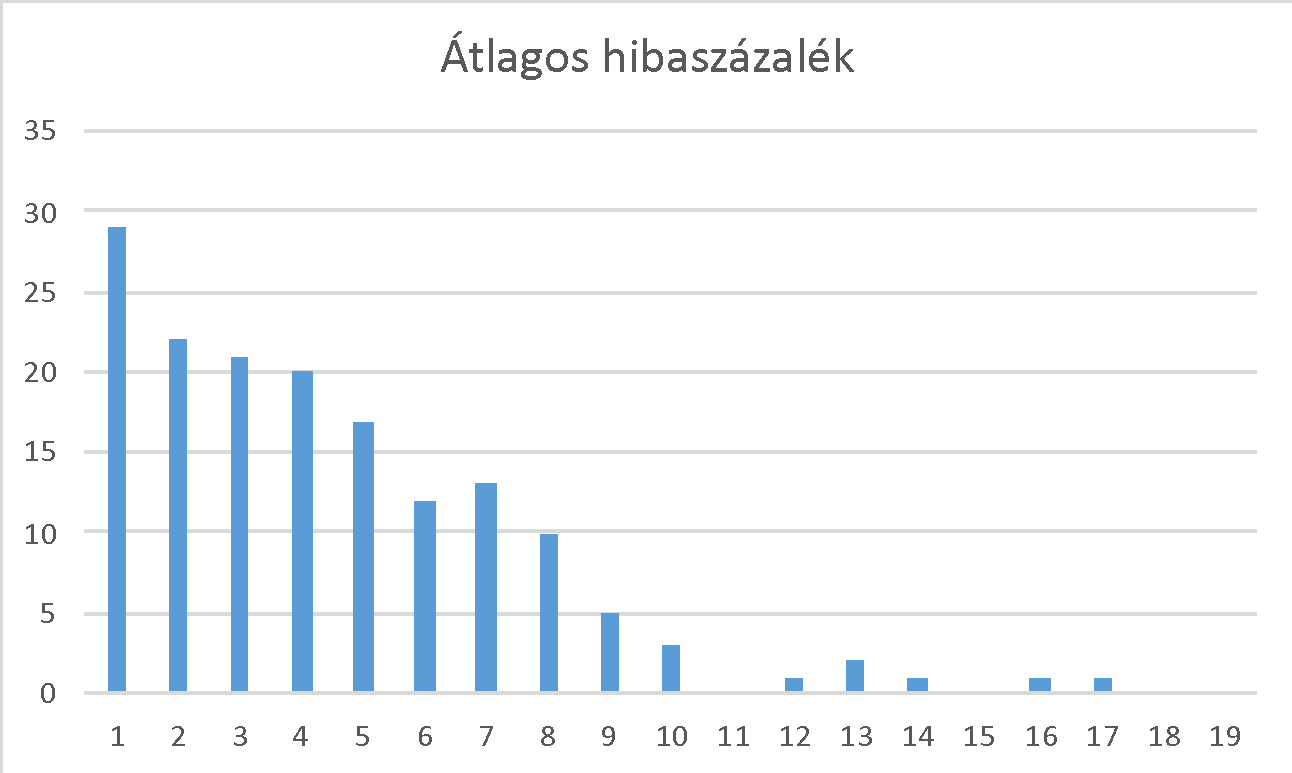 Az átlagos hibaszázalék döntő része 5%-on belül maradt, azaz a kameraképek segítségével 95%-os valószínűséggel azt az egyedi súlyt kaptuk, amelyet a mérleg mért.
Eddigi következtetések
A kihelyezett számítástechnikai eszközöknek bírniuk kell a fokozott környezeti terhelést (por, pára, ammónia)
Az általunk felvázolt ötlet működik, a kezdeti eredmények biztatóak
További adatgyűjtés szükséges a viselkedésbeli anomáliák megfigyeléséhez és elemzéséhez
A pecsenyekacsa tartáson kívül a rendszer alkalmas más, zártan tartott baromfik egyedi megfigyelésére is (pecsenyecsirke, pulyka előnevelés, kacsa és liba tömőalapanyag-előnevelés)
Felhasznált irodalom, hivatkozások jegyzéke
Agrárágazat (2020): Világszínvonalú tojóházak Győrszemerén. https://www.youtube.com/watch?v=tD0MIyVyiyw
Agrárszektor (2021): Soha nem látott magasságban a gabonaárak - Mi vár a magyar állattartókra 2021-ben? https://www.agrarszektor.hu/agrarpenzek/soha-nem-latott-magassagban-a-gabonaarak-mi-var-a-magyar-allattartokra-2021-ben.29056.html
ALPHA-VET Kft. (2021): ANITECH. Brojler technológia. https://www.anitech.hu/referencia/katona-tamas-ev
Angyalné Alexy M. (2020): Informatika az állattenyésztésben – agrármérnök az informatikusok között. https://innoskart.digital/innoskart_magazin/informatika-az-allattenyesztesben-agrarmernok-az-informatikusok-kozott/
AniGrowEye (2021): Felhő alapú ólnapló, egyszerűen, bárhonnan a világon. http://www.anigroweye.hu:81/
Aviagen (2018): Brojler tartástechnológiai kézikönyv. https://eu.aviagen.com/assets/Tech_Center/BB_Foreign_Language_Docs/Hungarian_TechDocs/Ross-BroilerHandbook2018-HU.pdf
Barna F. (2021): Egy valós megoldás madárinfluenza ellen. https://agraragazat.hu/hir/madarinfluenza-ellen-lezer-fennyel-mezogazdasag/
Baromfi Termék Tanács (2020): Elérte a baromfipiacot a járvány hatása. https://infostart.hu/gazdasag/2020/08/18/a-jarvany-visszavetette-a-baromfihus-fogyasztast-is-ezert-csokkennek-az-arak
Benison Media (2020): How Artificial Intelligence will reshape future of Poultry Industry. https://benisonmedia.com/how-artificial-intelligence-will-reshape-future-of-poultry-industry/
Benk Á. et al. (2016): Precíziós állattenyésztés és állattartás. Precíziós technológiák alkalmazása az árutojás (étkezési tojás) termelésben. Precíziós agrárgazdálkodási szakmérnöki képzés. Szegedi Tudományegyetem Mezőgazdasági Kar. http://eta.bibl.u-szeged.hu/5334/2/EFOP343_AP6MGK_Prec%C3%ADzi%C3%B3s%C3%A1llatteny%C3%A9szt%C3%A9s%C3%A9s%C3%A1llattart%C3%A1s_olvas%C3%B3lecke_Alexy_Benk_Mik%C3%B3_baromfi_2_20210312.pdf
Béri B. (2011): Tartástechnológia. A pulykák tartástechnológiája. TÁMOP 4.2.5 Pályázat könyvei. https://regi.tankonyvtar.hu/hu/tartalom/tamop425/0010_1A_Book_15_Tartastechnologia/ch09s03.htm
Felhasznált irodalom, hivatkozások jegyzéke
BigFarmNet (2021): Management and control system. Bits and bytes: even poultry goes Digital! https://www.bigfarmnet.com/en/poultry/
Bird Control Group (2021): Best way to keep pest birds away. https://www.birdcontrolgroup.com/
Bogenfürst F. – Horn P. – Sütő Z. – Kovácsné Gaál K. – Kovács G. (2011): Baromfitenyésztés.  https://regi.tankonyvtar.hu/hu/tartalom/tamop425/0059_baromfitenyesztes/ch13s02.html
Faromatics (2021): ChickenBoy. https://faromatics.com/
Hajdú P. (2021):  Akár negyedével emelkedhet a baromfihús ára, de a tőkehús és a tej is drágább lesz. Magyar Hang, 2021. https://hang.hu/gazdasag/2021/04/20/akar-negyedevel-emelkedhet-a-baromfihus-ara-de-a-tokehus-es-a-tej-is-dragabb-lesz/
HAT-AGRO Baromfitechnológia Kft. (2010): FLUXX 330 & 360 Feed pans for successful broiler feeding. https://www.hatagro.hu/websites/www.hatagro.hu/files/BD-katalogusok/FLUXX-330-360-etetotanyer.pdf
HAT-AGRO Baromfitechnológia Kft. (2015): EUROVENT 2240-EU: EU-konform, állatbarát, higiénikus. https://www.hatagro.hu/websites/www.hatagro.hu/files/BD-katalogusok/EUROVENT-2240EU-ketrec.pdf
HAT-AGRO Baromfitechnológia Kft. (2015): Itatórendszerek előnevelt, hizlalt és termelő baromfi állományok számára. https://www.hatagro.hu/websites/www.hatagro.hu/files/BD-katalogusok/Itato-rendszerek.pdf
HAT-AGRO Baromfitechnológia Kft. (2016): Mérőrendszerek. Pontos állat mérlegelés minden szárnyas fajtához.. https://www.hatagro.hu/websites/www.hatagro.hu/files/Katalogusok/Merorendszerek.pdf
Héjja Cs. (2021): Drága takarmány épülhet be az alacsony húsárakba. https://www.agrarszektor.hu/allat/draga-takarmany-epulhet-be-az-alacsony-husarakba.27614.html
Horn P. (2000): Tyúktenyésztés. In: Horn P. (szerk.): Állattenyésztés 2. Baromfi, haszongalamb. Mezőgazda Kiadó, Budapest, 429 p., 102-110. p.
Johnson, R. (2018):  Is precision poultry production possible? https://www.thepoultrysite.com/news/2018/07/is-precision-poultry-production-possible
Felhasznált irodalom, hivatkozások jegyzéke
Kiss B. (2017): Digitális megoldások a baromfitartó telepeken. Precíziós gazdálkodás. Adat, információ, haszon. Válogatás a PREGA 2017 Precíziós Gazdálkodási és Agrárinformatikai Konferencia és az első PREGA Science Konferencia előadásaiból. p. 72.
KSH (2021): Állatállomány, 2020. december https://www.ksh.hu/docs/hun/xftp/stattukor/allat/2020/index.html#atyksapulykallomnyemelkedettmgaldskacsllomnycskkent
Lindsey, G. (2016): Chickens around the world. https://player.slideplayer.com/2/5534459/#
Livestocker (2021): Precíziós Állattenyésztési Platform. https://hu.livestocker.eu/
MJF Kft. (2021): Pulyka- és lúdetetők. https://mjf.hu/termek/pulyka-es-ludetetok
Motor-Agrotechno Kft. (2021): Siló - mérlegelés. http://www.agrotechno.t-online.hu/silomerleg.html
Nagy O. (2020): Milliárdokban mérhető apróságok. https://www.magyarhirlap.hu/gazdasag/20200612-milliardokban-merheto-aprosagok
NAK (2020): Szóvetés a hazai baromfitenyésztés helyzetéről. https://www.nak.hu/szakmai-infok/agazati-hirek/mezogazdasag/147-allattenyesztes/101795-szovetes-a-hazai-baromfitenyesztes-helyzeterol
NÉBIH (2021): Nyilvántartott tojótyúk-tartó telepek.  https://portal.nebih.gov.hu/web/guest/-/nyilvantartott-tojotyuk-tarto-telepek
Octopus Biosafety (2021): New technologies service for animal and human health. https://octopusrobots.com/en/home/
Octopus Robots (2018): Octopus Poultry Safe And Scarifier In Action. https://www.youtube.com/watch?v=HpxZQ9H8smg
Okosfarm (2021): Baromfi ágazat. https://okosfarm.com/hu/baromfi-agazat/
Poultry Matic Kft. (2021): PoultryMate alomszóró rendszer. https://poultrymatic.hu/
Poultry Tech Kft. (2021): Baromfitelep felújítás. http://www.poultry-tech.com/baromfitelep-felujitas.html
Pupos T. – Sütő Z. – Szőllősi L. (szerk.) (2013): Versenyképes tojástermelés. 320 p. Szaktudás Kiadó Ház Zrt., Budapest, 2013.
Felhasznált irodalom, hivatkozások jegyzéke
Ren, G. – Lin, T. – Ying, Y. – Chowdhary, G. – Ting, K.C. (2020): Agricultural robotics research applicable to poultry production: A review, Computers and Electronics in Agriculture, Volume 169, 2020, 105216, ISSN 0168-1699 https://doi.org/10.1016/j.compag.2020.105216
Szabó V. (2017): A tojótyúkágazat ökonómiai viszonyai különböző tartástechnológiákban. Doktori értekezés. http://phd.szie.hu/?docId=15649
Szőllősi L. (2014): "A hatékonyság szerepe a magyar étkezési tojástermelés jövedelmezőségében," GAZDÁLKODÁS: Scientific Journal on Agricultural Economics, Karoly Robert University College, vol. 58 (5) https://ideas.repec.org/a/ags/gazdal/206103.html
Tar-Tech Kft. (2021): Tojótyúk tartástechnológia. Mélyalmos tartástechnológia. http://tart-tech.hu/spd/2006183001/TT-EASYNEST-C1T-automata-ikertojofeszek-1-egyseg http://tart-tech.hu/spd/2006183006/ulorud-egyseg-6x6m
Tech Insider (2019): How A Four-Wheeled Robot Is Improving Poultry Farming In Minnesota. https://www.youtube.com/watch?v=SWrXuvH2mtI
Tibot Technologies (2018): Spoutnic walks the floor in layers. https://www.youtube.com/watch?v=hhXj-uGmPdI
Tibot Technologies (2021): Spoutnic robots - benefits to your farm. https://tibot.fr/spoutnic-nav-poule-pondeuse-380.php
Tóth Á. (2011): Rádiófrekvencián alapuló egyedazonosítási módszer alkalmazhatóságának vizsgálata különböző baromfifajokban. Nyugat-magyarországi Egyetem Mezigazdaság- és Élelmiszertudományi Kar Ujhelyi Imre Állattudományi Doktori Iskola. Mosonmagyaróvár, 2011.  http://ilex.efe.hu/PhD/mek/tothagnes/disszertacio.pdf
UBM (2020): A korszerű baromfi-takarmányozás és baromfitelepi menedzsment alapvető feladatai. http://ubm.hu/wp-content/uploads/2020/12/UBM_Baromfi_A4_v23.pdf
TAG-ek
Precíziós baromfitartás
Baromfitelepi menedzsment
Istállóklíma monitorozása
Telepirányítási rendszer
Távfelügyelet
Multiszenzorok
Vállalatirányítási szoftverek
Robotok
Kamerák, hőkamerák
Precíziós technológiák a tejelő szarvasmarhatenyésztésben
Dr. Húth Balázs – Dr. Tóth Tamás
Tartalomjegyzék
Bevezetés																			64-65. dia
A műszaki-technológiai fejlődés tenyésztési következményei 						66. dia
Az egyedek megfigyelése 															67. dia
Információk az egyedről															68. dia
Adatrögzítési és kezelési rendszer 													69. dia
Precíziós tejtermelés eszköze: robotfejés											70. dia
A tehén és a fejőrobot viszonya													71. dia
Tenyésztéstechnológia – a fejhetőség új megközelítése							72. dia
Tenyésztéstechnológia – a tőgyalakulás fokozott szerepe							73. dia
Tenyésztéstechnológia – fejés alatti temperamentum, fejési sebesség				74. dia
Real-time adatok, amelyek felhasználhatók a tenyésztési programokban			75. dia
Rövidítsük le a generációs intervallumot											76. dia
A kulcs az embrióátültetés (ET)													77. dia
Tartalomjegyzék
A transvaginalis petesejt kinyerés (OPU) - in vitro termékenyítés (IVF)				78. dia
Műszaki – technológia								  								79-80.dia
Hagyományos fejőházi fejés vs. robotfejés – takarmányozási kérdései				81. dia
Robotfejés takarmányozást befolyásoló tényezői									82. dia
A takarmányozás teljes automatizálása a tejelő szarvasmarhatelepeken 			83.-84. dia
Reziduális takarmányfelvétel														85. dia
NIR spektroszkópia fejlődése														86. dia
A takarmányok és a nyerstej gyorsvizsgálata telepi körülmények között 			87. dia
Precíziós tejelő szarvasmarhatenyésztés kapcsolódó területei						88-89. dia
Fogalomtár																			90. dia
Irodalomjegyzék																	91. dia
TAG-ek																				92. dia
Bevezetés 1
Az elmúlt évtizedekben a mezőgazdasági termelésen belül megszületett a precíziós mezőgazdaság fogalma, melynek egyik leggyakorlatiasabb megközelítése: „olyan eszközök használata, amely a jó dolgokat, jó helyen és megfelelő időben végzi el” (Pierce és Novak, 1999)
A precíziós állattenyésztésen (Precision Livestock Farming, PLF) belül az ilyen „okos eszközök” használatán túl jelenleg a legnagyobb kihívás a környezetből, az egyedről, az okos eszközökből és szenzorokból, stb. származó adatok megfelelő gyűjtése, integrálása és olyan automatikus döntési rendszerek kialakítása, ami a gyakorlati felhasználók számára költséghatékony termelést tesz lehetővé, miközben a környezet- és állatvédelmi, illetve az élelmiszerbiztonsági szempontok is javulnak. 
A precíziós  tejelő szarvasmarhatenyésztésben ezért az internet alapú kommunikáció (IoT) és az információs és kommunikációs technológiák (ICT) alkalmazása jelenti a jövő útját.
Bevezetés 2
A jelenlegi tendenciák azt mutatják, hogy a fejés és a takarmányozás teljes automatizációja a jövőben egyre nagyobb teret nyer. Az okok között szerepel az ágazatban mutatkozó nyomasztó minőségi szakember-hiány, valamint az innovatív technológiák használatával realizálható termelés-, valamint élelmiszerbiztonság növekedés. A precíziós technológiákhoz a tejtermelő állományoknak is alkalmazkodniuk kell, ezért a modern tenyésztési programokat szolgáló etológiai kutatások felértékelődnek. A kitűzött tenyészcélok mielőbbi eléréséhez a szakembereknek alkalmazniuk kell, azokat a modern biotechnológiai eszközöket (transvaginalis petesejt kinyerés – OPU, in vitro termékenyítés - IVF), amelyekkel a tenyésztési célkitűzések mielőbbi realizálásán túlmenően a szarvasmarha szaporodásbiológiai teljesítménye is javítható egyidejűleg.
A műszaki-technológiai fejlődés tenyésztési következményei
technológiaváltáskor 40 - 45 %-os tehénselejtezés
átmeneti tejhozam csökkenés
a funkcionális tulajdonságokban példanélküli  javulás (tőgyalakulás, gépi fejhetőség)
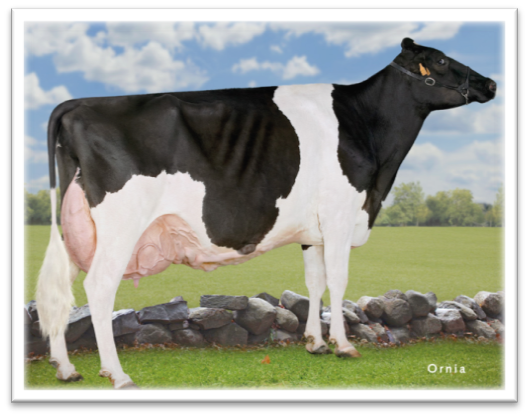 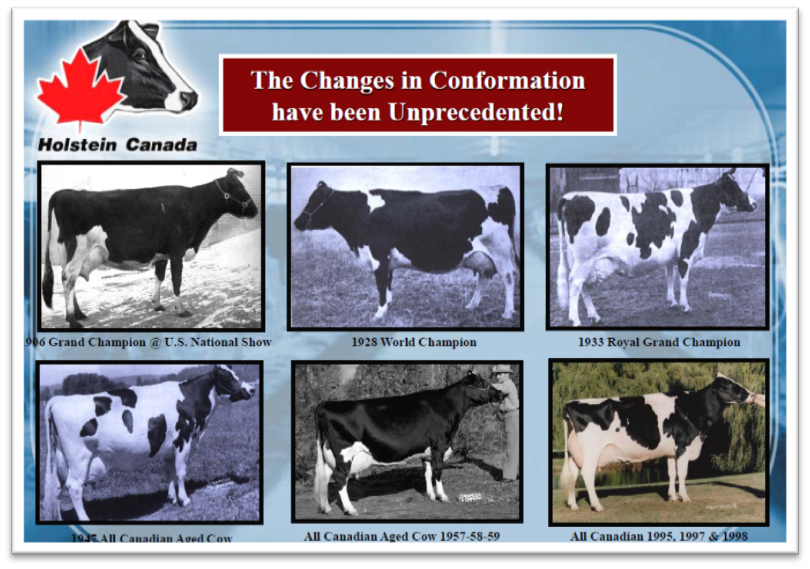 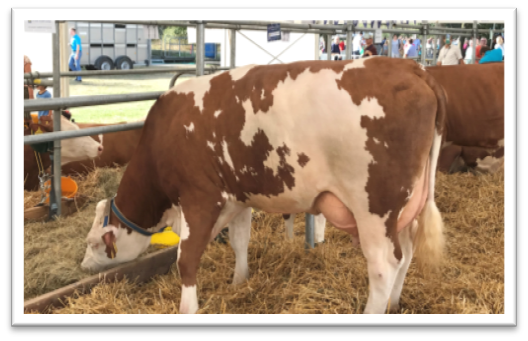 Az egyedek megfigyelése
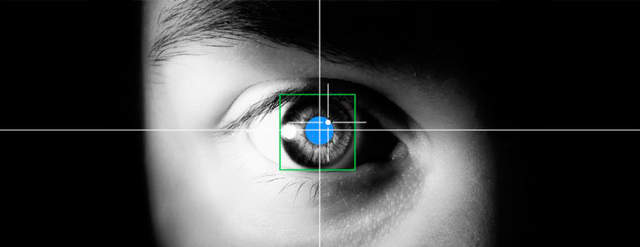 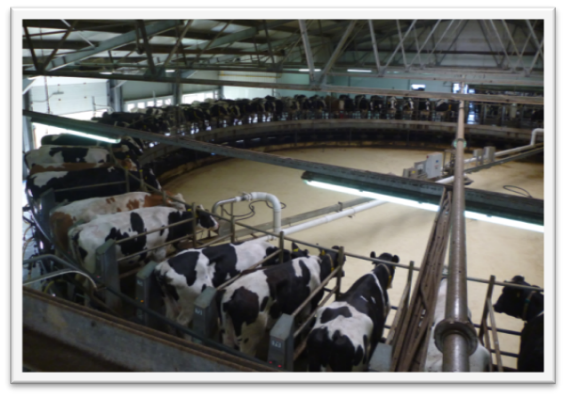 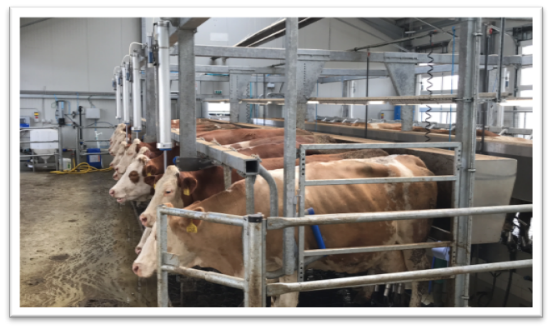 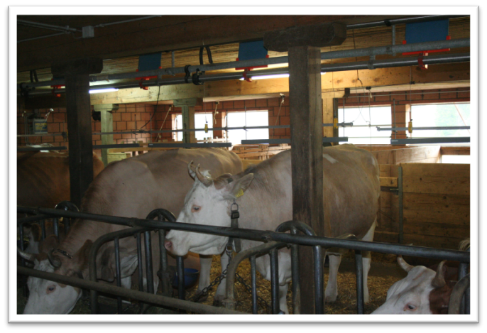 könnyű
nehézkes
„felejtős”
‹#›
INFORMÁCIÓK AZ EGYEDRŐL
1
7
6
2
5
Az állatra rögzített eszközök helye: füljelző (1), kötőfék (2), nyak (3), bendő bólusz (4), hátsó láb pedométer (5), felső farokgyűrű (6), (7) a faroktő (8) hüvelyi bólusz 
Forrás: Caja és mtsai (2016) nyomán
Adatrögzítési és kezelési rendszer
szenzorok        nyers adatok           adatbázis & kezelés     döntések & jelentése     célok
Tejmennyiség
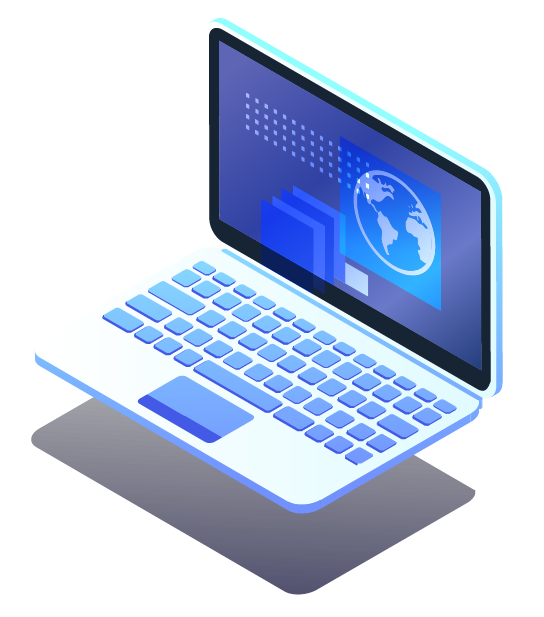 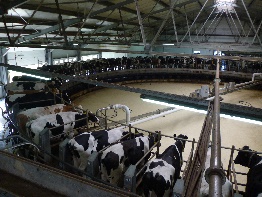 Tej vezetőképesség
Tehenek termelése
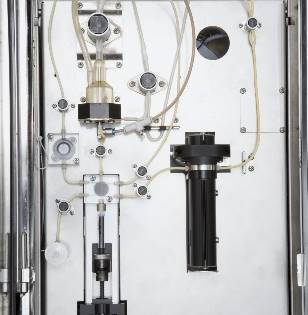 Tej összetétel
Egészség
Tehén aktivitás
Tejtermelés hatékonyság
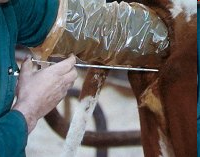 Tehén viselkedés
Ivarzás detektálása
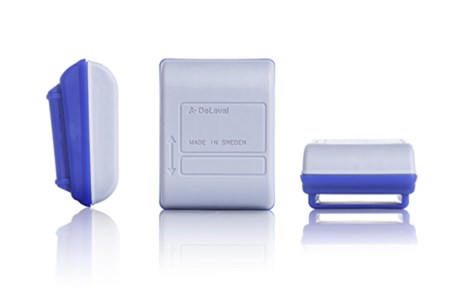 Egyedi takarmányozás
Tehénsúly, kondíció
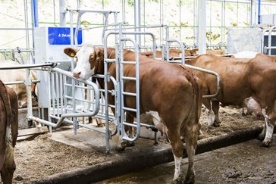 Tej elkülönítés
Energia ellátottság
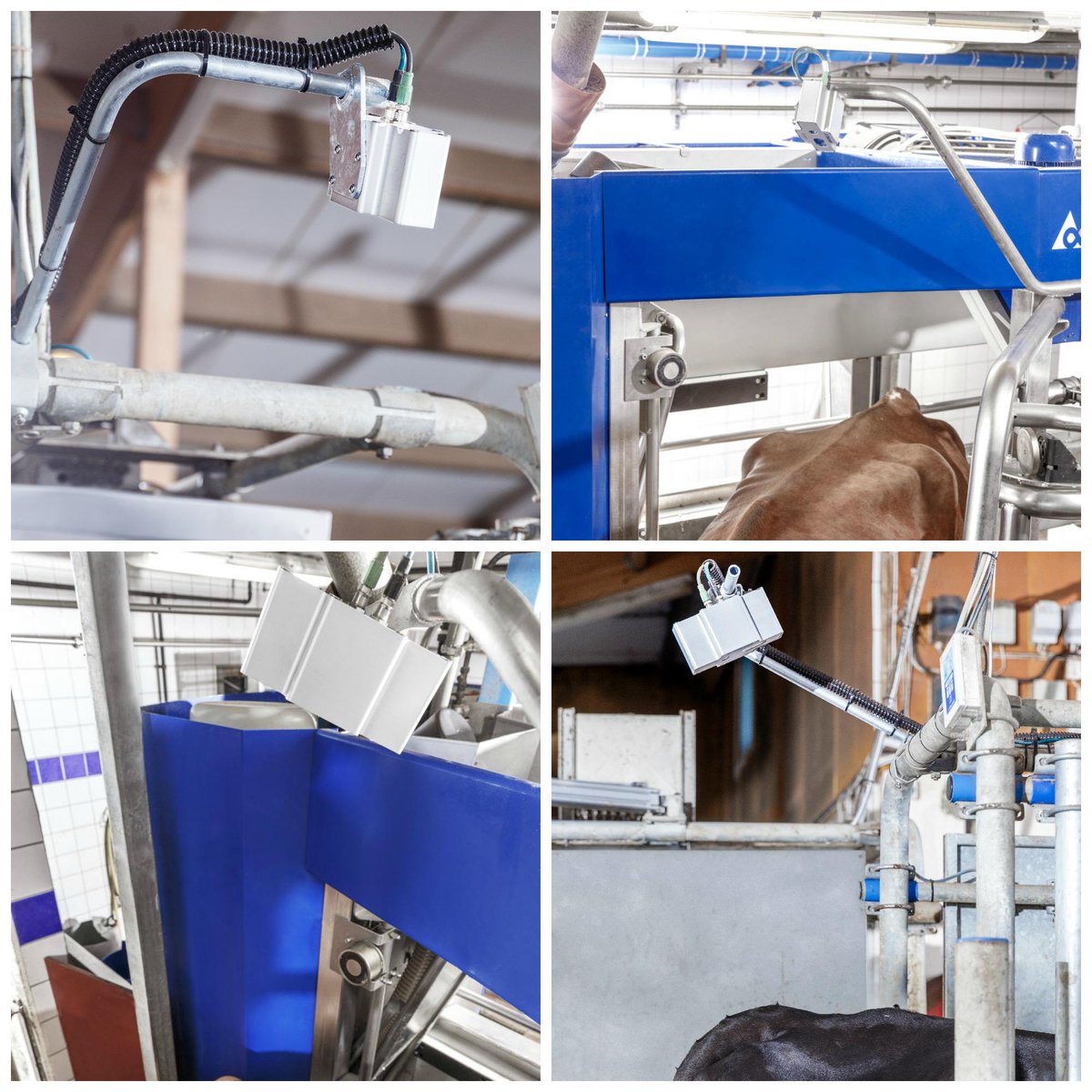 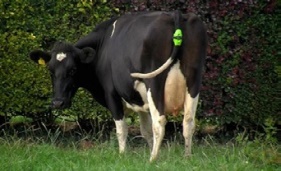 Ellés előrejelzése
Tehén welfare
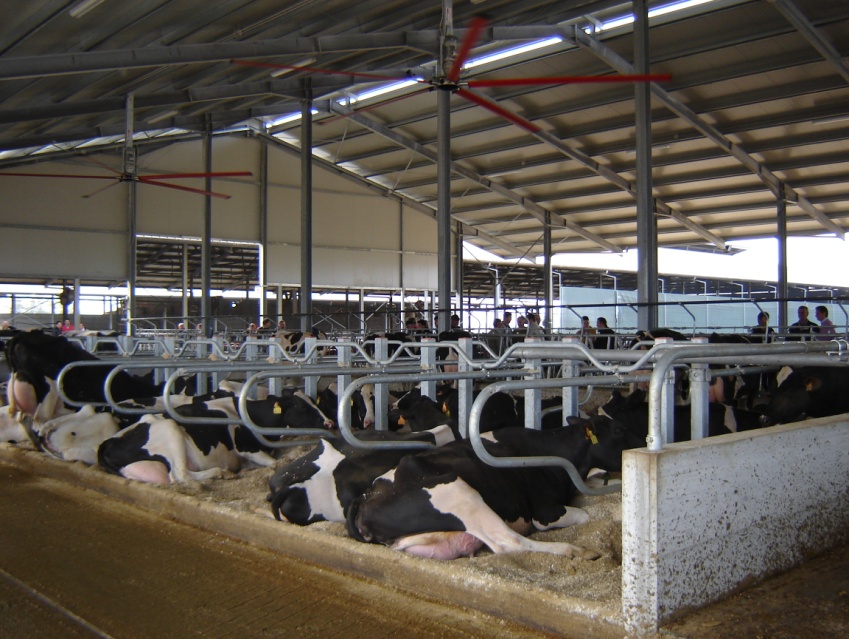 ‹#›
Precíziós tejtermelés eszköze: robotfejés
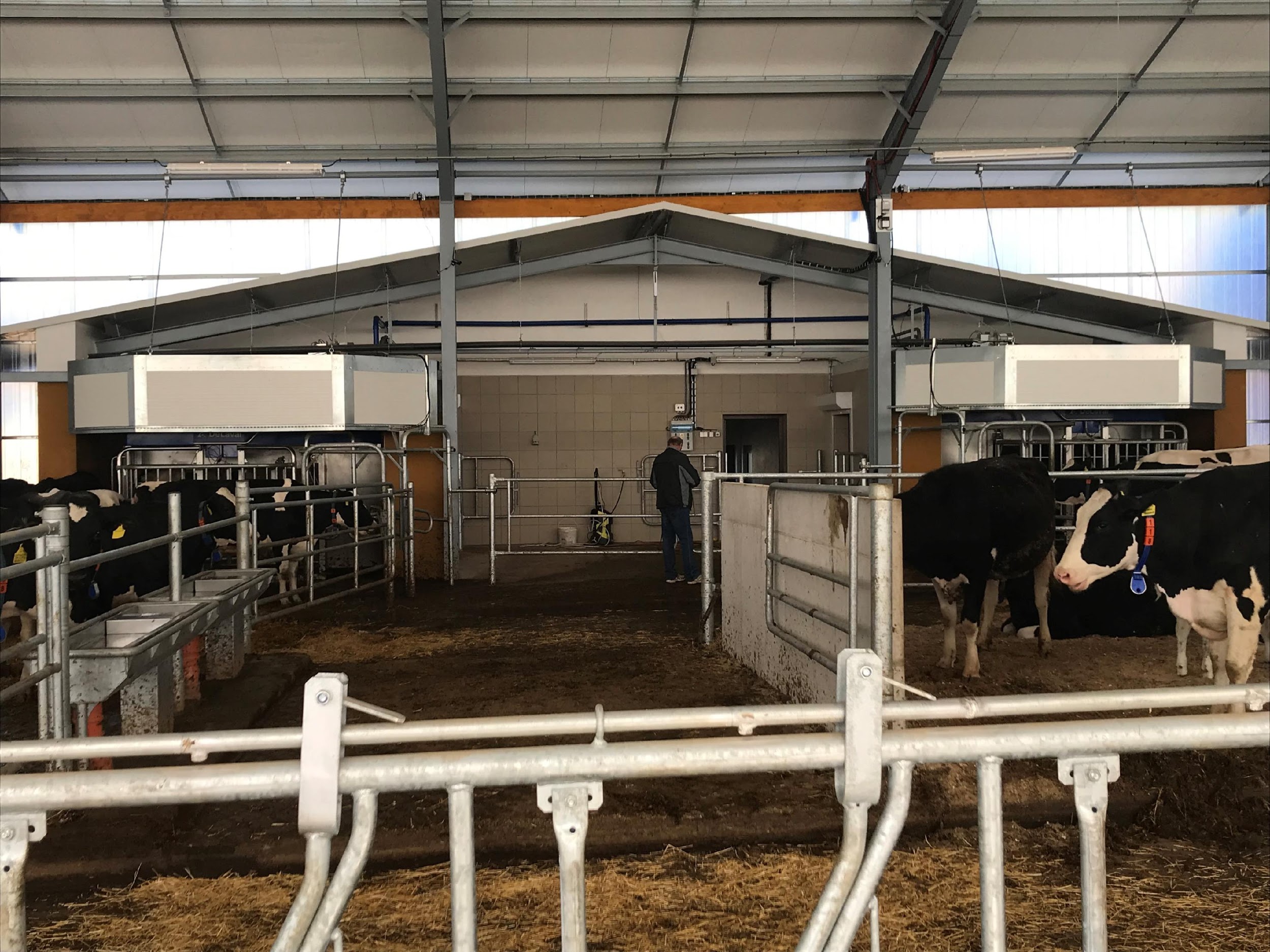 A hagyományos fejéssel szemben, amikor a tehenek azonos időben kerülnek fejésre, az automata rendszerben a tehenek fejési ideje naponta változik (önkéntes fejés). 

Az automata fejési rendszerek hatékonysága függ:

A napi tejhozamtól
A robotlátogatások gyakoriságától (állományonként változó)
Az eredményes fejések számától
A visszautasított fejések számától (foglalja a tehén a robotot!)
A nem önkéntes robotlátogató tehenek arányától (4-15%)
A fejőrobot egyik lehetséges elhelyezése az istállóban
 (fotó: Húth Balázs)
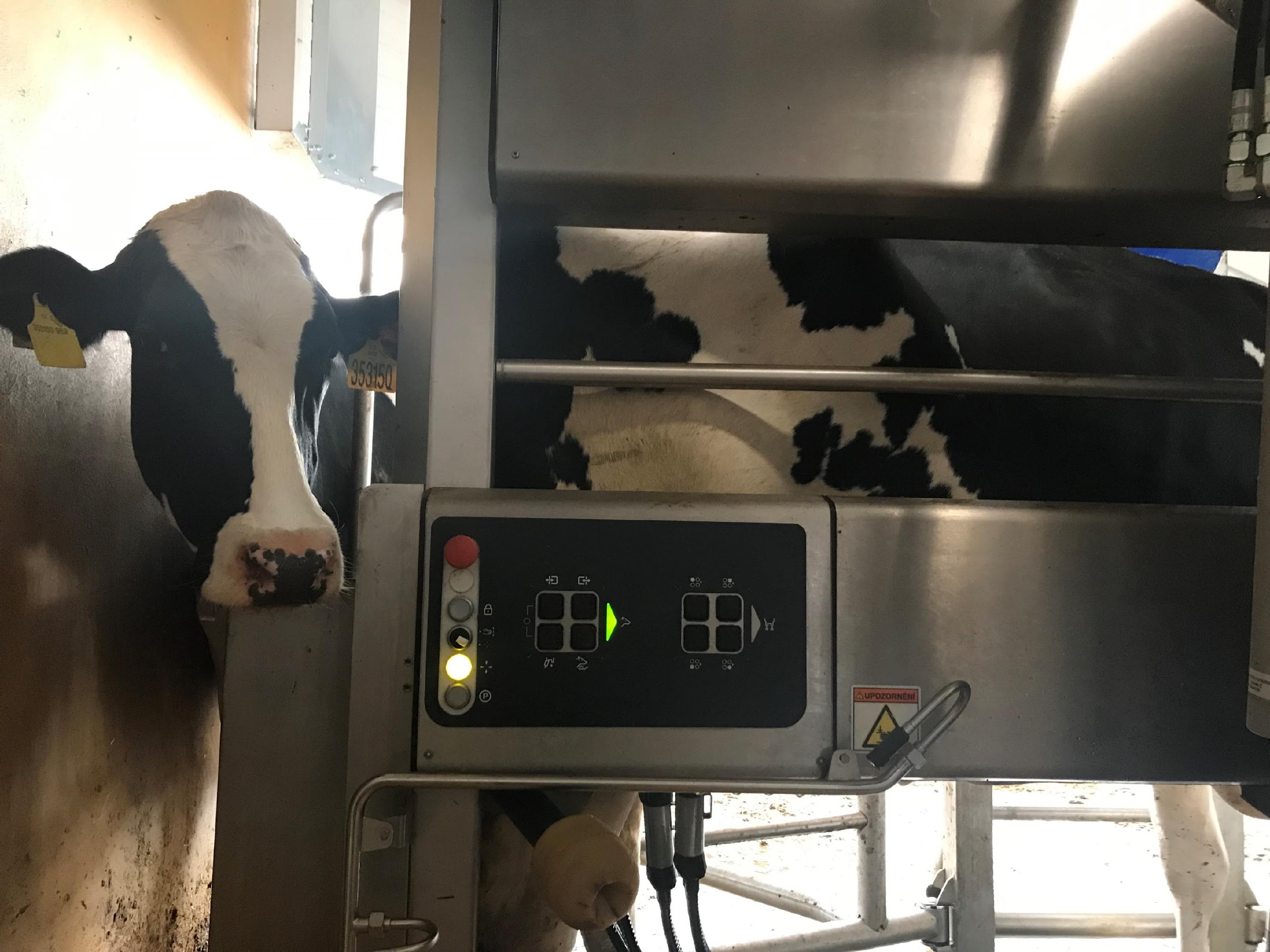 Robotfejés
 (fotó: Húth Balázs)
‹#›
A tehén és a fejőrobot viszonya
A rangsor hatása a fejési gyakoriságra:

A rangsorban elöl álló, domináns tehenek kevesebb időt töltenek várakozással, mint alárendelt társaik, így a rangsorban hátrább álló tehenek fejési gyakorisága tipikusan kisebb, mint a domináns teheneké.

A rangsorban hátul álló egyedeknél az előváróban átélt negatív társas interakciók miatt, csökken a motivációjuk a robot felkeresésére.
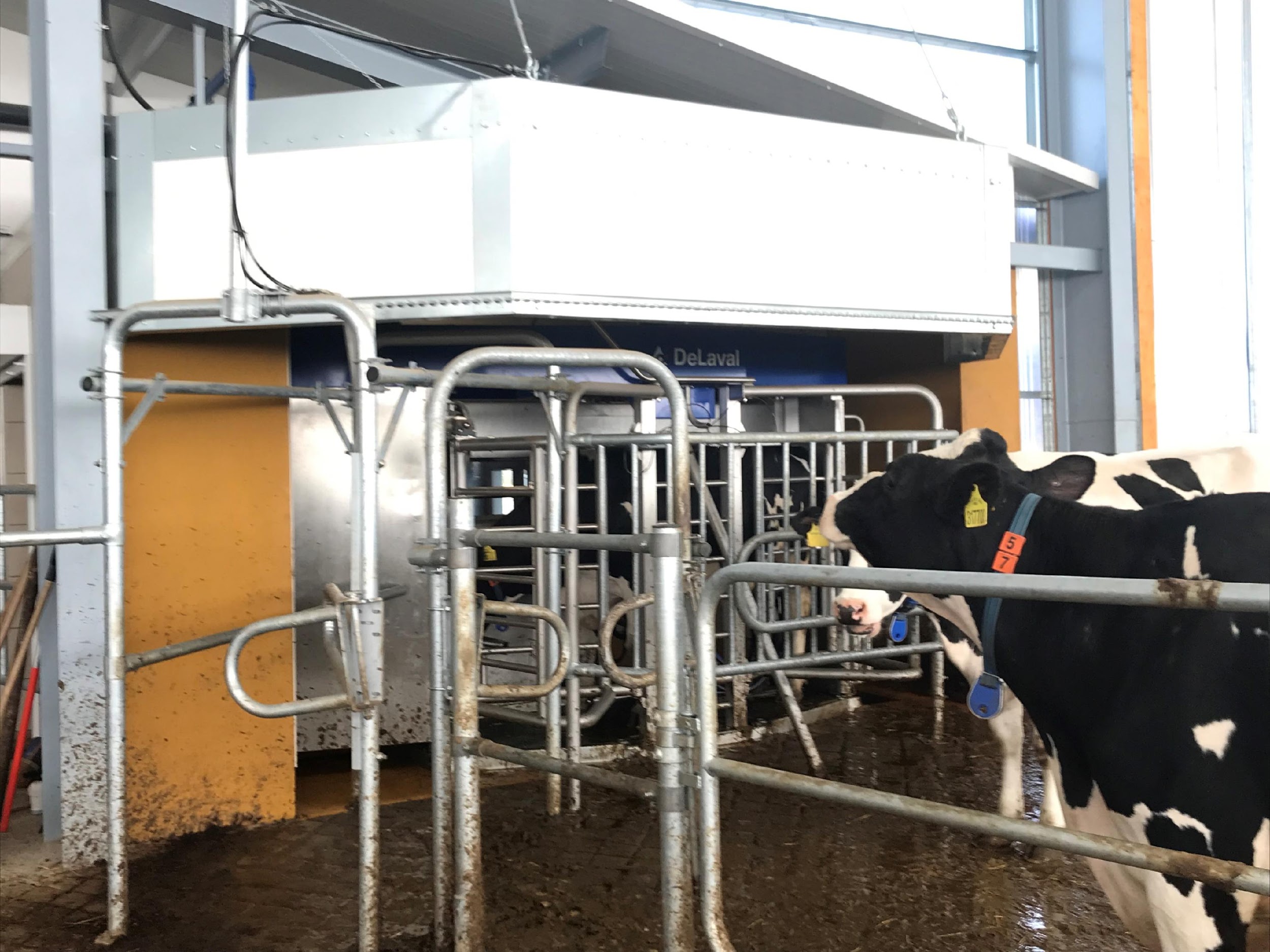 Tehenek a fejőrobot elővárakozójában (fotó: Húth Balázs)
‹#›
Tenyésztéstechnológia – a fejhetőség új megközelítése
átlagos/maximális fejési sebesség (klasszikus)
ELVÁRÁSOK
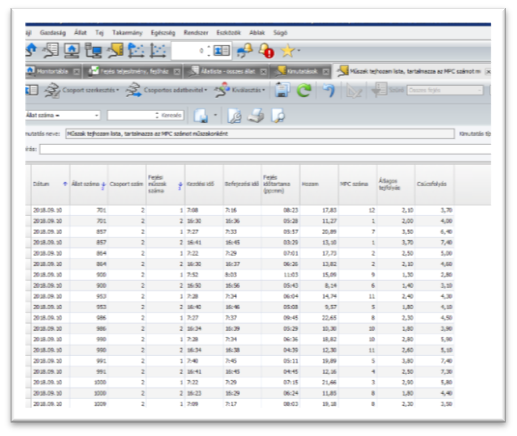 Fejhetőség (új megközelítés):

 fejőrobotban tartózkodási idő
 robotban tartózkodási időre vetített    tejmennyiség
 fejési intervallum
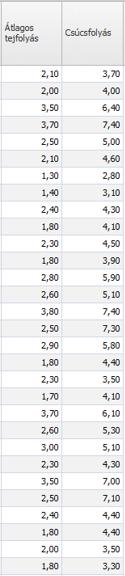 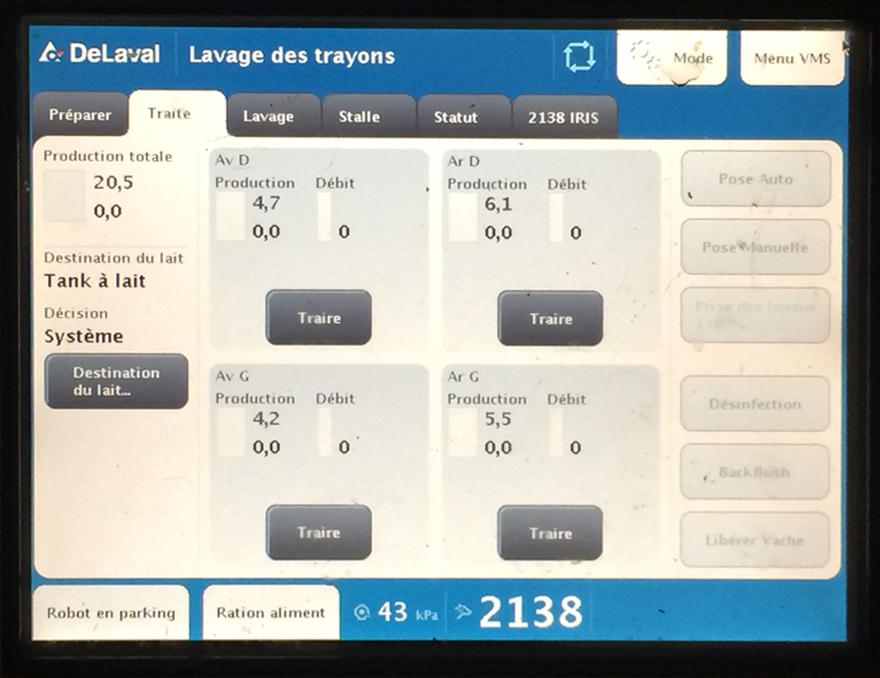 Valódi tőgynegyedfejés
‹#›
Tenyésztéstechnológia – a tőgyalakulás fokozott szerepe
ELVÁRÁSOK
ELVÁRÁSOK
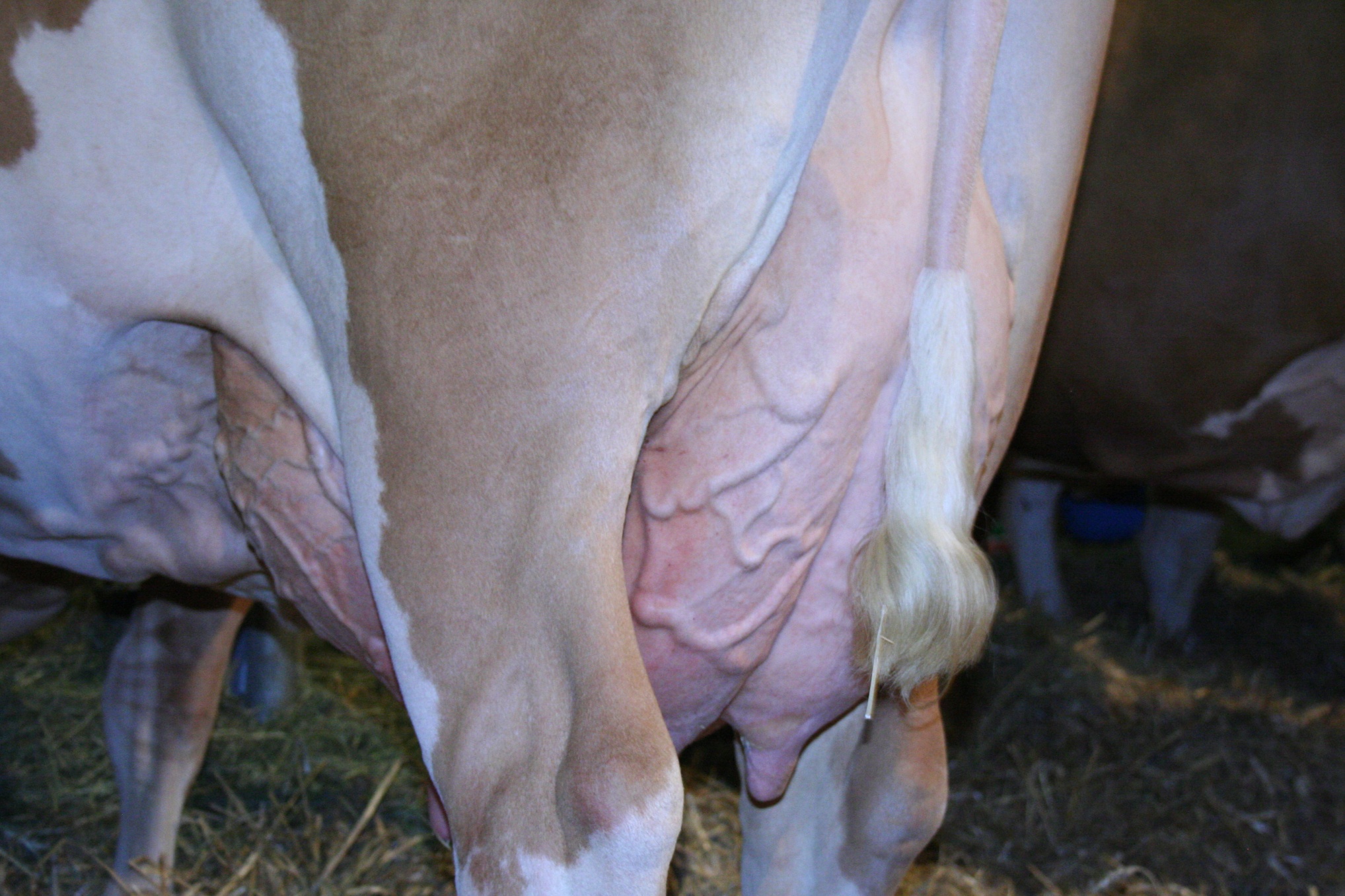 Korrekt tőgyalakulás:

 elülső tőgyfél illesztése 
 elülső és hátulsó tőgybimbók 
  helyeződése
 tőgybimbók állása
 tőgytisztaság (faggyúbimbók hiánya)

 h2 = 0,3 – 0,5
illesztés
tőgyfüggesztés
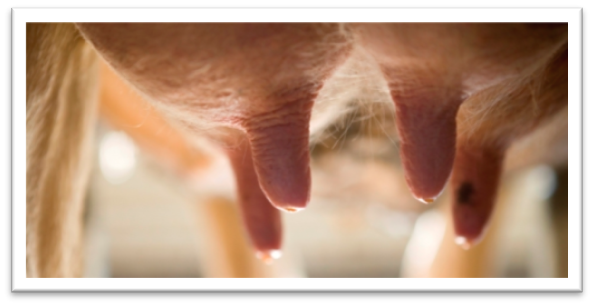 tőgybimbó helyeződése/állása 
tőgytisztaság
‹#›
Tenyésztéstechnológia – fejés alatti temperamentum, fejési sebesség
ELVÁRÁSOK
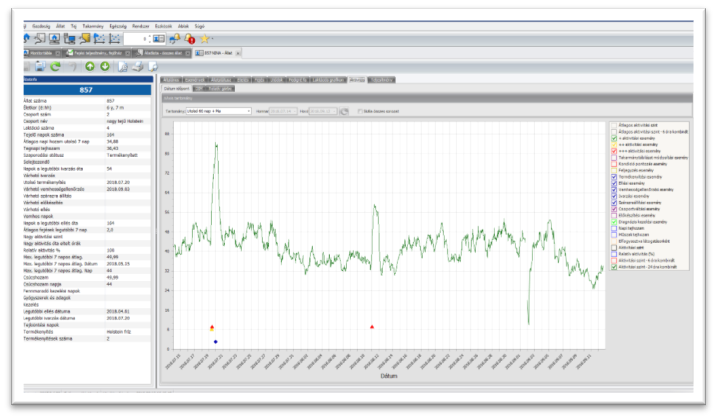 ELVÁRÁSOK
Technológiai tűrőképesség:  az egyed alkalmazkodása a     tartástechnológiához
 tanulékonyság (nem mérhető) 
 temperamentum – vérmérséklet  (fejőkelyhek lerúgási gyakoriságából megállapítható?)
aktivitás?
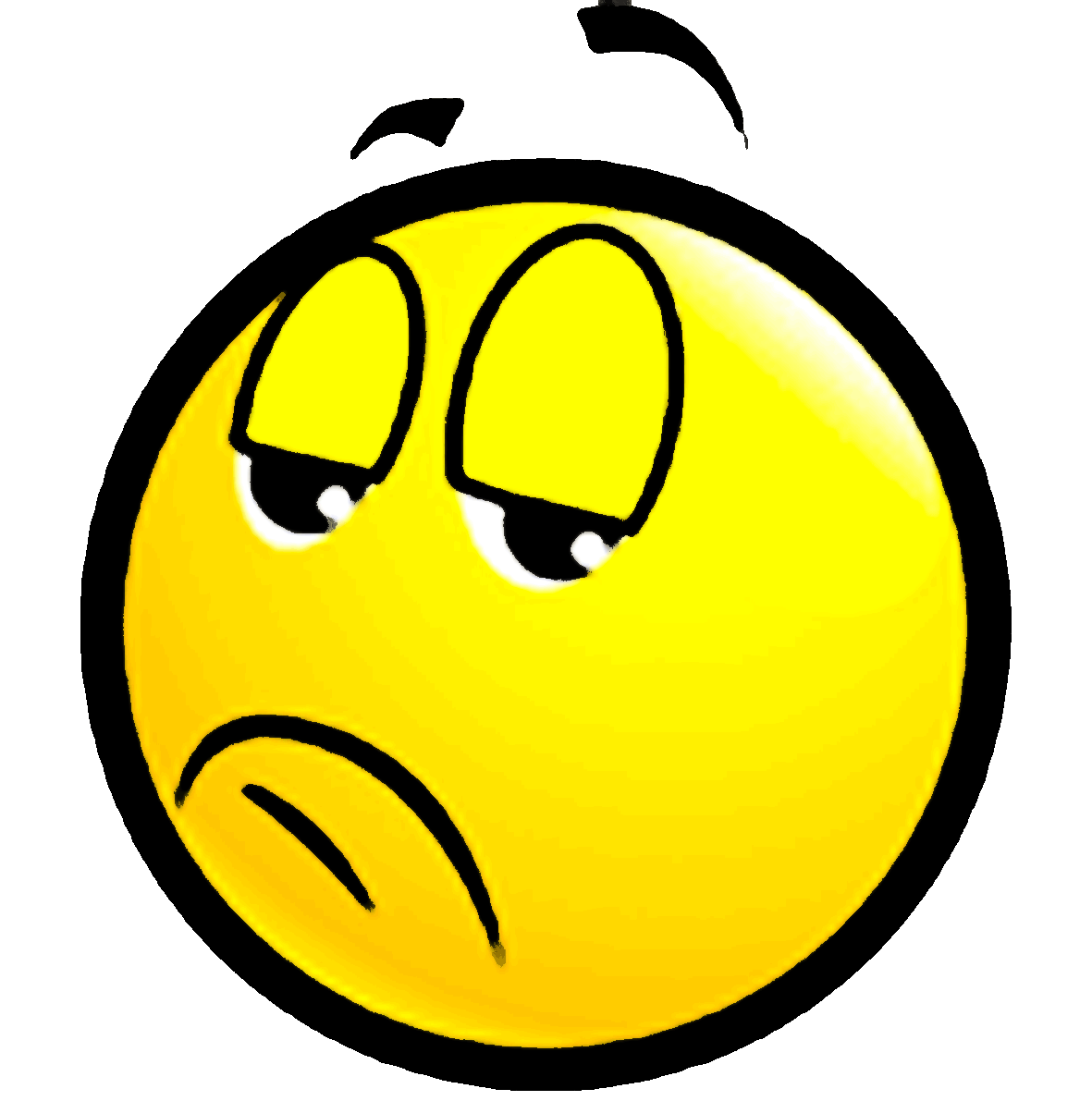 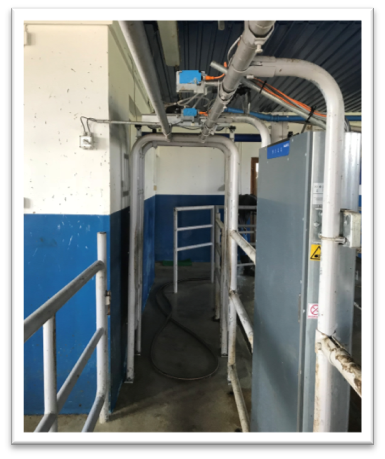 SELEJTEZÉS
Automata válogatókapu (fotó: Húth Balázs)
‹#›
REAL-TIME ADATOK, AMELYEK FELHASZNÁLHATÓAK A TENYÉSZTÉSI PROGRAMOKBAN
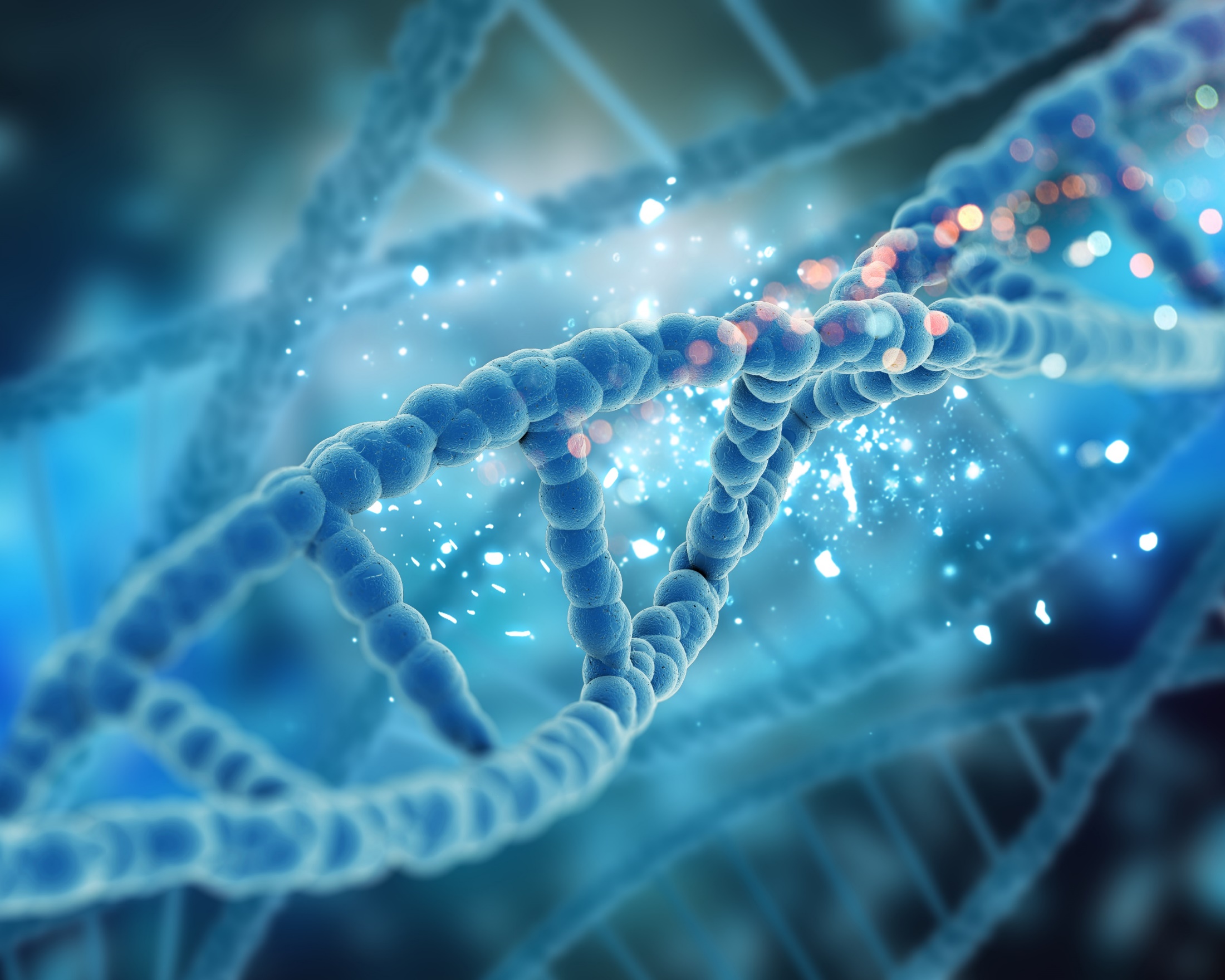 Az automata fejőrendszerekben objektív, megfelelő számú és pontos adat gyűjthető, amelyek révén a tenyésztési programokba új tulajdonságok vonhatók be és ennek révén a robot fejésre alkalmas tehenek szelektálhatók.
‹#›
Rövidítsük le a generációs intervallumot …… de miképpen?
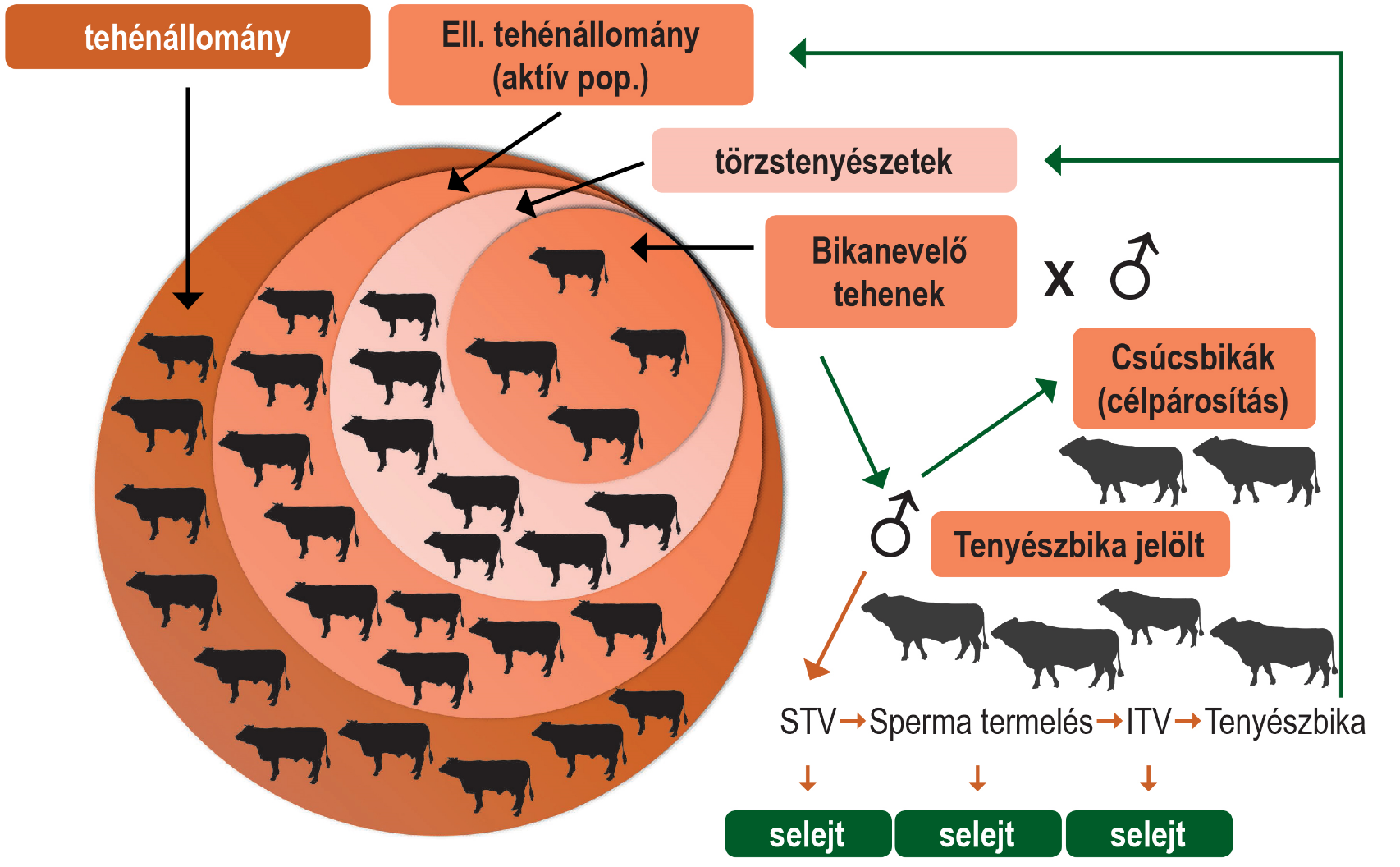 genomikus tenyészérték
donorok
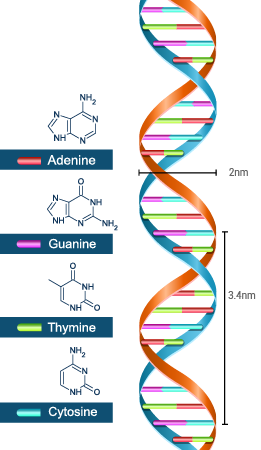 ♀
‹#›
A kulcs az embrióátültetés (ET)…
Üsző donorok alkalmazása esetén csökken a generációs intervallum
 (AKÁR 25 HÓNAP ALÁ!)
A kiválasztás alapja: genomikus tenyészérték + küllem
„Üszőelőhasznosítás” – MOET- program: 11-13 hónapos donorokkal
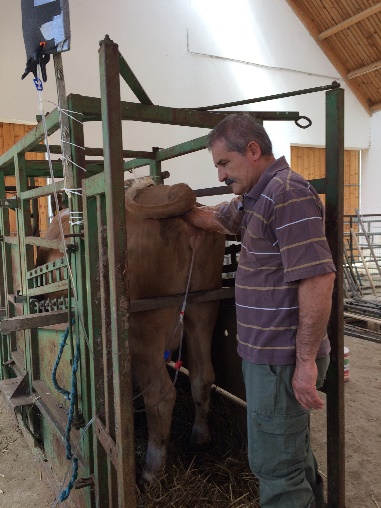 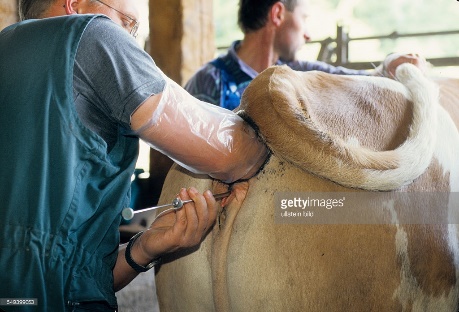 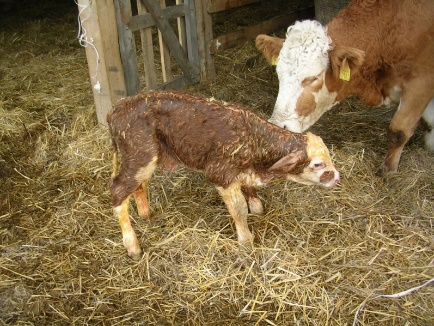 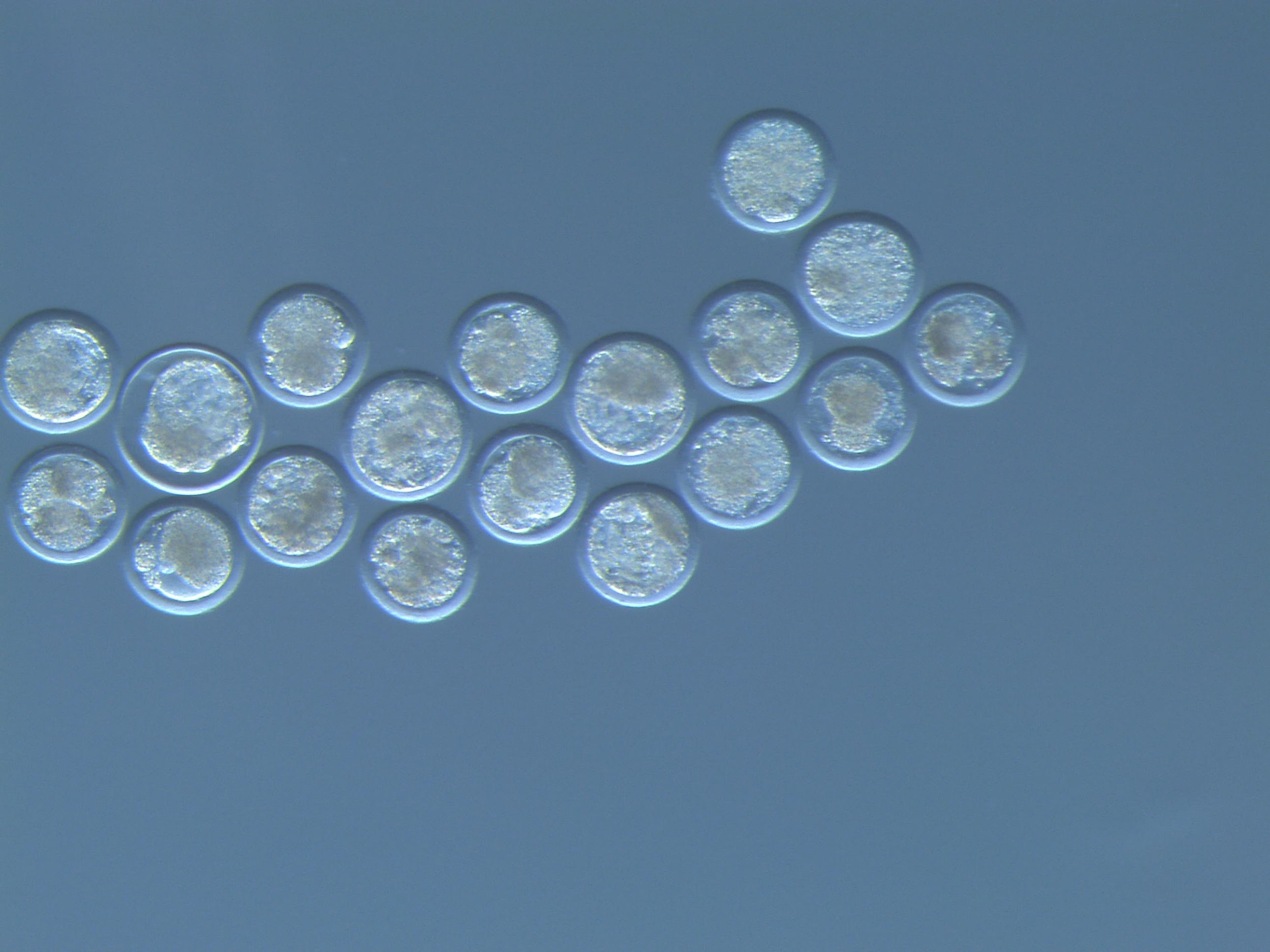 Tenyésztésbe vétel. Mesterséges termékenyítés (MT)
Két embrió program (ET)
‹#›
… és a transvaginalis petesejt kinyerés (OPU) - in vitro termékenyítés (IVF)
Üsző donorok alkalmazása esetén csökken a generációs intervallum
(AKÁR 15 HÓNAP ALÁ!)
A kiválasztás alapja: genomikus tenyészérték 
OPU + IVF 5-8 hónapos donorokkal
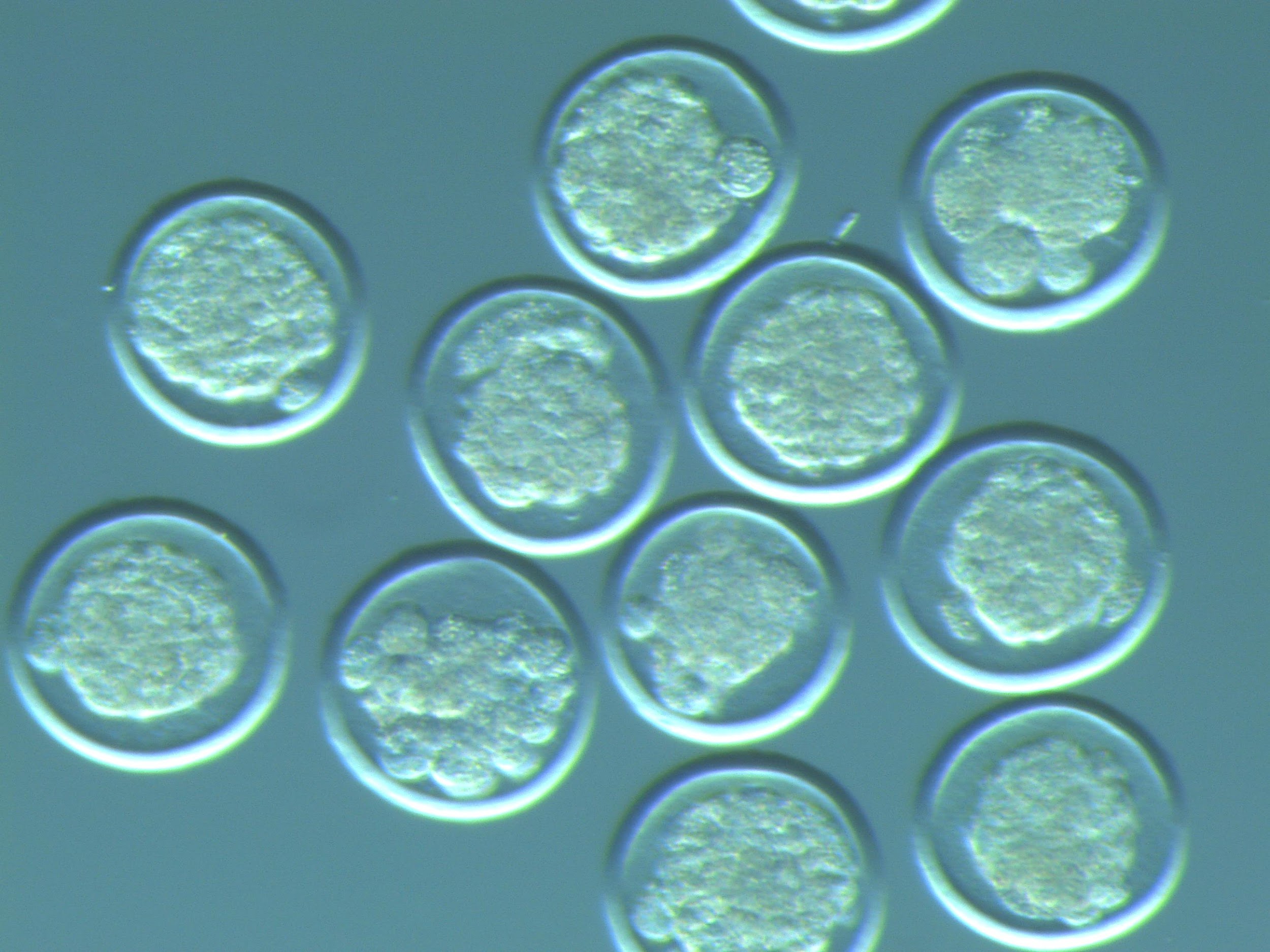 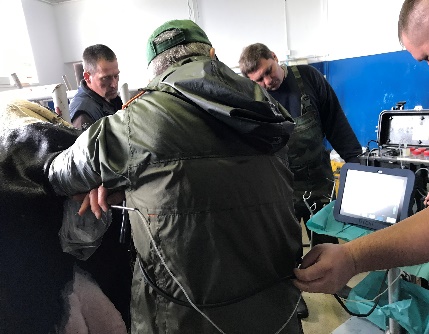 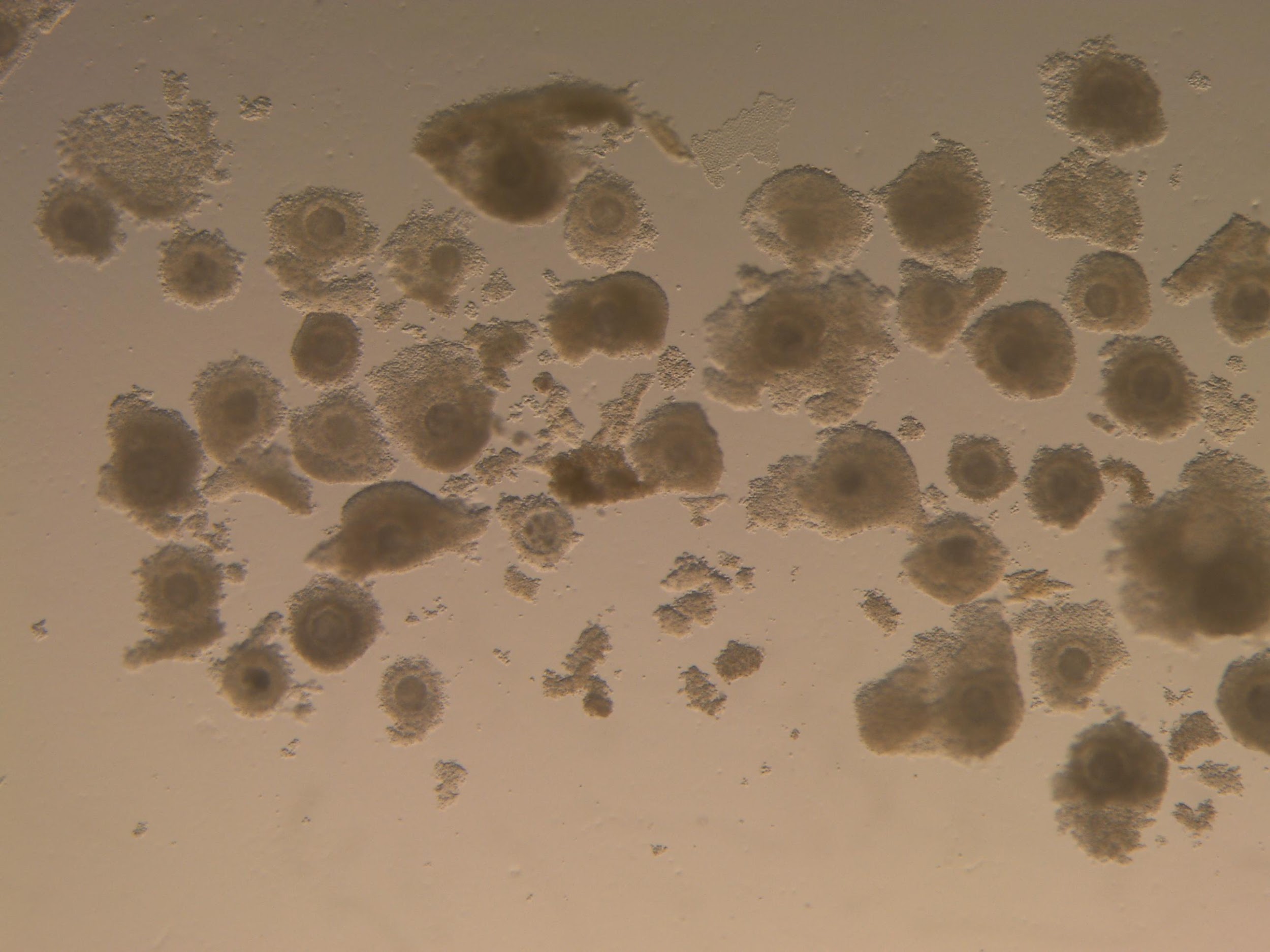 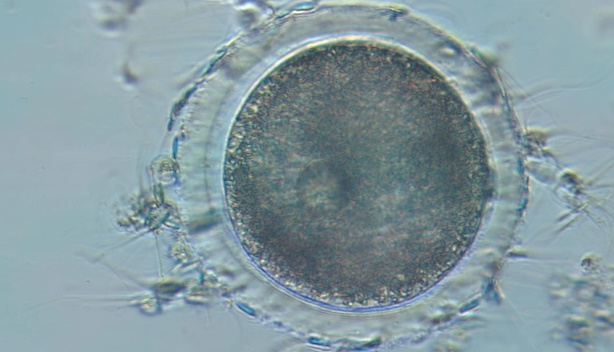 Transvaginalis petesejt kinyerés (OPU)
In vitro termékenyítés (IVF)
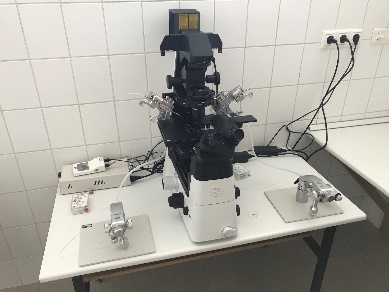 ‹#›
Műszaki - technológia
ELVÁRÁSOK
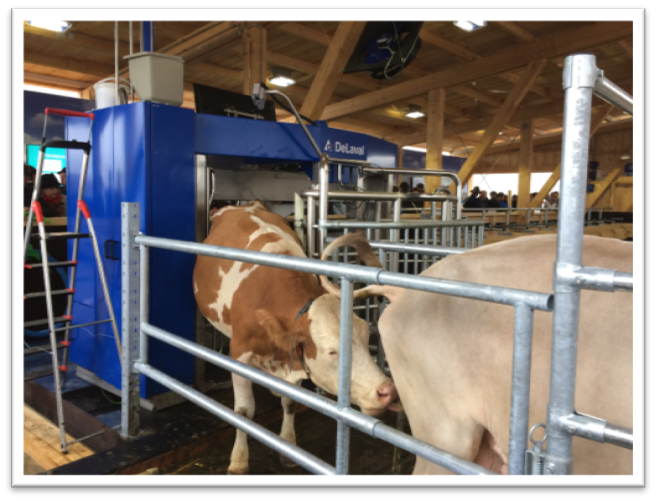 nagyobb tejtermelés (önkéntes fejés miatt)8 – 15%
 alkalmazkodjon a tehenek etológiai és   élettani sajátosságaihoz (stresszmentes   környezet)
 minimalizálja a tehén kieséseket
 kezelje a nem önkéntes „robotlátogató”   teheneket
 csökkentse a tőgygyulladás kialakulásának   a kockázatát
Tehén távozik a fejőrobotból (fotó: Húth Balázs)
‹#›
Műszaki - technológia
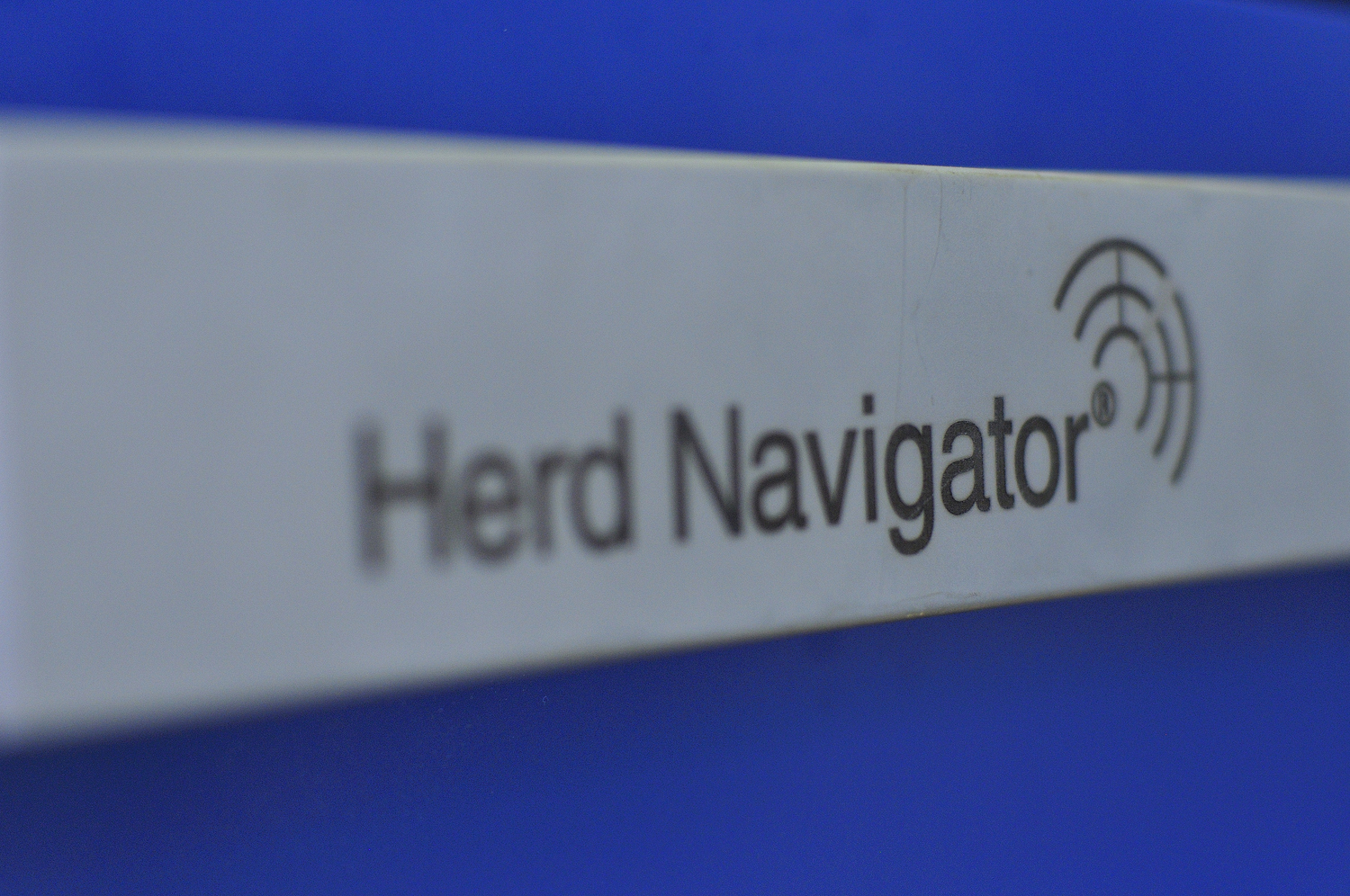 KOCKÁZATOK
esetleges műszaki meghibásodás - szervíz
 humán faktor (kvalifikált szakemberek)
 a rendszer által továbbított információk   feldolgozása 
 => a helyes szakmai döntések meghozatala
Központi telep irányítás (fotó: DeLaval)
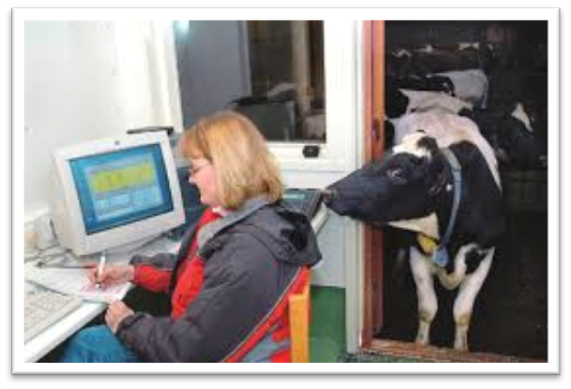 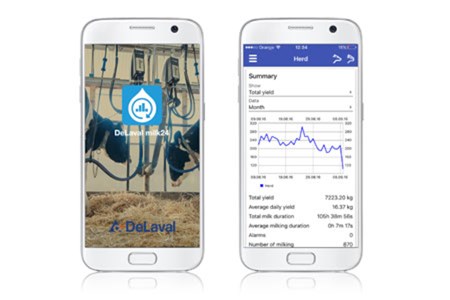 Adatok lekérdezése „okos eszközön” (fotó: DeLaval)
Adatelemzés (fotó: DeLaval)
‹#›
Hagyományos fejőházi fejés vs. robotfejés – takarmányozási kérdései
Hagyományos fejőházi fejés esetén állandó és csoportos fejési és takarmányozási gyakorlatot folytatnak → TMR etetés (total mixed ration, teljes takarmánykeverék)
Automata fejőrendszerekben → PMR (partial mixed ration, részleges takarmánykeverék) etetés folyik:
abrak (granulált robottakarmánykeverék) egy részét a fejéssel egy időben adagolják
tömegtakarmányokat (pl. kukoricaszilázs, lucerna-, gabona-, fűszenázs) és az abrak fennmaradó részét az istállói etetőhelyen kapják meg az állatok
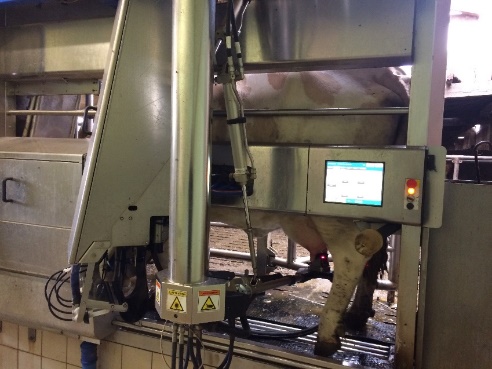 Robotfejés (fotó: Húth Balázs)
Robotfejés takarmányozást befolyásoló tényezői
A fejőrobot látogatást befolyásoló fontosabb tényezők:
szociális rangsor
szabad vagy irányított tehénforgalmú rendszer alkalmazása
egészségi állapot (pl. sántaság)
a fejési helyen etetett granulált teljes értékű takarmánykeverék összetétele, aroma- és ízanyagai stb.

A robotfejésnél alkalmazott takarmányozás (granulált takarmánykeverék etetés) növelheti a fejési gyakoriságot (szabad forgalmú automata fejőrendszer esetén), és egyedre szabott takarmányozást tesz lehetővé
A takarmányozás teljes automatizálása a tejelő szarvasmarhatelepeken 1
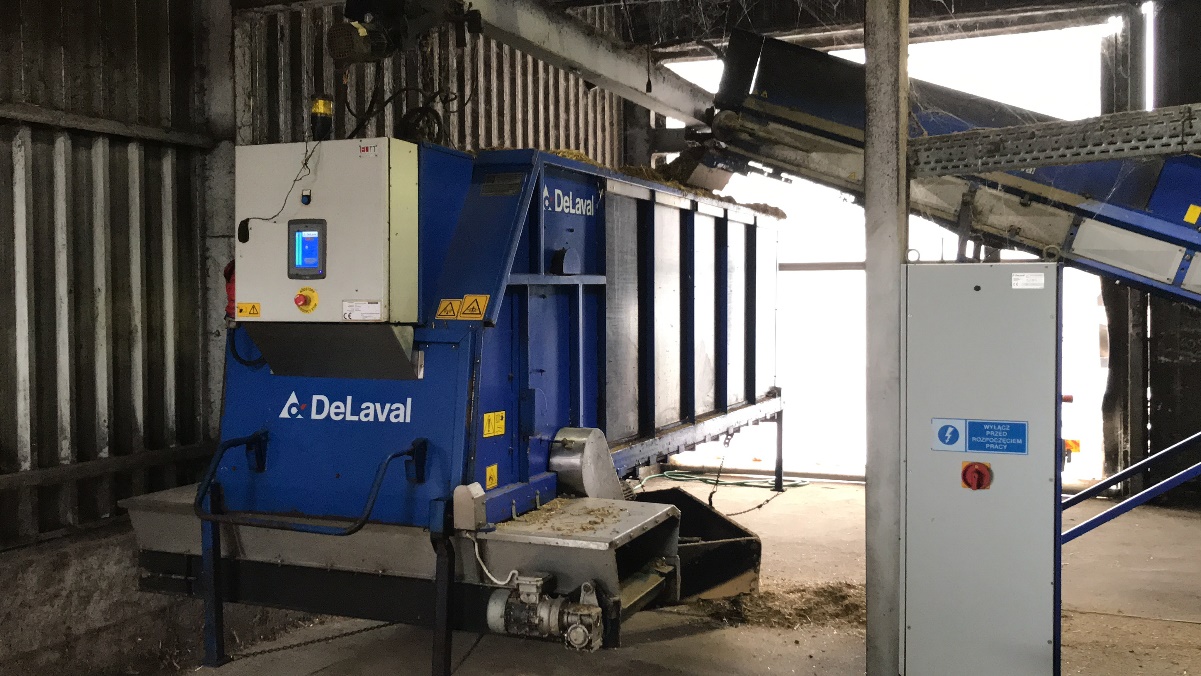 Takarmánykeverő-kiosztó robotok (GPS vevővel és szenzorokkal vezérelt) → kötött pályán haladva, előre programozott gyakorisággal osztják ki a takarmányelőkészítőben előállított homogén takarmánykeveréket (TMR1 vagy PMR2-etetés mellett)
autonóm akkumulátor meghajtású kiosztó robot (főleg kis- és közepes tehénlétszám mellett)
kötöttpályás takarmány kiosztó robotok (különböző tartályméretek mellett, pl. 1,6-3,7m3)
takarmánykiosztó robottal vagy szalaggal üzemelő automata takarmányozási rendszerek (akár 90 m hosszú kiosztószalag is lehet)
műholdvezérlésű autonóm takarmány-keverő kiosztó kocsi
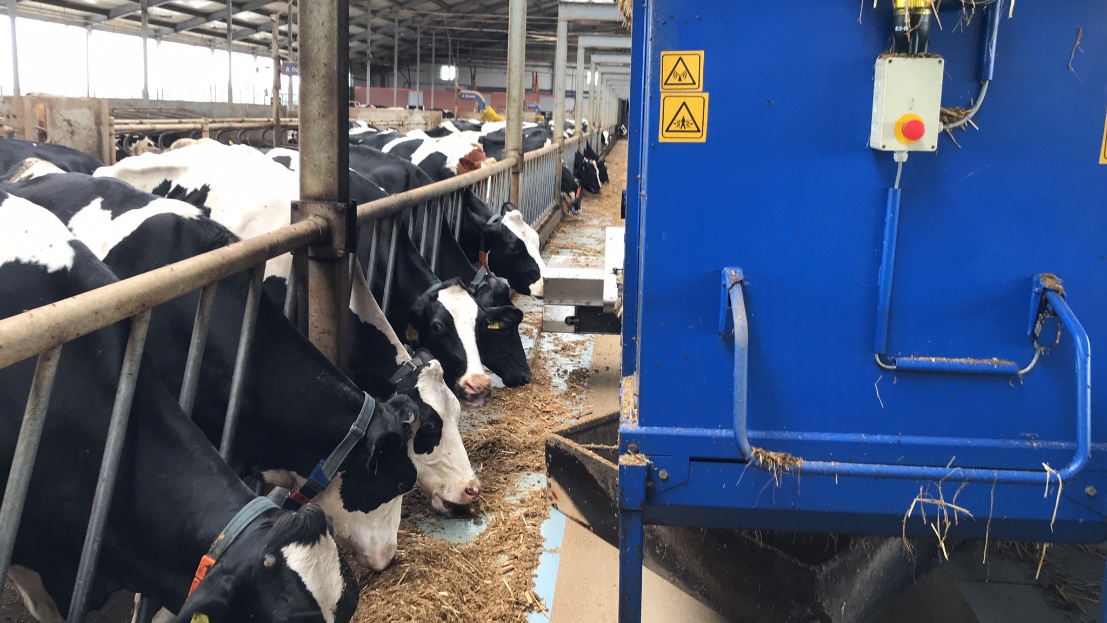 Felsőpályás takarmánykiosztó robot
(fotó: Húth Balázs)
1TMR=teljes értékű takarmánykeverék
2PMR=részleges takarmánykeverék
A takarmányozás teljes automatizálása a tejelő szarvasmarhatelepeken 2
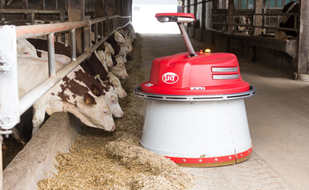 Kiosztott takarmány programozott feltolása és automatikus átkeverése (főleg a nyári hőstresszes időszakban nagy jelentőségű)


Takarmányadagoló robotok (okoseszközökről vezérelve, javul a napi takarmányfelvétel, pozitív hatás a termelési eredményekre)
A kiosztott takarmány programozott feltolása
(forrás: Lely)
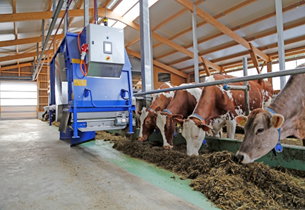 Takarmányadagoló robot
(forrás: technika.gmgi.hu)
REZIDUÁLIS TAKARMÁNYFELVÉTEL (residual feed intake, RFI)
Fogalma:  a tényleges és az elvárt takarmánybevitel (napi szárazanyag-felvétel) különbségeként határozzuk meg. 

Az RFI méréséhez rögzítenünk kell a kísérleti állatok egyedi takarmányfelvételét és testsúly gyarapodását. 

Tejelő teheneknél, húsmarháknál egyaránt
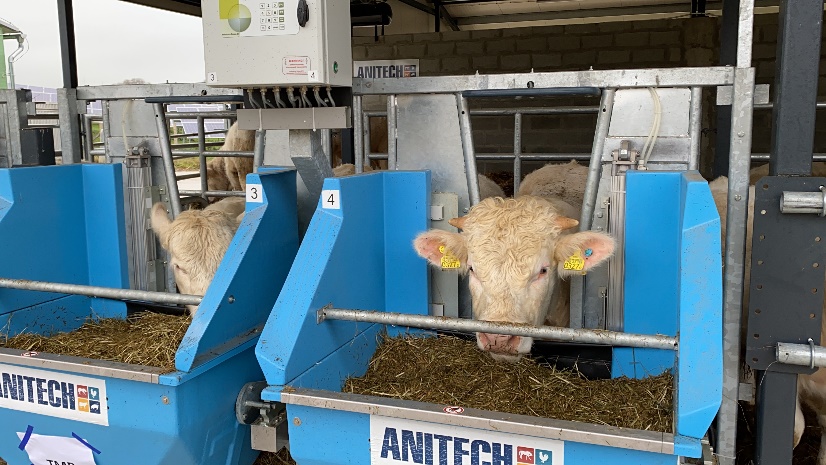 Az RFI mérésére szolgáló  RIC (napi egyedi takarmánykeverék felvételt mérő) rendszer a MATE Kaposvári Campusán
 (fotó: Húth Balázs)
NIR spektroszkópia fejlődése
A NIR technika fejlődése:
A mezőgazdasági termékek (pl. gabonamagvak) NIR (közeli-infravörös) spektroszkópiás vizsgálata az 1950-es években kezdődött meg
2000-től kezdve intenzív növekedés az asztali, gyakorlatban használt spektrométerek terén
2010-től miniatürizált és állattartó telepeken is használható hordozható NIR-eszközök megjelenése
Legfőbb célja a szarvasmarhatakarmányozási gyakorlatban:
A takarmányalapanyagok (pl. kukoricaszilázs, abrakkomponensek) illetve a teljes (TMR) és részleges (PMR) takarmányadag fontosabb kémiai összetevőinek (pl. nyersfehérje) értékelése NIR-módszerrel
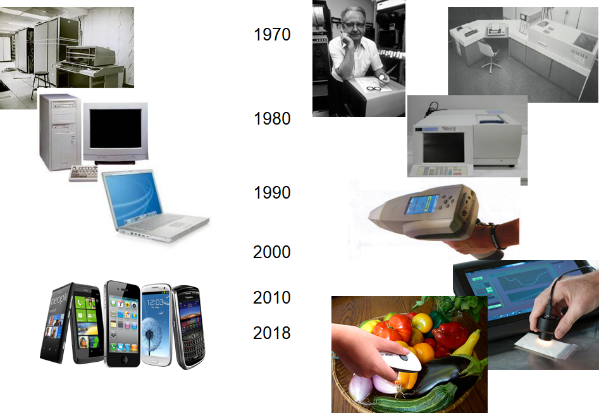 Az utóbbi évtizedek technikai fejlődése a számítógépek és a NIR spektrométerek tekintetében
Középen fölül Karl Norris, az USDA kutatója, a NIR spektroszkópia atyja
Forrás: Bázár és mtsai (2018)
A takarmányok és a nyerstej gyorsvizsgálata telepi körülmények között (NIRs, elektronikus orr)
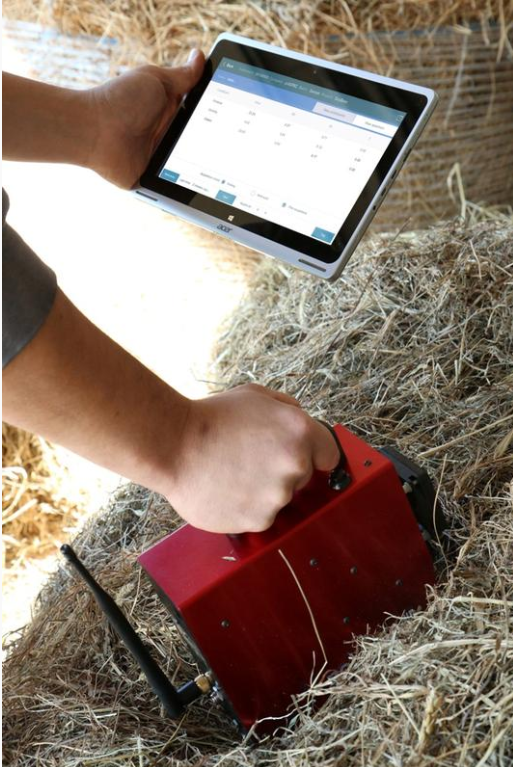 A közeli infravörös spektroszkópia (NIRs) fontosabb előnyei a gyakorlatban:
Alapanyagok, takarmányadagok (TMR, PMR) fontosabb kémiai összetételének, homogenitásának meghatározása akár néhány perc alatt, telepi körülmények között
Az egyes szilázs, széna, abraktakarmány stb. tételek, depók, bálák stb. közötti különbségek értékelése
A nedvességtartalom napi nyomon követése
Nyerstej beltartalmi paraméterei (pl. fehérje, zsír)
Elektronikus orr (e-orr):
Alapanyagok, takarmányadagok (TMR, PMR) szokásostól eltérő illatának kimutatása (pl. dohos, penészes, ecetsavas, vajsavas stb. szilázsok, szenázsok stb.) telepi (kézi e-orr) és laborkörülmények között (asztali e-orr)
Nyerstej illatanyagainak értékelése
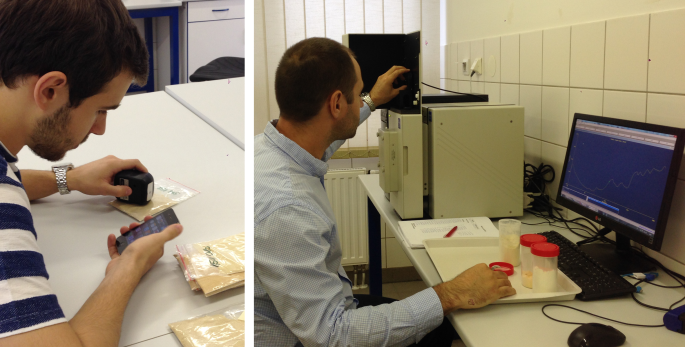 Kézi NIR vizsgálat telepi (balra) illetve mérés kézi és asztali NIR spektrométerrel labor körülmények között (középen és jobbra) 
Forrás: Halas és Kövesdi (2019) illetve Bázár és mtsai (2018)
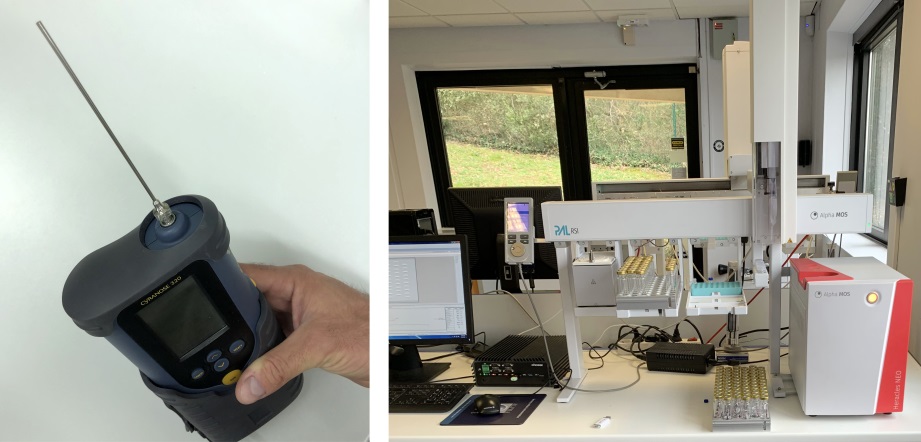 Elektronikus orr kézi (balra) és asztali (jobbra) kivitelben
Forrás: Bázár és mtsai (2018)
Precíziós tejelő szarvasmarhatenyésztés, -tartás, -takarmányozás és állategészségügy egyéb kapcsolódó területei
A Digitális Agrárakadémia - Állattenyésztés tantárgyi moduljaiban megtalálható, éppen ezért itt célzottan nem részletezett, tejelő szarvasmarhával kapcsolatos témakörök:

Tantárgy neve: Precíziós állattenyésztés (szerző: Halas, V. – Kövesdi J.), kapcsoló témakörök:

Szenzorok felhasználása (szarvasmarha súlymérés applikációval; takarmányból gyűjtött adatok)
Felügyeleti rendszerek (pasztőrözési felügyelet)
Állatok azonosítása, precíziós legeltetés (geokerítés rendszere)
Speciális precíziós eszközök a szarvasmarha tartásban (rektális okos hőmérő, bendő bólus, ivarzás detektálás, lábproblémák – sántaság monitorozás, intelligens pulzáló, hőkamerával gyűjtött adatok felhasználása – infravörös termográf)
Tantárgy neve: Precíziós állategészségügy (szerző: Hejel, P. – Könyves, L.), kapcsoló témakörök:

Mikroklimatikus paraméterek mérése a gyakorlatban
A hőérzeti indexek, THI-index
Szarvasmarha istállóból származó levegőminták értékelése
A viselkedési változások monitoringja a robotizált fejési rendszerekben(egészség monitoring, szaporodási teljesítmény)
Hazai tapasztalatok az automatikus állategészségügyi monitoring rendszerek használatáról a minden napi állomány-egészségügyi menedzsmentben
A bendőműködés automatikus monitorozásánakúj lehetősége
A tőgyegészségügyi állapot automatizált monitoringja a fejőrobotokban
Automatikus sántaság monitoring
A szaporasági teljesítmény monitorozásának lehetőségei a modern technikai eszközök segítségével (az ivarzásmegfigyelő rendszerek; in-line tej-progeszteron mérés a vemhesség korai megállapításhoz tejelő tehenészetek részére; az ellést előre jelző rendszerek)
Fogalomtár
AMS: automatic milking system, automatizált fejési rendszerek 
ET: embriótranszfer, embrióátültetés
IVF: in vitro fertilization, in vitro termékenyítés
IVP: in vitro embryo production, in vitro embrió előállítás
NIRs: Near InfraRed spectroscopy, közeli infravörös spektroszkópia. 
OPU: transvaginalis petesejt kinyerés. A hüvelyen keresztül leszívják a petefészek tüszőállományából azokat a petesejteket, amelyek „érlelés” után termékenyíthetők
PLF: precision livestock farming, precíziós állattenyésztés
PMR: partial mixed ration, részleges takarmánykeverék
RIC: roughage intake control, a rendszer képes a takarmányt folyamatosan és pontosan mérni, lehetővé téve a korlátlan és korlátozott etetést is.
RFI: residual feed intake, fel nem vett takarmány (napi takarmány visszahagyás)
TMR: total mixed ration, teljes takarmánykeverék
Irodalomjegyzék – fontosabb irodalmi források
Agroinform (2018): Az ajtót is önállóan nyitja – továbbfejlesztett takarmányadagoló robot: https://www.agroinform.hu/gepeszet/az-ajtot-is-onalloan-nyitja-tovabbfejlesztett-takarmanyadagolo-robot-37662-001
Babinszky, L., Halas, V. (2019):  Innovatív takarmányozás. Budapest, Magyarország : Akadémiai Kiadó (2019)
Bázár Gy., Romvári R., Tóth T. (2018): A közeli infravörös spektroszkópia mint korrelatív gyorsvizsgálati módszer gyakorlati értékelése. AGRO NAPLÓ 22:3 pp. 99-100.
Bázár Gy., Kovács Z., Tóth T. (2019): Modern műszeres analitikai megoldások a szarvasmarha takarmányozásban. AGRO NAPLÓ 23:5 pp. 85-86.
Bázár Gy., Radó-Nyiczky É., Orosz Sz., Tóth T. (2019): Testing the quality of fermed alfalfa and rye forages by means of electronic nose technology. In: Václav, Jambor; Soňa, Malá (szerk.) Mendelova univerzita v Brné 18th International Símposium Forage Conservation Brno, Czech Republic, August 13-16, 2019. Brno, Csehország : Mendelova univerzita v Brne, 198-199. 
Halas, V. (2017): Precíziós állattartás és takarmányozás. ÁLLATTENYÉSZTÉS ÉS TAKARMÁNYOZÁS 66 : 1 pp. 24-43. , 20 p. 
Halas, V. (2018): Precíziós takarmányozás a hatékonyság növelésére; hol vannak még tartalékok? In: Milics, Gábor; Balla, István; Riczu, Péter; Halas, Veronika; Kulmány, István Mihály (szerk.) Precíziós gazdálkodás. Megoldások és megtérülés. : Válogatás a PREGA 2018 Precíziós Gazdálkodási és Agrárinformatikai Konferencia előadásaiból. Budapest, Magyarország : Agroinform Média Kft. (2018) 103 p. pp. 74-74. , 1 p. 
Halas, V., Húth, B., Tóth, T. (2018): A precíziós állattartás eszközei. ÉRTÉKÁLLÓ ARANYKORONA 18 : 8 pp. 29-30. , 2 p. 
Hajdú J. (2014): Automatizált takarmányozási rendszerek a szarvasmarhaistállókban: http://technika.gmgi.hu/uploads/termek_535/automatizalt_takarmanyozasi_rendszerek_a_szarvasmarhaistallokban_14_05.pdf
Húth B., Zubor T., Tóth T., Holló G. (2019):  A tejelő szarvasmarha tenyésztésének és tartásának új kihívásai az automatizált technológiai rendszerek tükrében. ÁLLATTENYÉSZTÉS ÉS TAKARMÁNYOZÁS. 68:3 pp. 237-252.
Húth B., Holló G., Tóth T., Tossenberger J. (2020): Tejelőszarvasmarha-tenyésztés és - tartás az automatizált rendszerek tükrében. MAGYAR MEZŐGAZDASÁG 75:19 pp. 26-28.
Húth B., Zubor T., Tóth T., Holló G. (2020): A tejelő szarvasmarhák tenyésztési és takarmányozási irányelvei automatizált technológiák esetén I. AGRO NAPLÓ 26:3 pp. 77-78.
Húth B., Zubor T., Tóth T., Holló G. (2020): A tejelő szarvasmarhák tenyésztési és takarmányozási irányelvei automatizált technológiák esetén II. AGRO NAPLÓ 26:4 pp. 68-70.
Zubor T., Holló G., Pósa R., Nagy-Kiszlinger H., Vigh Zs., Húth B. (2019): A mesterséges termékenyítés és az embrió-átültetés eredményességét befolyásoló tényezők nagy tejtermelésű szarvasmarha állományokban. ÁLLATTENYÉSZTÉS ÉS TAKARMÁNYOZÁS 68 : 4 pp. 292-301.
Zubor T., Holló G., Pósa R., Nagy-Kiszlinger H., Vigh Zs., Húth B. (2020): Effect of rectal temperature on efficiency of artificial insemination and embryo transfer technique in dairy cattle during hot season. CZECH JOURNAL OF ANIMAL SCIENCE 65:8 pp. 295-302.
TAG-ek
Precíziós tejelő szarvasmarha
Robotfejés
Tenyésztéstechnológia
Embrióátültetés
Petesejt kinyerés
In vitro Termékenyítés
Részleges takarmánykeverék (PMR)
Automatizált takarmányozás
Takarmányfelvétel
Közeli infravörös (NIR)
Elektronikus-orr